Моя малая Родина2013 год
Село Проскурино 
Бузулукский район 
Оренбургская область
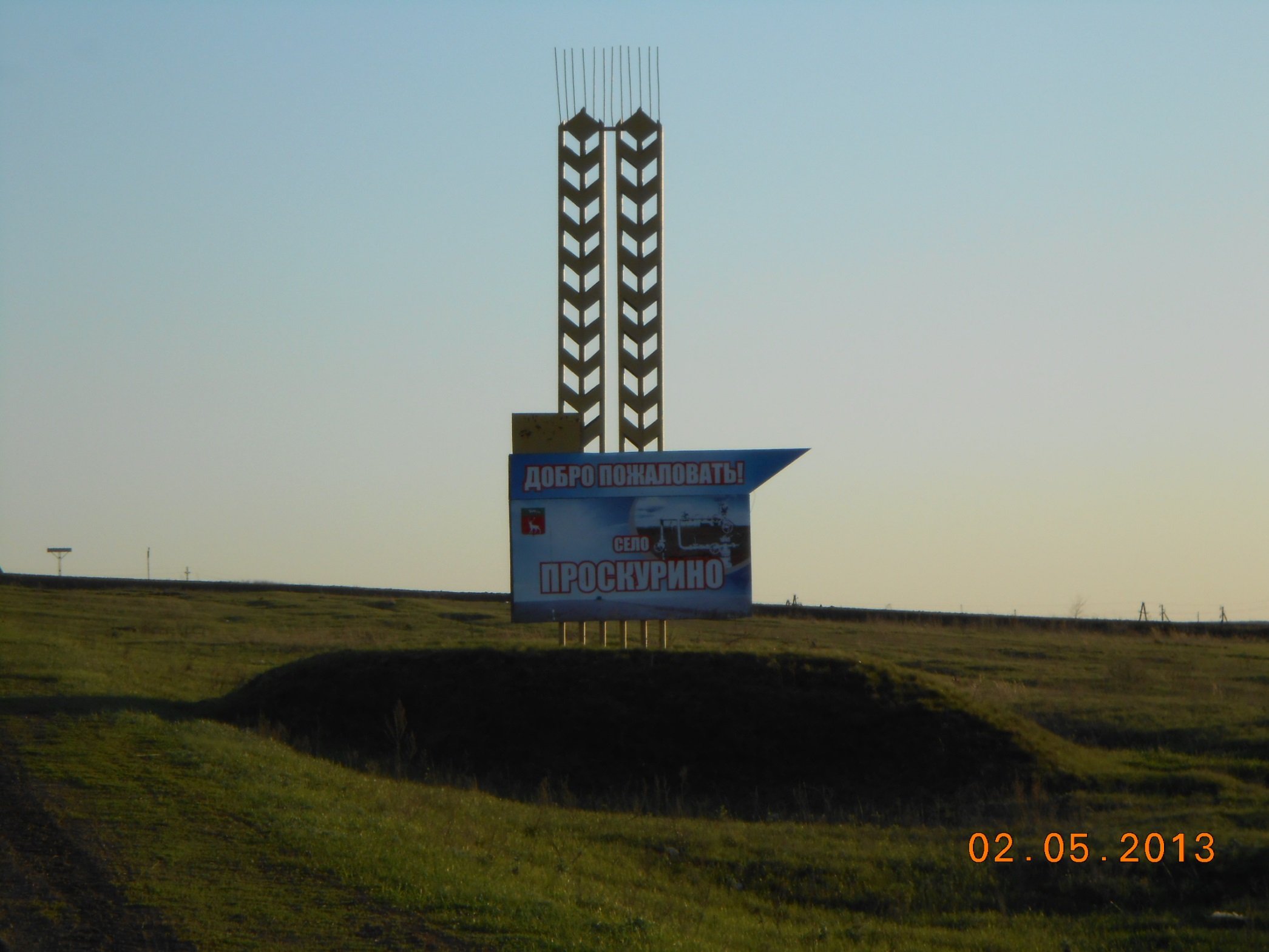 В моем краю не плачут журавли –
Иные птицы манят в поднебесье. 
Из тьмы веков седые ковыли
Несут простой напев ногайской песни. 
Здесь поселились прадеды мои 
И землю эту потом оросили. 
В названья сел фамилии свои 
Спроста, как в паспорта, они вносили...
                                                     /Вл. Пшеничников/
Село Проскурино с высоты птичьего полета
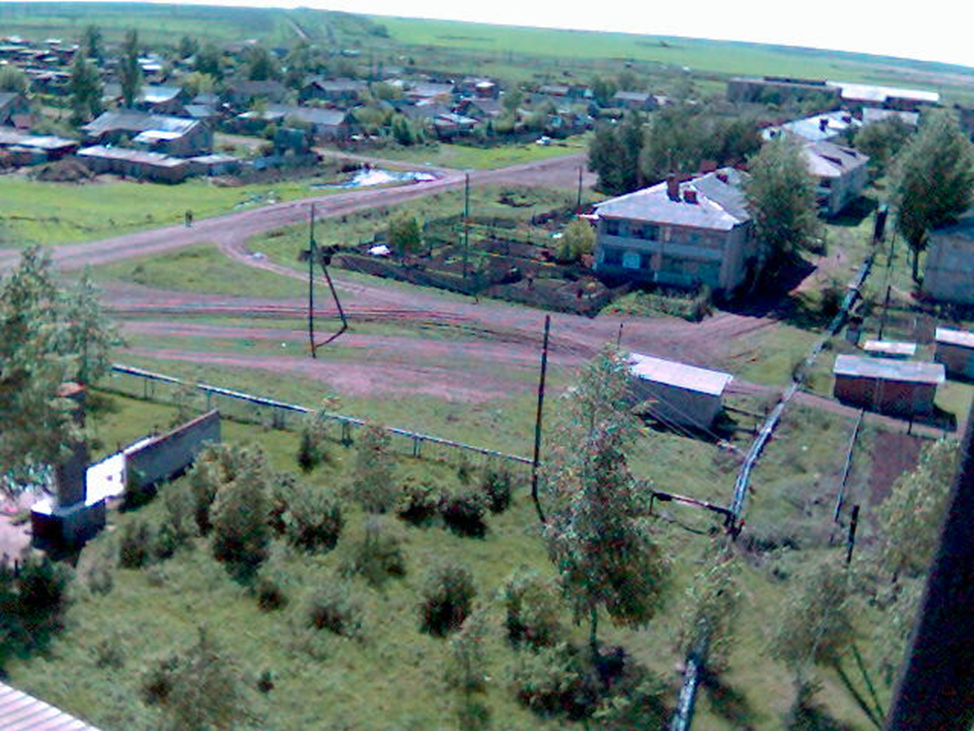 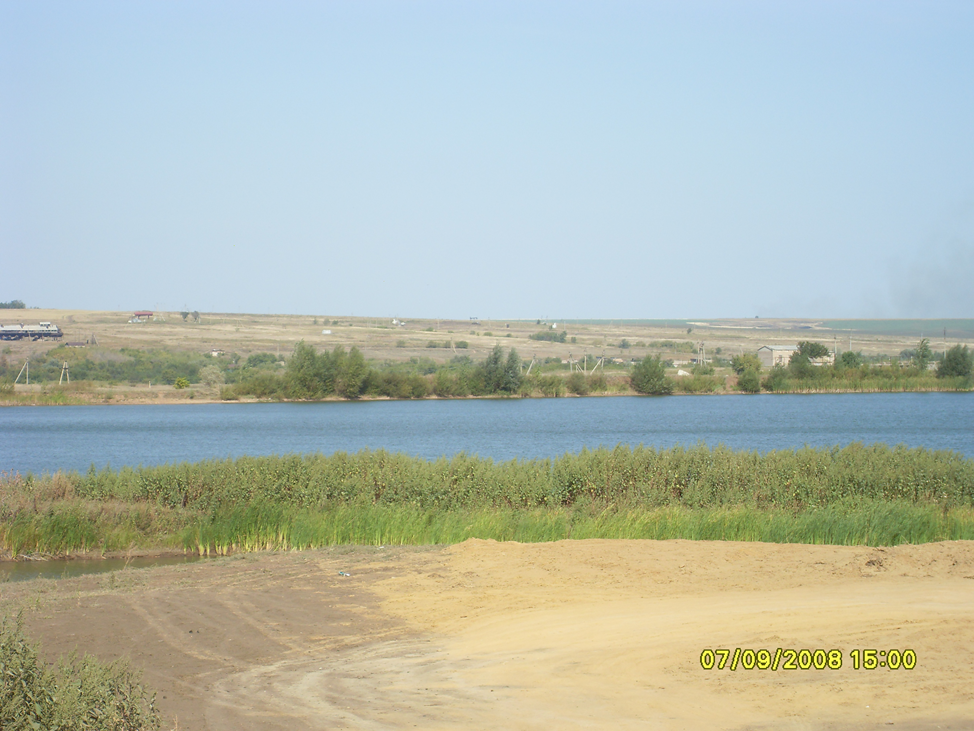 ПРОСКУРИНО Регион - ОРЕНБУРГСКАЯ ОБЛАСТЬРайон - БУЗУЛУКСКИЙ РАЙОНДолгота - 51°56’ EШирота - 52°39’ N
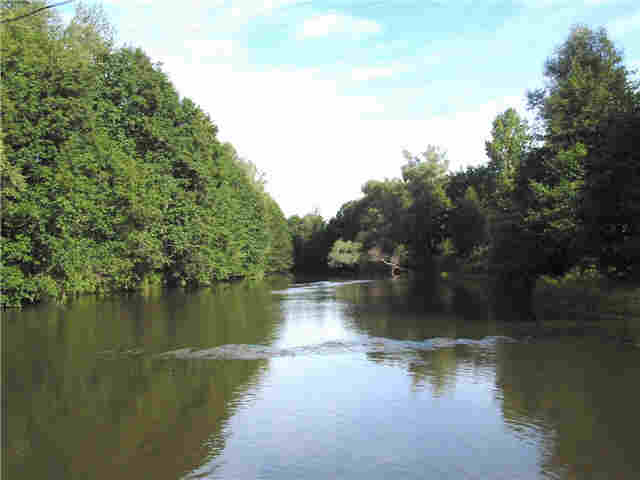 «Давным - давно, когда по ордынской стороне тянулись обозы переселенцев из центральных губерний, люди искали землю обетованную. В одном обозе ехала смуглолицая с чёрными глазами юная турчанка. А звали ее Домашка.
Подобно чёрной туче, двинулись из степей кочевники. Все и стар и млад взялись за оружие и на общем сходе дружинники избрали своим вожаком храбрую Домашку.
Бесстрашно рубится Домашка поражая своим острым мечем злую силу. Задумали кочевники взять Домашку живой. Захватили ее, привязали на шею тяжелый камень и бросили в безымянную реку. С тех пор зовется та река Домашкой.» На берегу этой реки и находится село Проскурино.
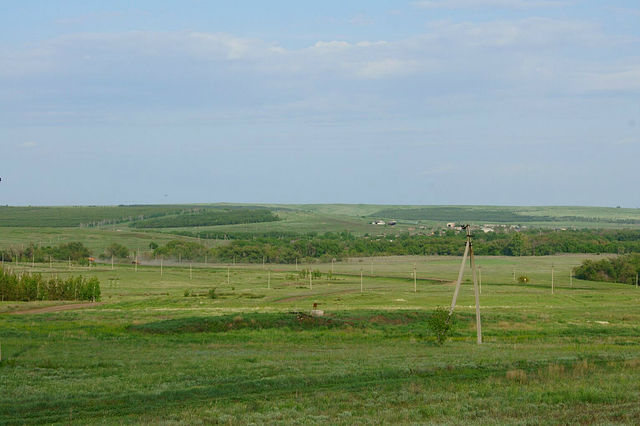 Первые переселенцы из Воронежской, Харьковской, Курской губернии пришли в эти места примерно в 1800 году. Первое название села  - Месковка.  Так оно было названо в честь помещика Мескова, объединившего эти земли в одно село. В середине XІX века в селе построили церковь Святого Деониса – отсюда второе название села - Денисовка. Но это название продержалось не более сорока лет. И село получило третье и последнее название - Проскурино, в честь помещика Проскурина.  
На сегодняшний момент в селе проживает 889 жителей 14 национальностей.
        Трудоспособное население в основном занято в сельском хозяйстве и нефтяной промышленности, а также в сфере соцкультурбыта. В селе действует СХА «Западная», которое объединяет не только село Проскурино, но также и село Новодубовка и посёлок Краснодольский
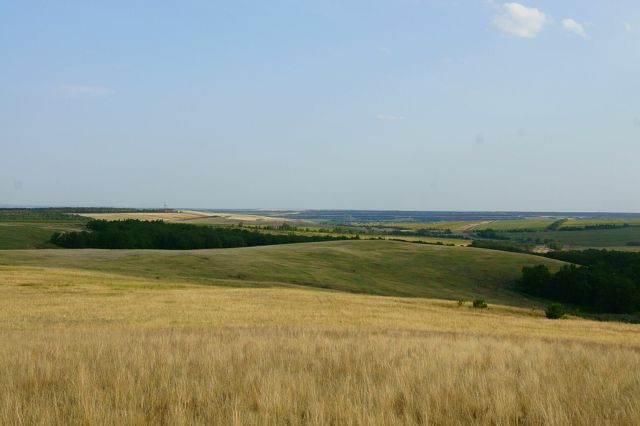 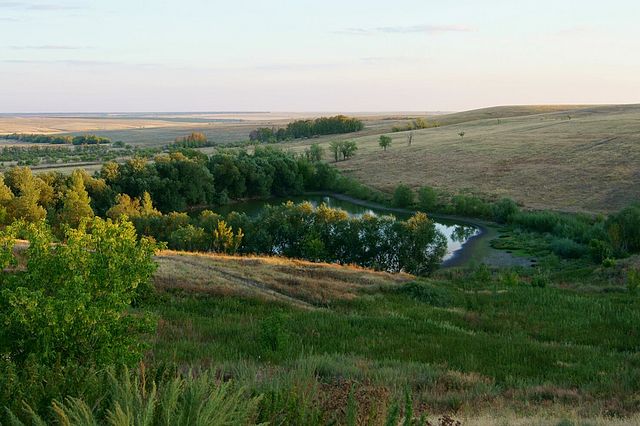 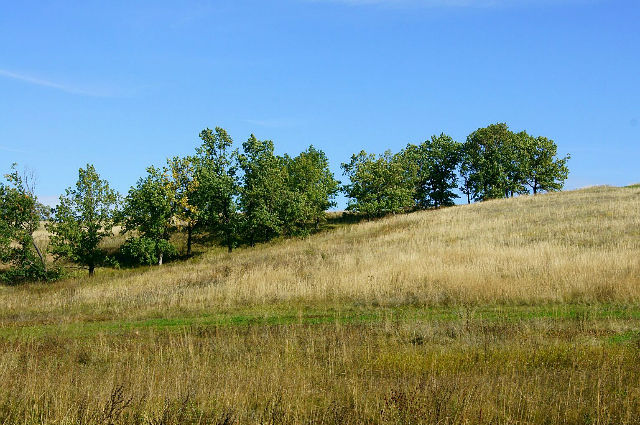 Это - русское раздолье, это- Родина моя
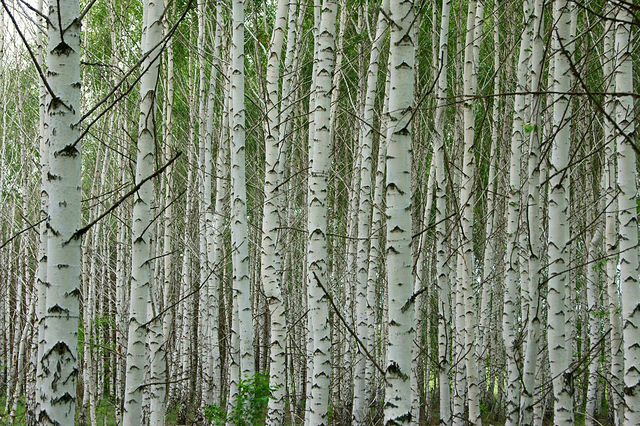 Край родной, навек любимый…
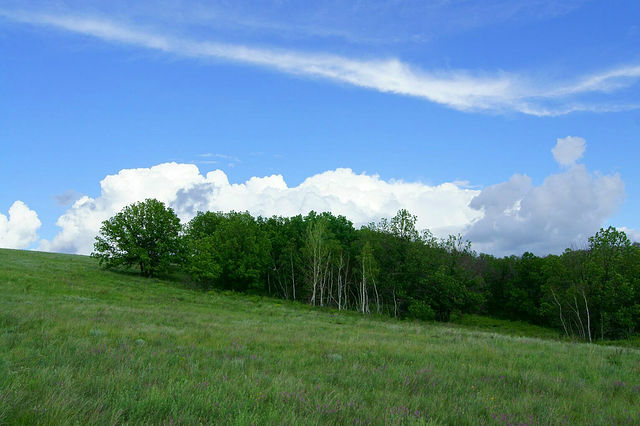 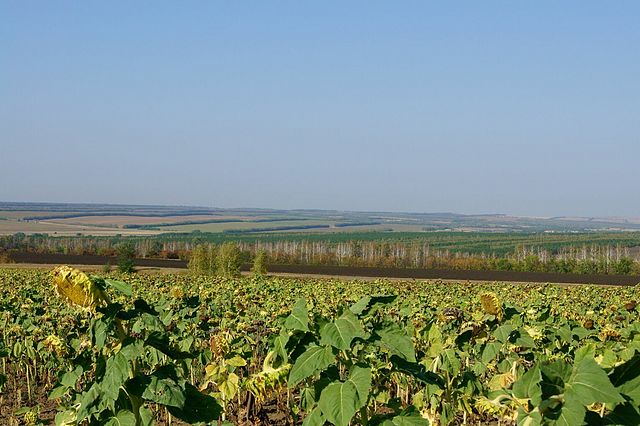 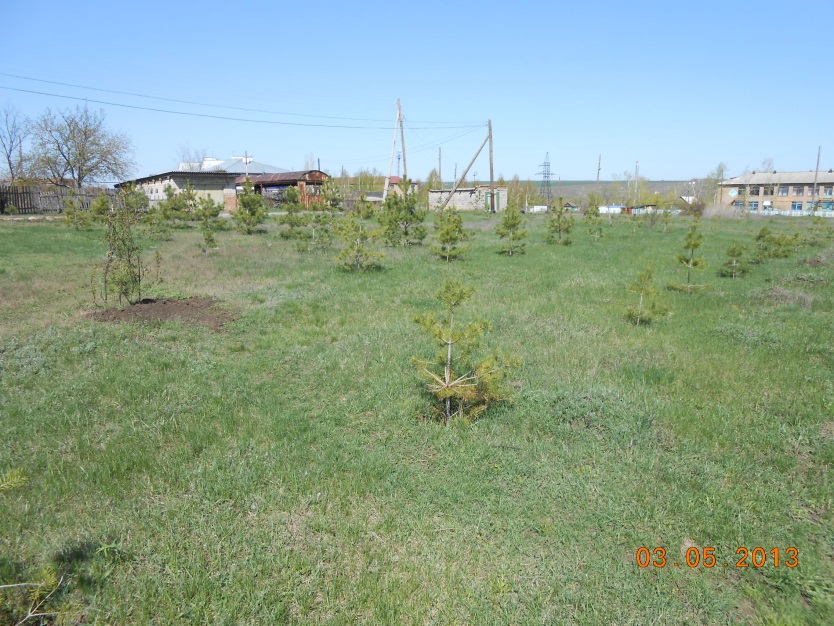 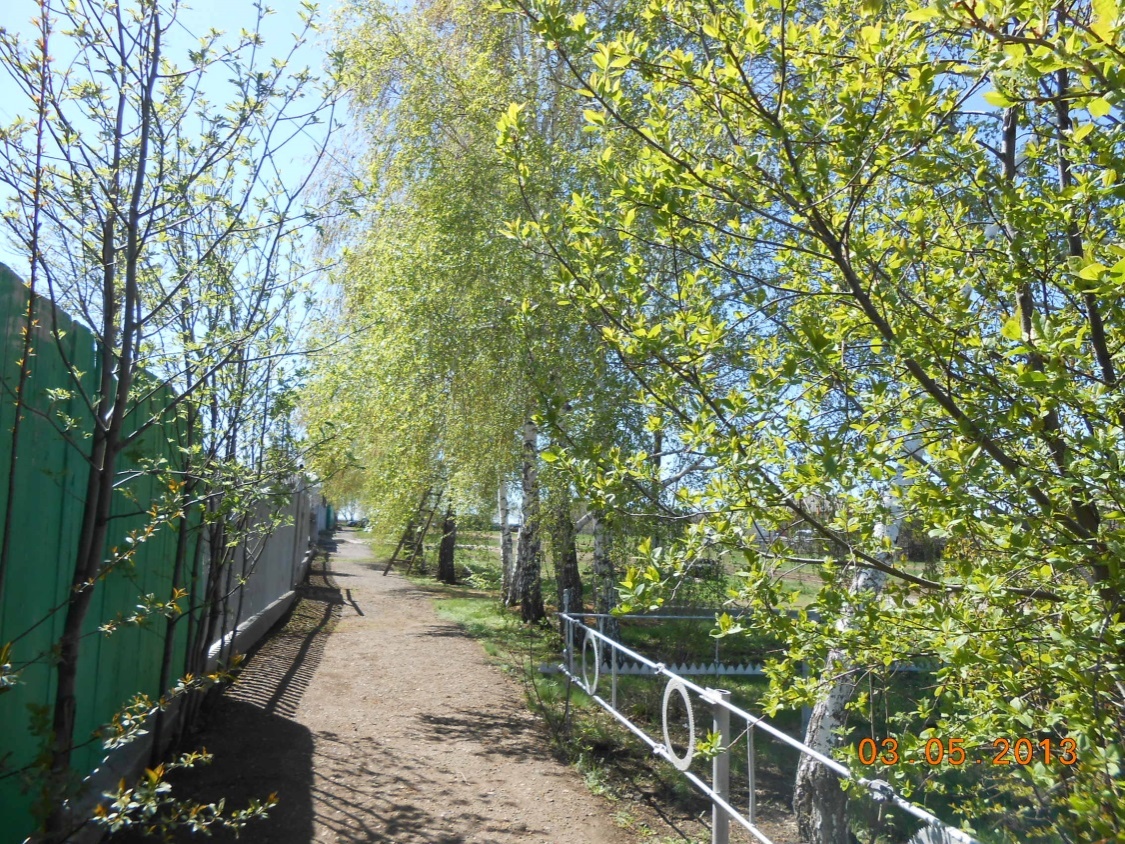 Подрастают сосенки на ул. Парковой
Улица Парковая
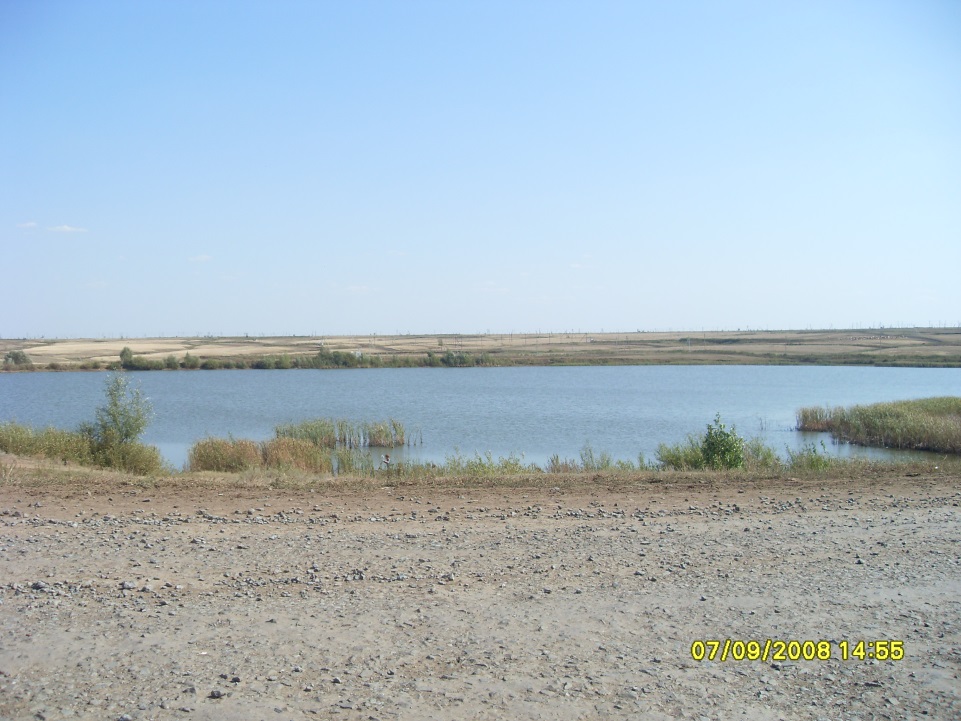 Сельский пруд
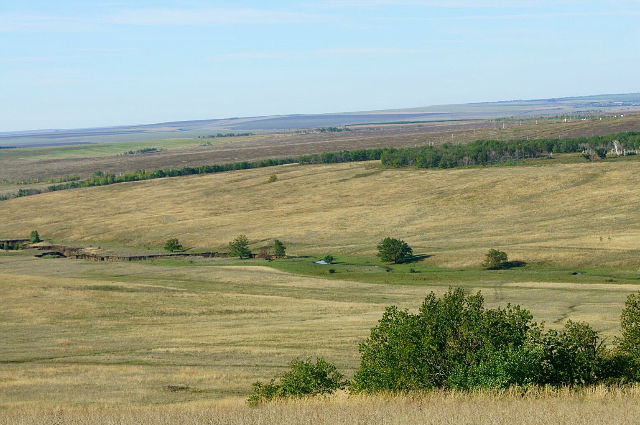 В окрестностях села
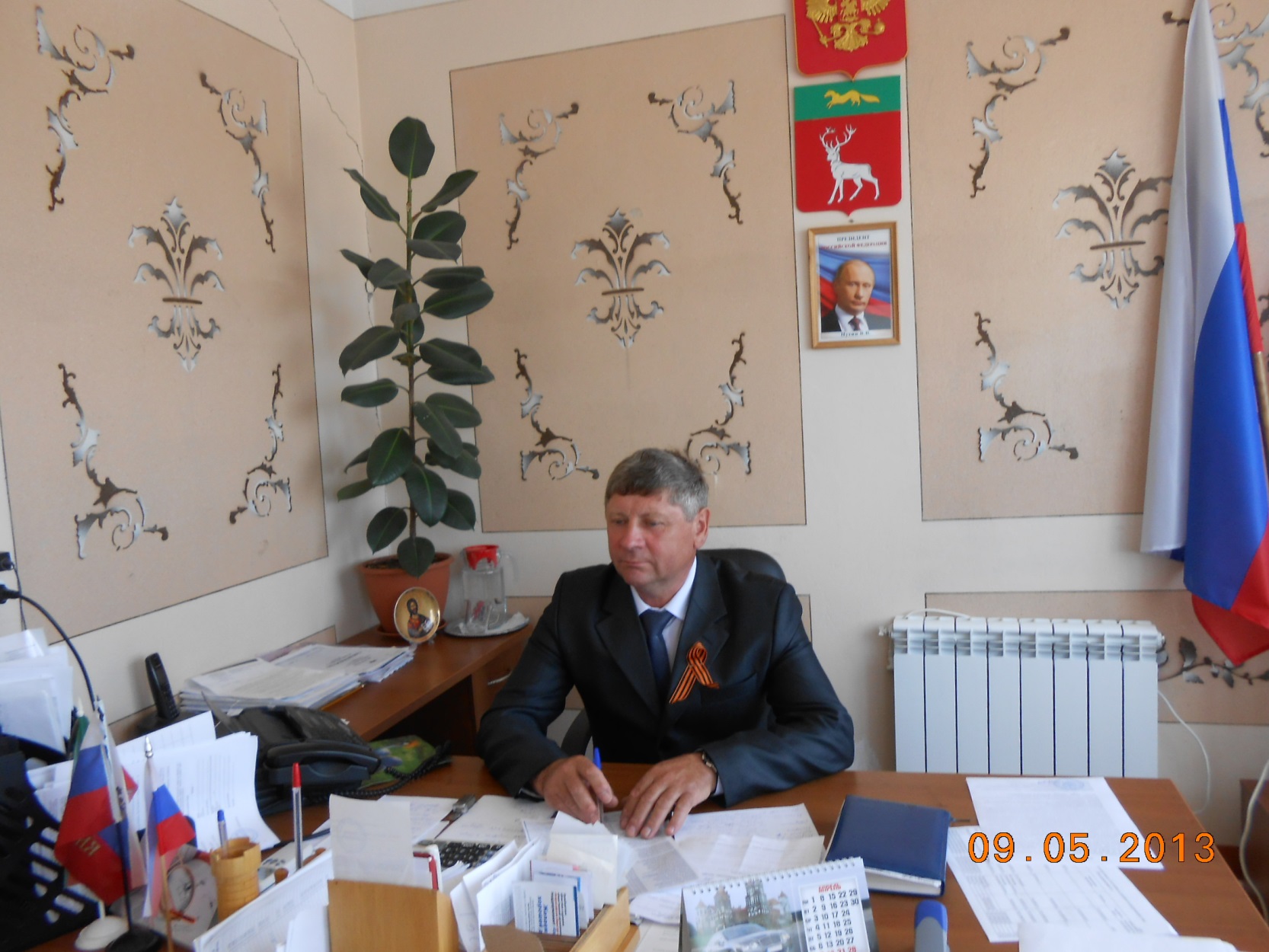 Глава Администрации муниципального образования Проскуринский сельсовет Бузулукского района 
Аверьянов С.Н.
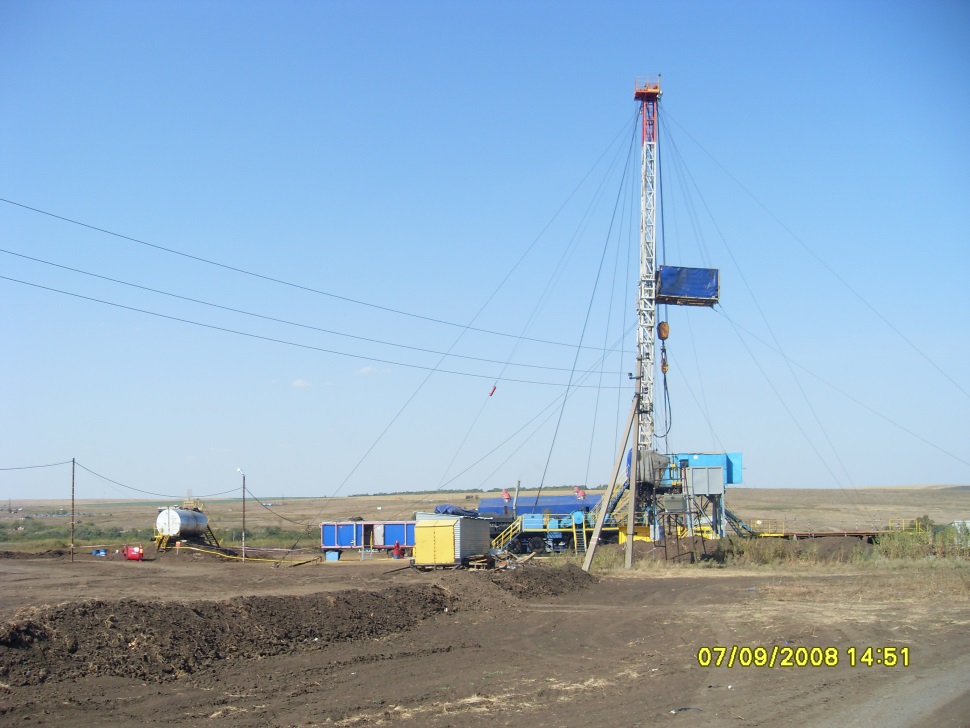 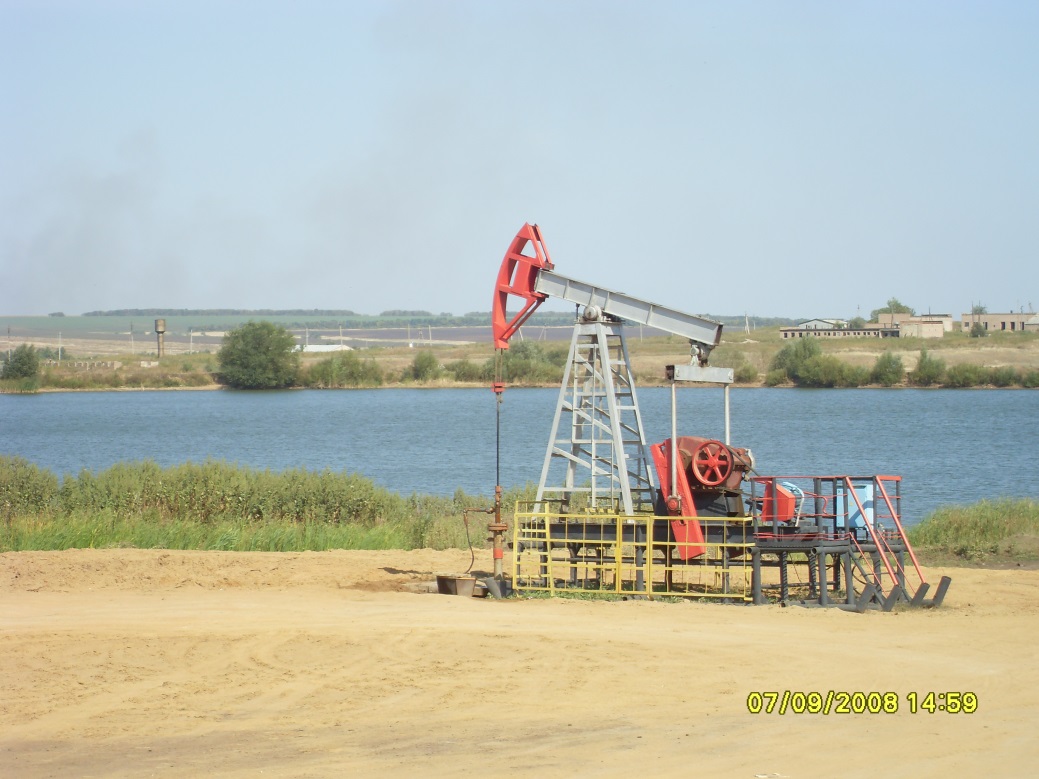 Большинство жителей села трудятся на предприятиях нефтяной отрасли и в СХА «Западная»
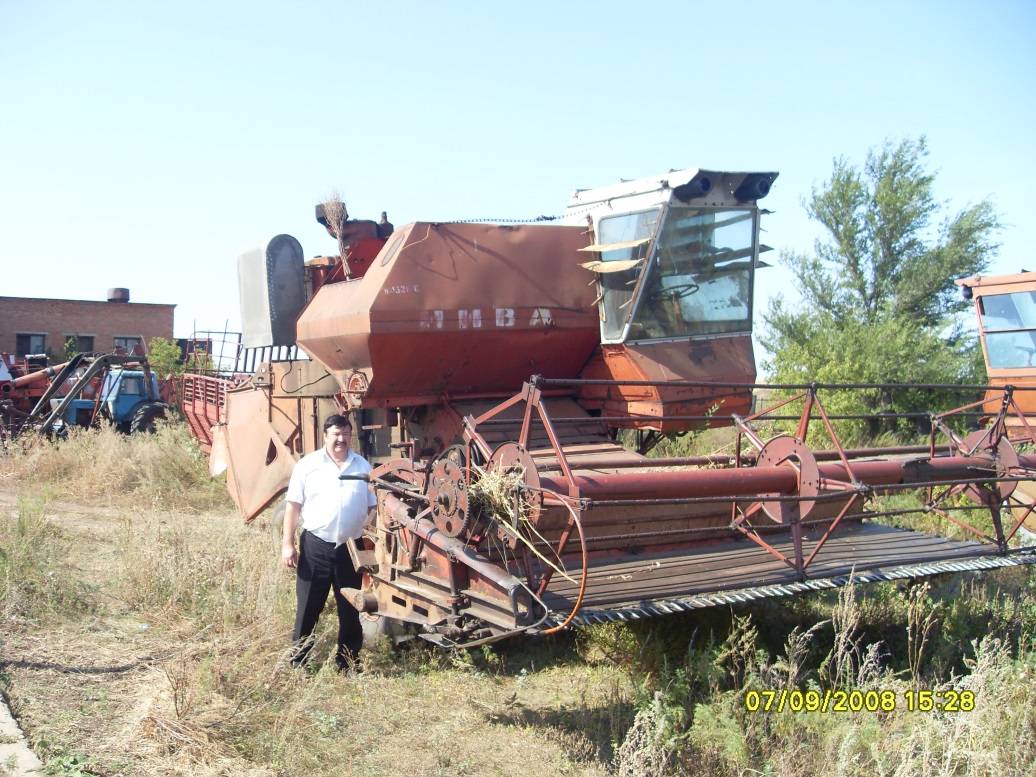 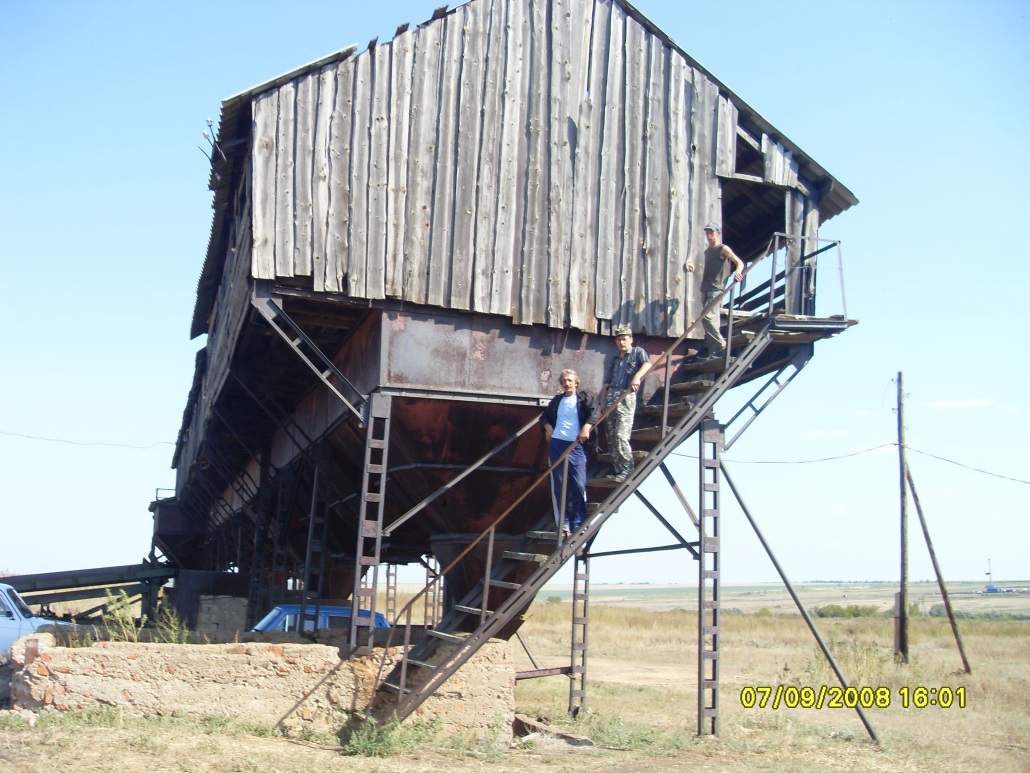 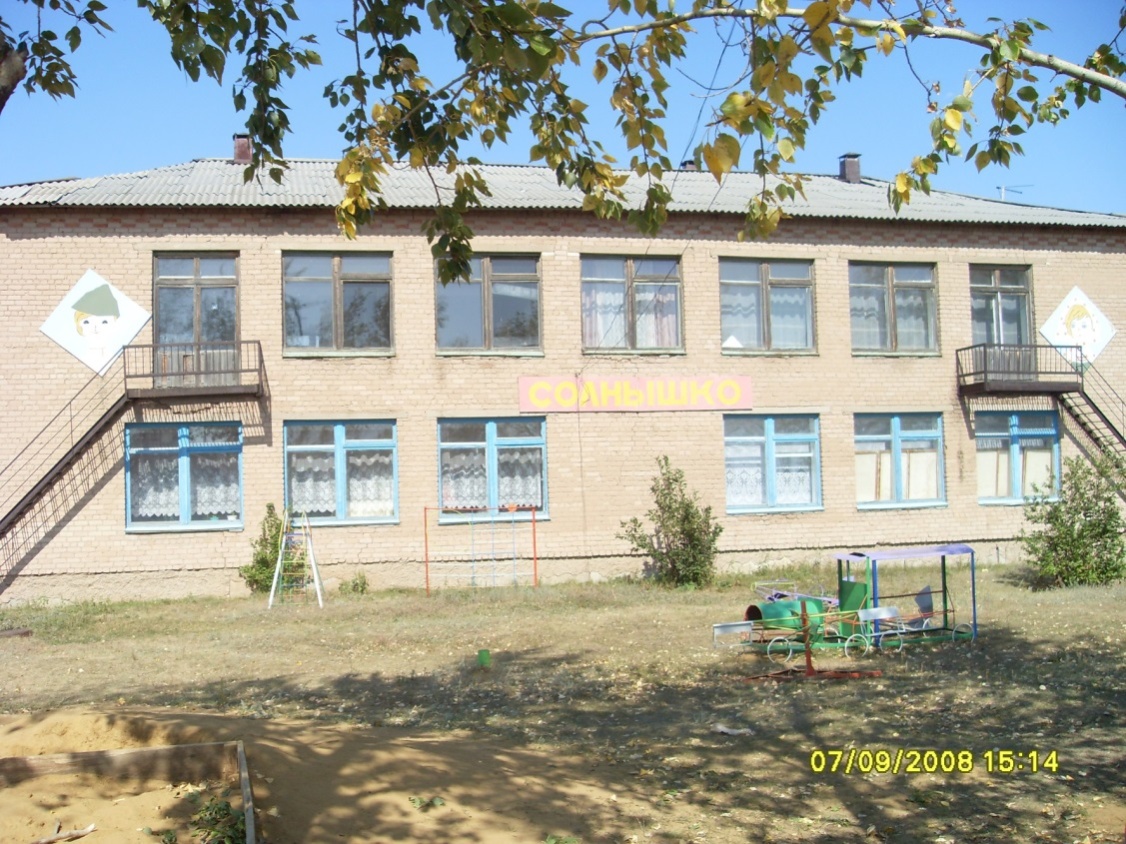 В детском саду «Солнышко» маленькие проскуринцы растут и развиваются
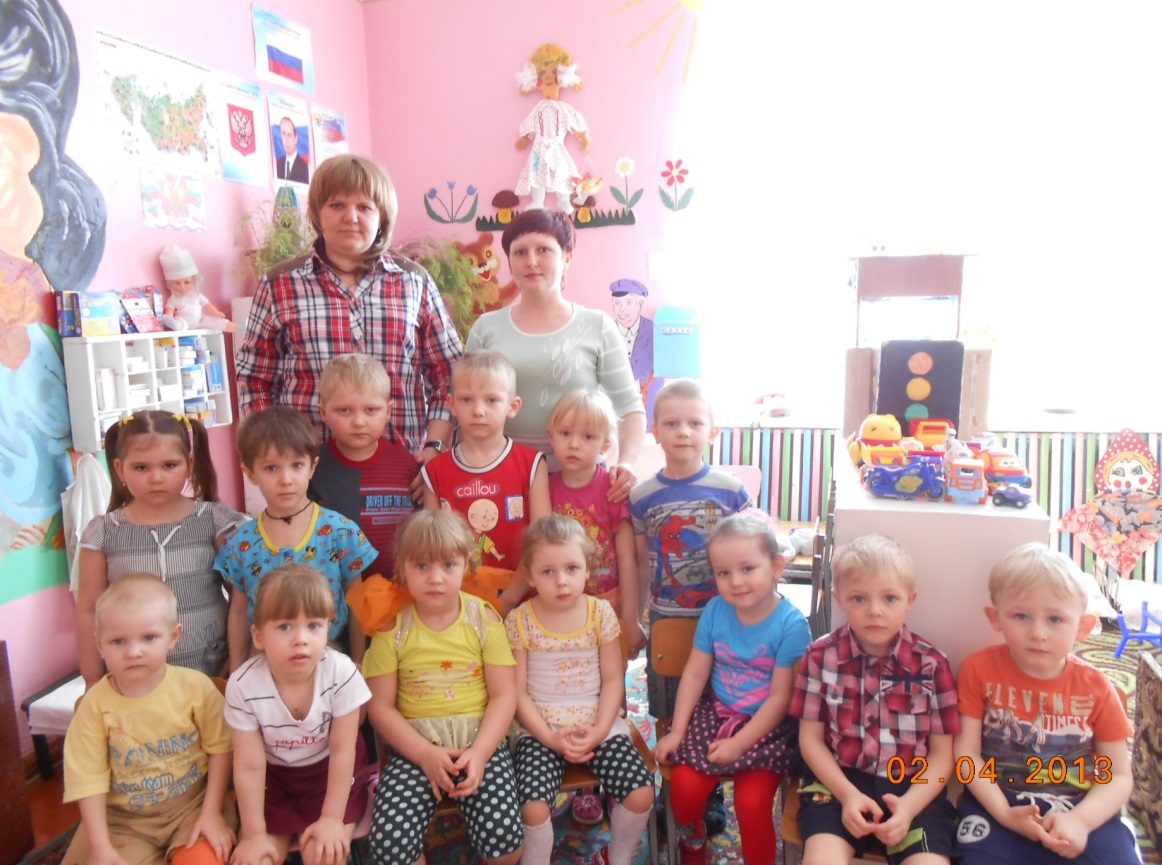 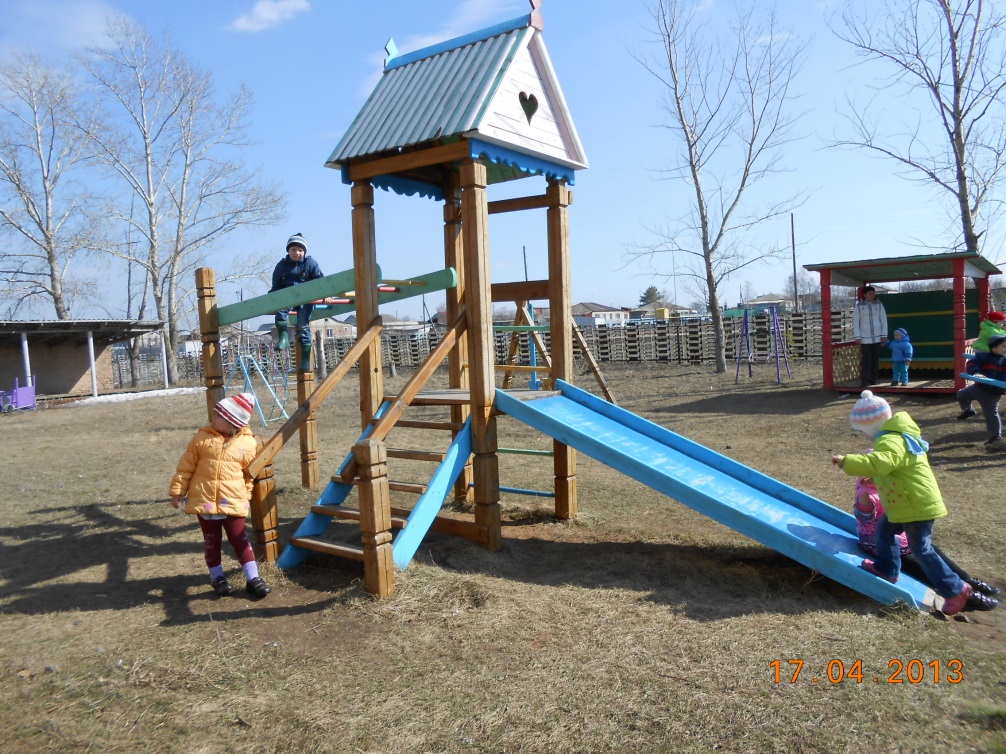 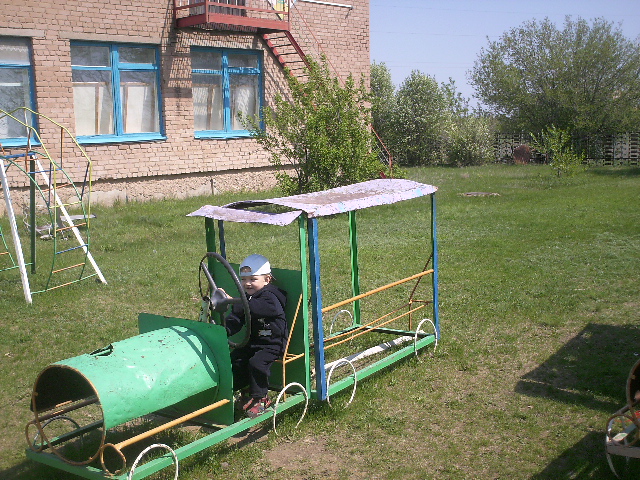 Новая игровая площадка в детском саду очень нравится малышам
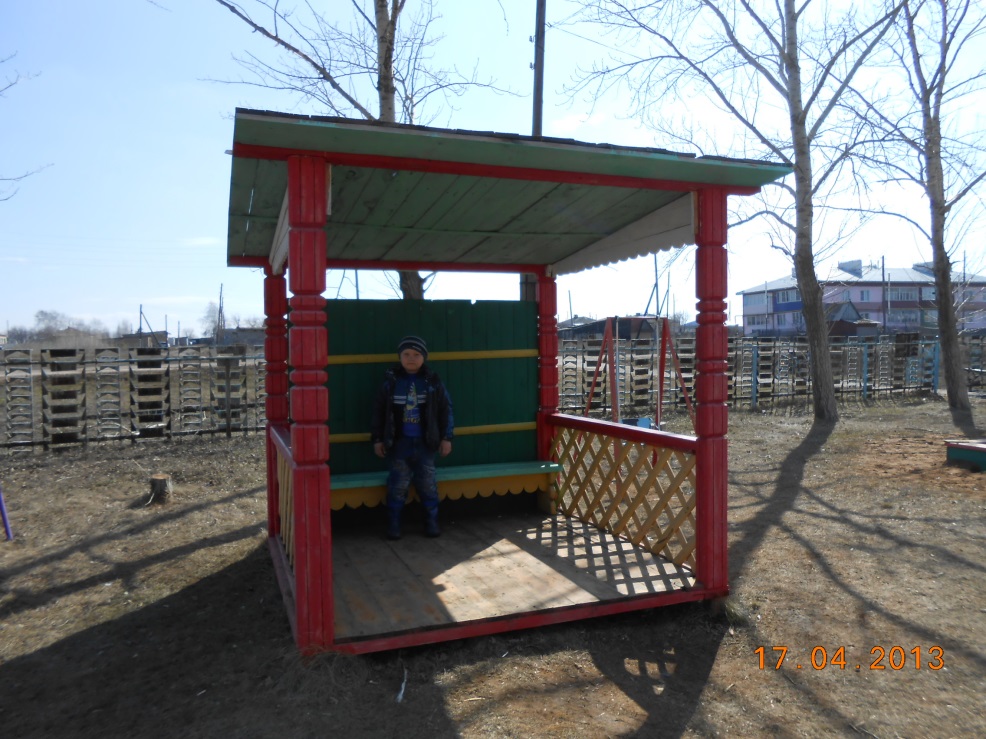 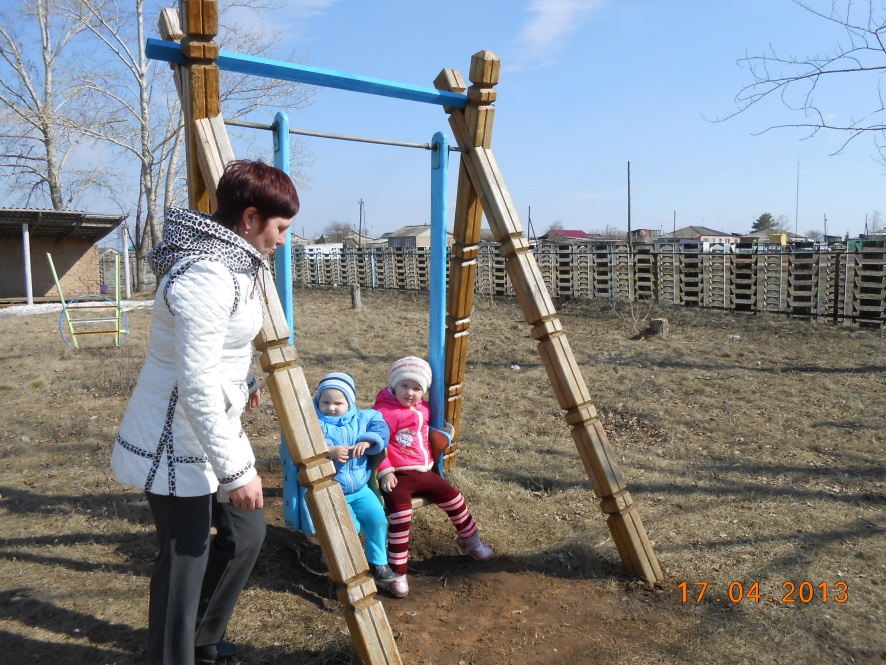 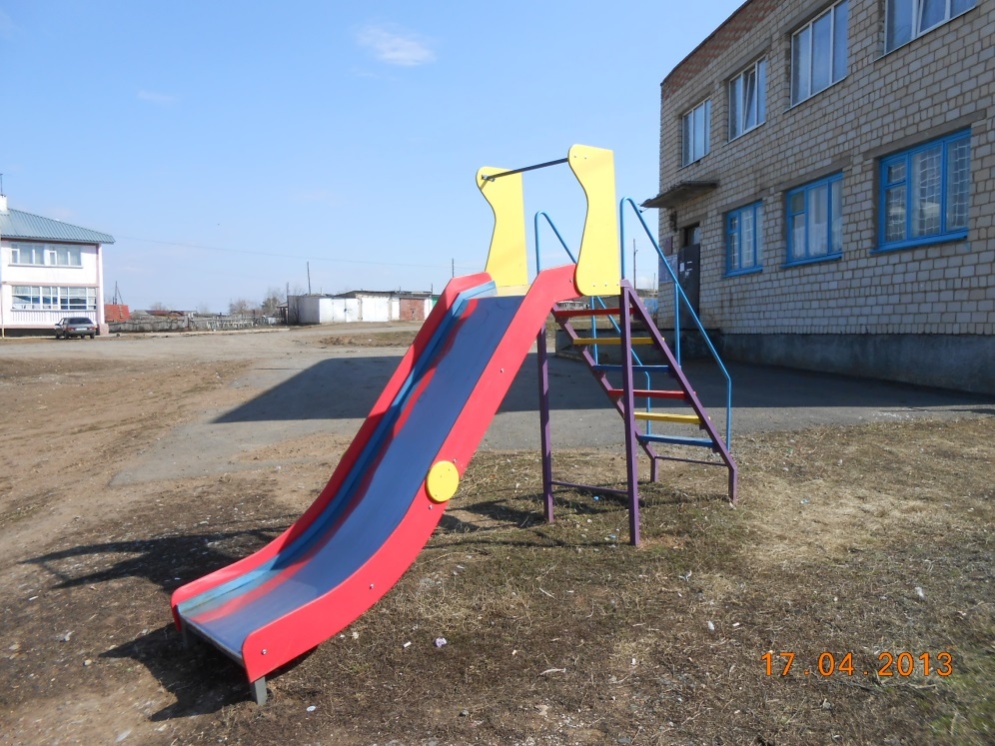 Дети могут найти развлечение не только в детском саду, но и на территории села
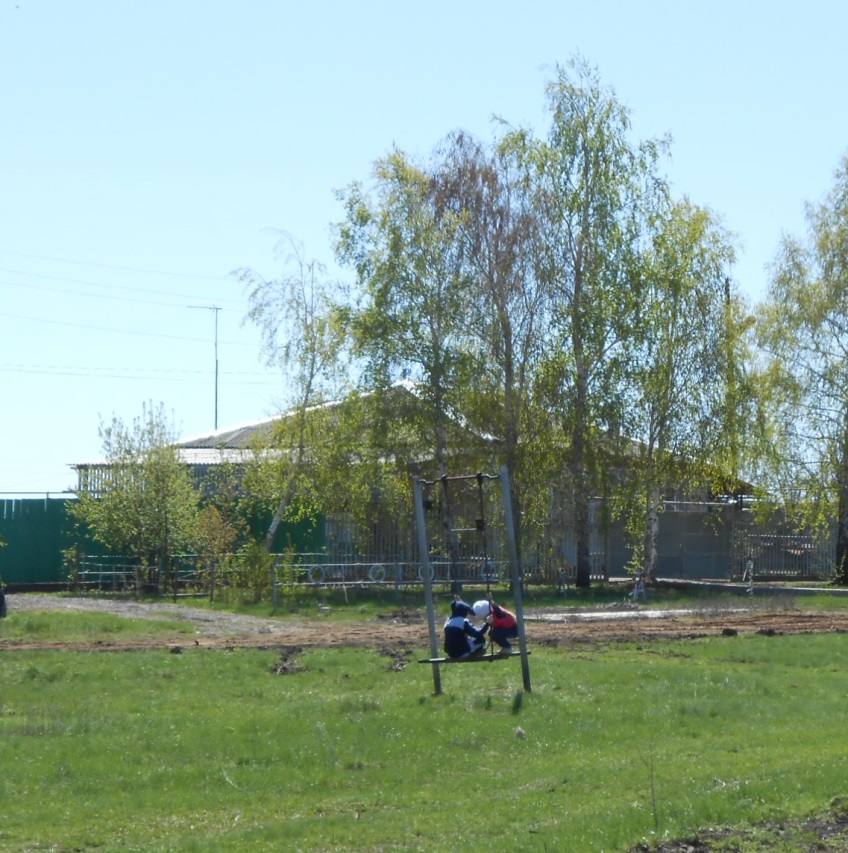 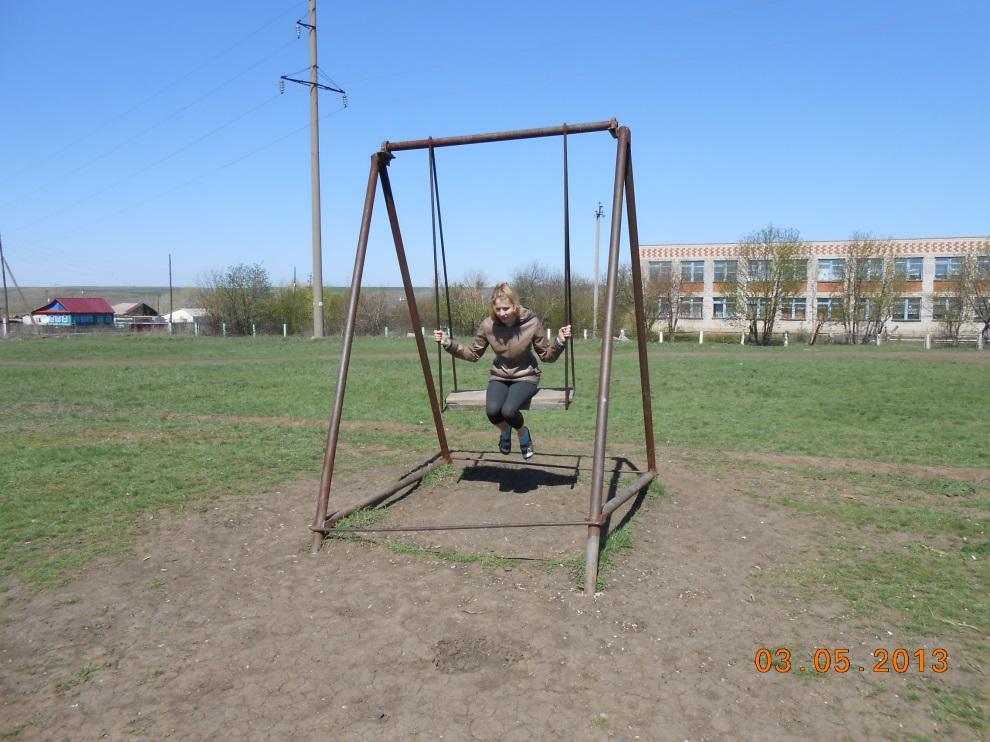 В 1982 году было построено новое здание школы,  в котором дети учатся  до сегодняшнего дня.
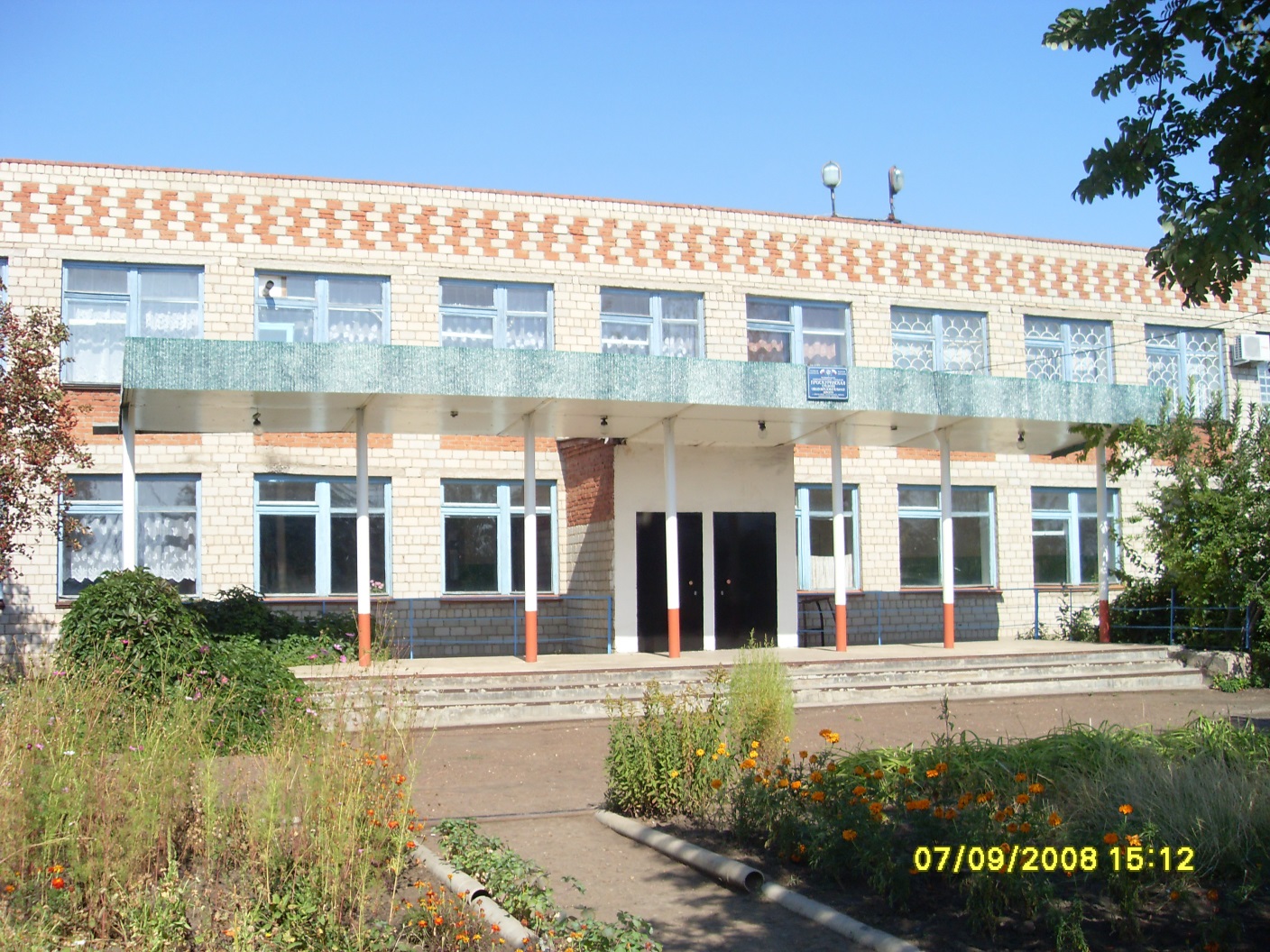 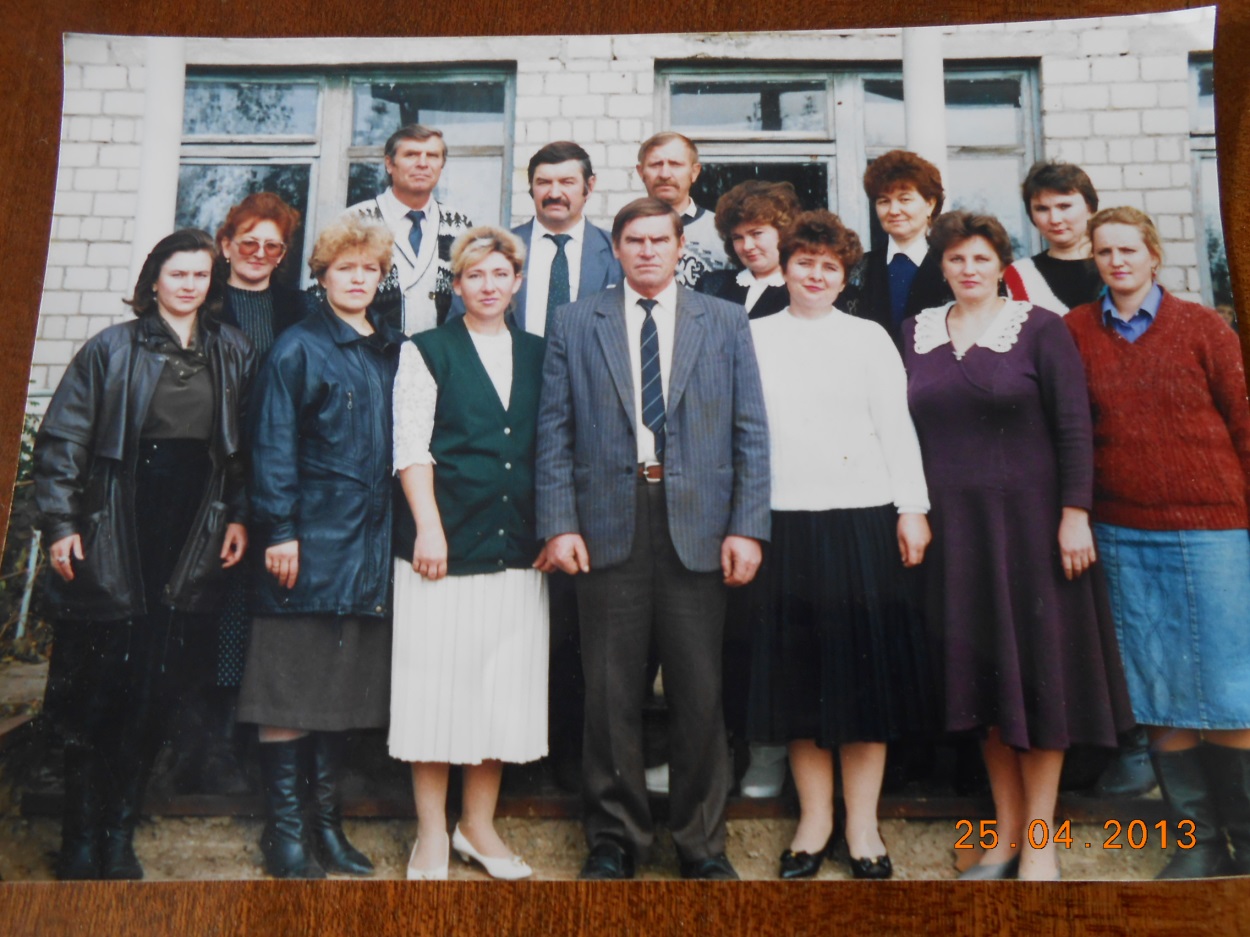 Педагогический коллектив Проскуринской школы
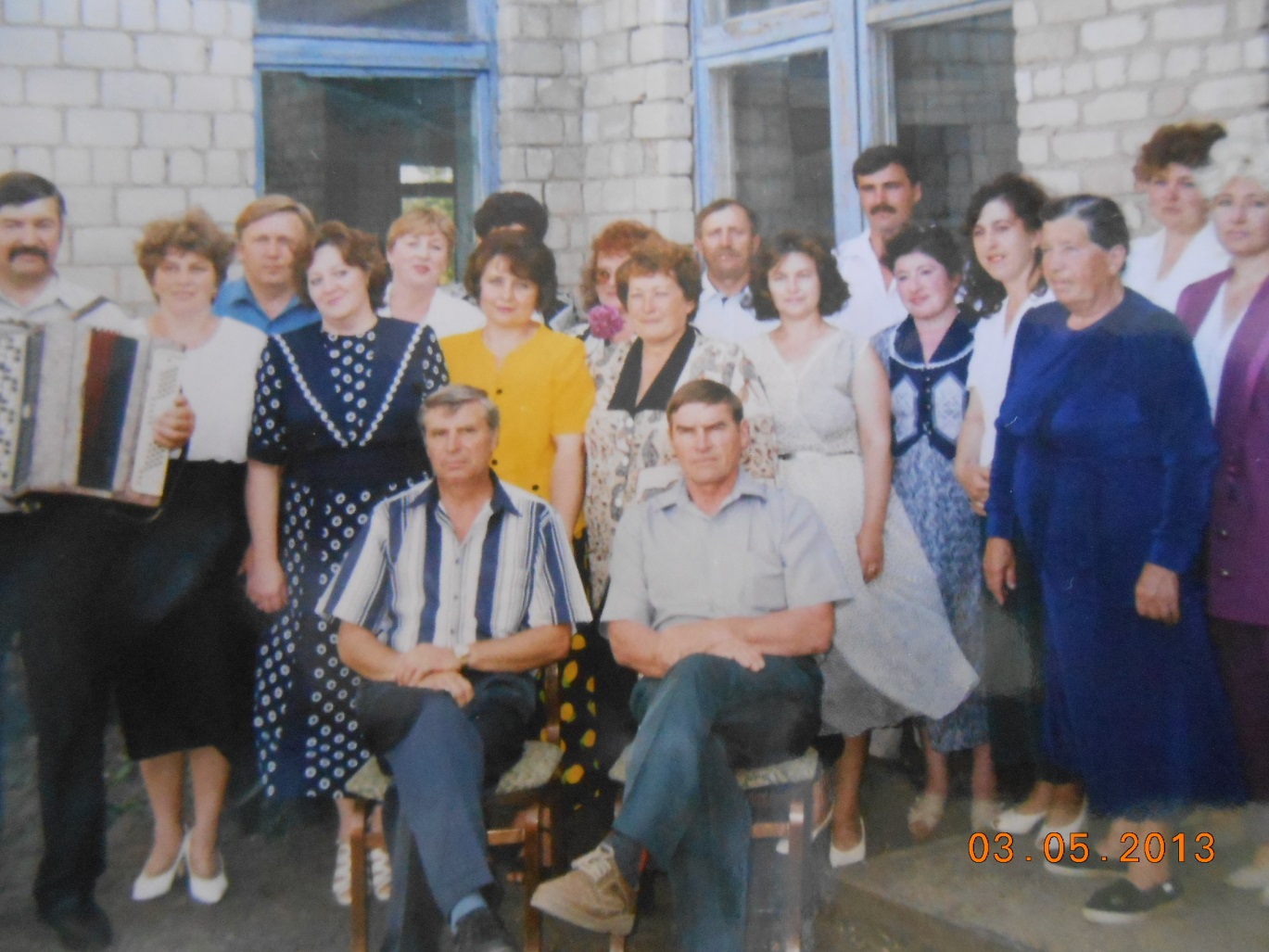 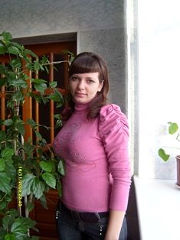 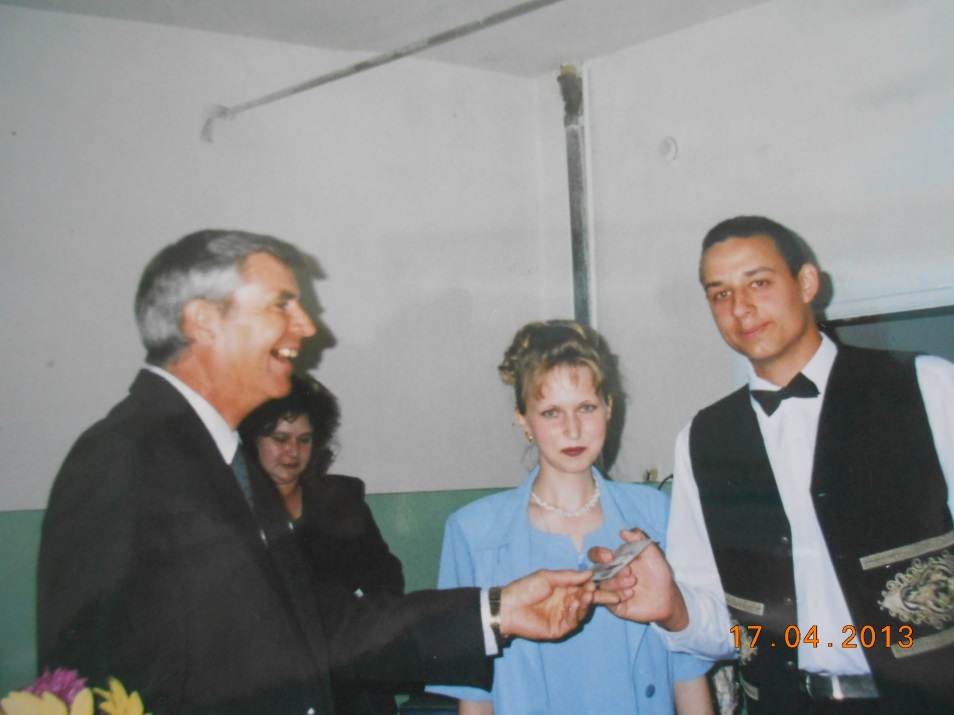 Золотые и серебряные медалисты Проскуринской школы
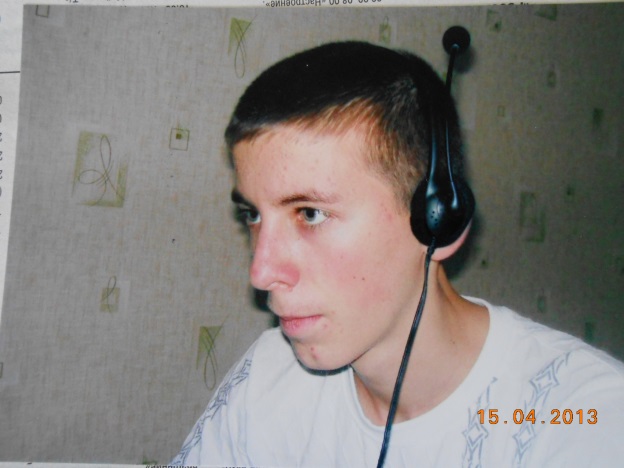 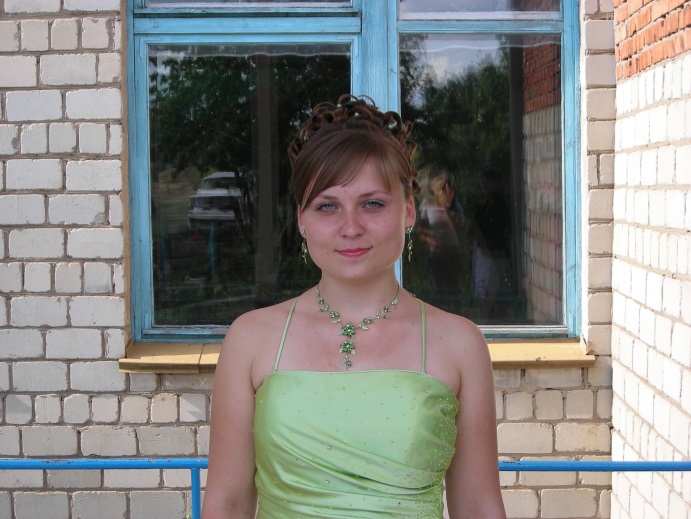 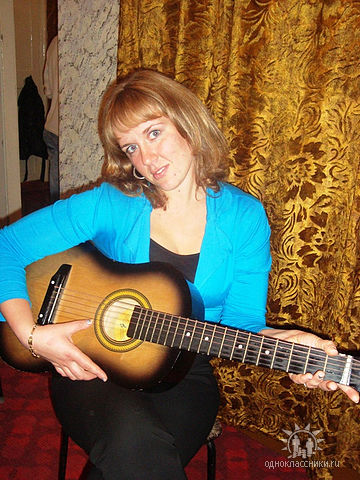 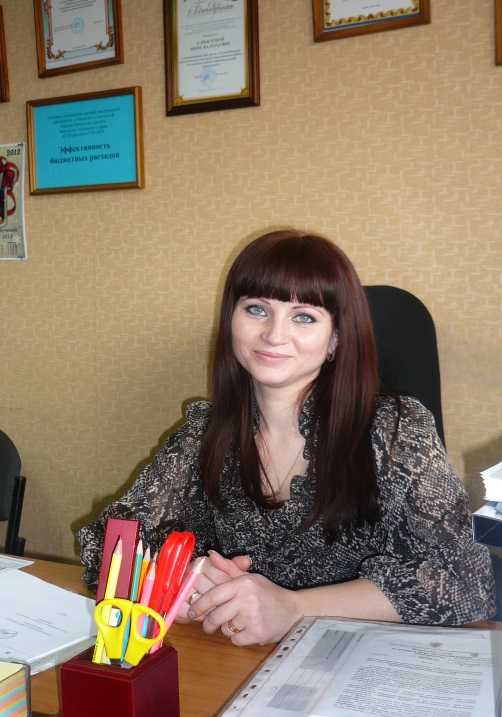 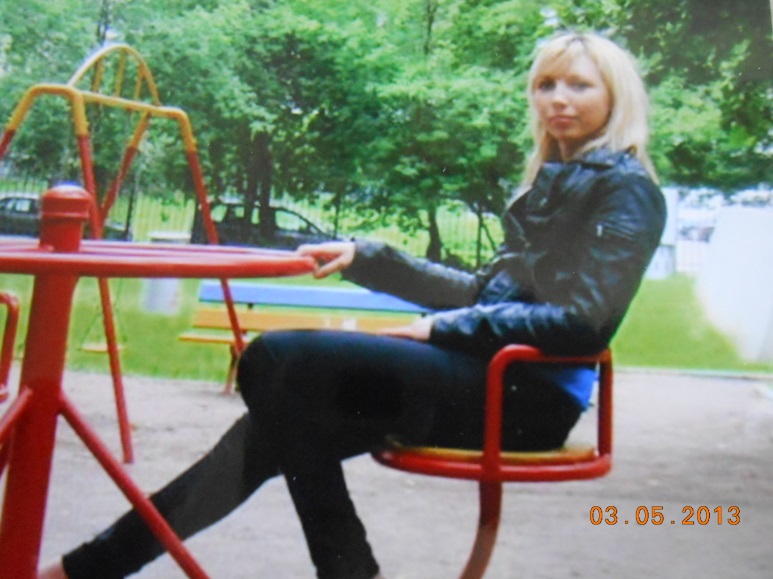 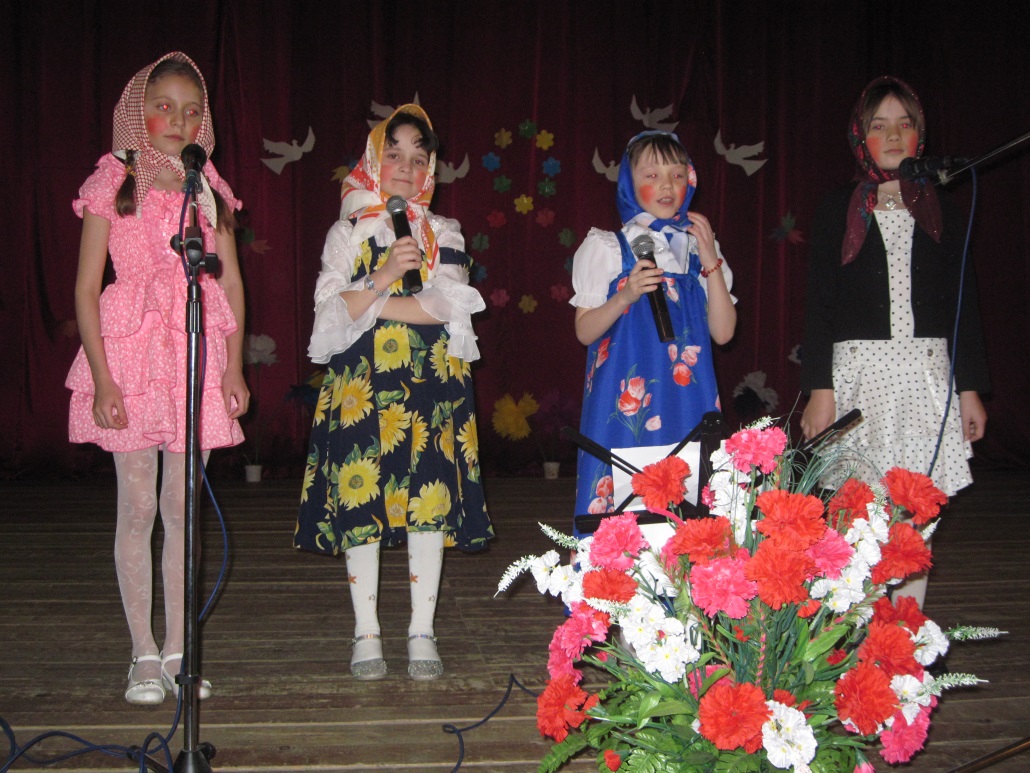 Дети в школе не только учатся, но и интересно проводят время после уроков
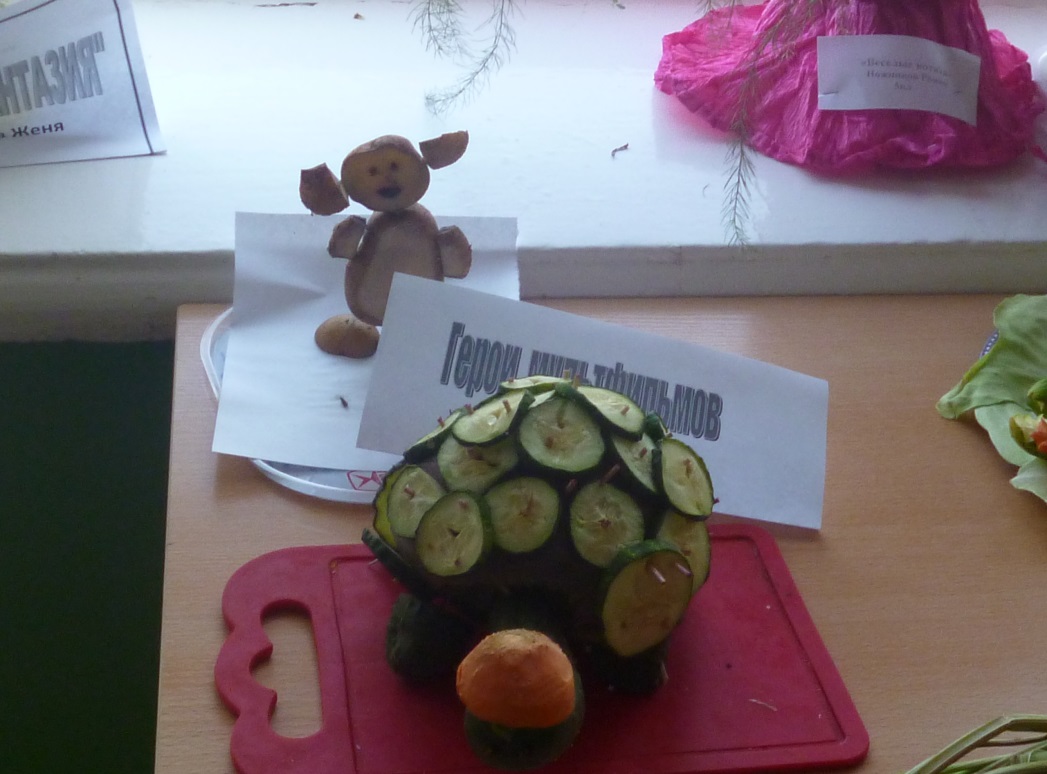 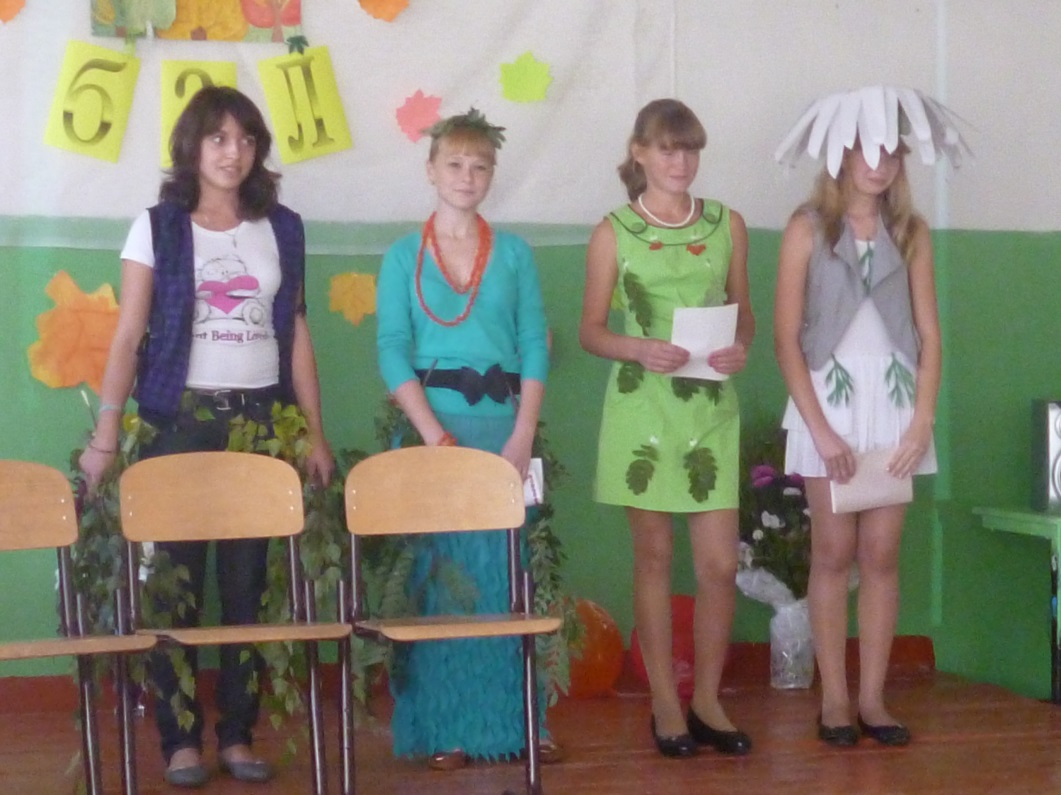 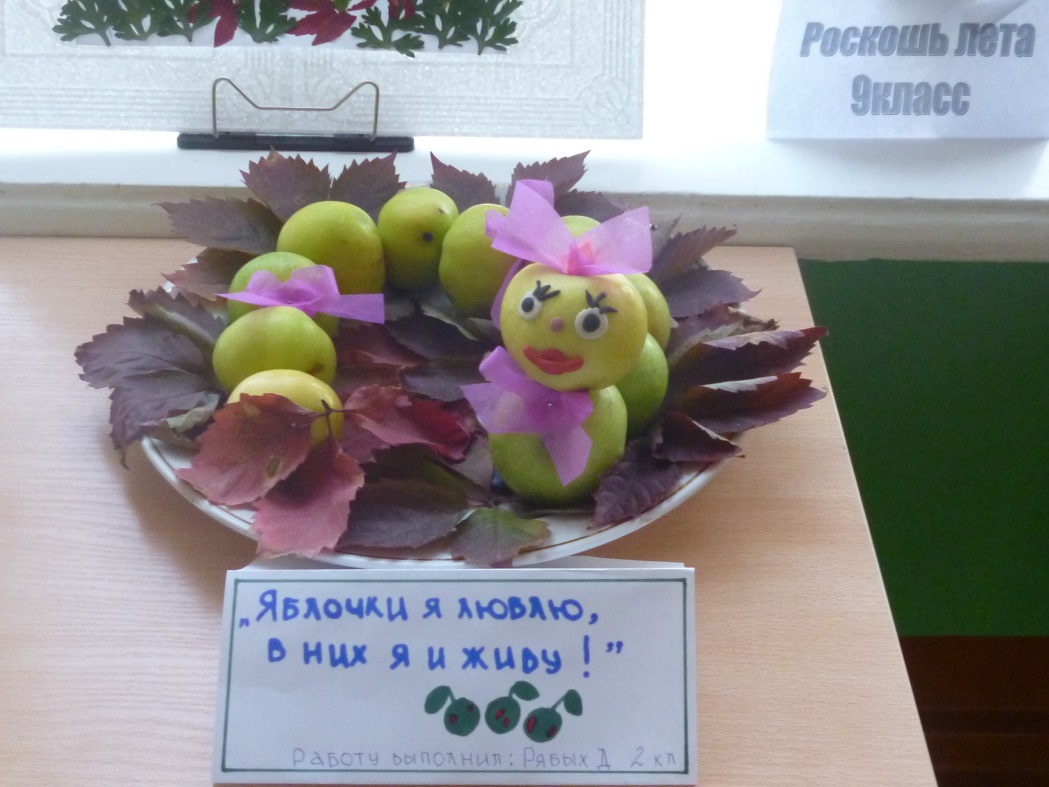 Ученики школы ухаживают за братской могилой, в которой похоронены проскуринцы, умершие от голода в 1921 году
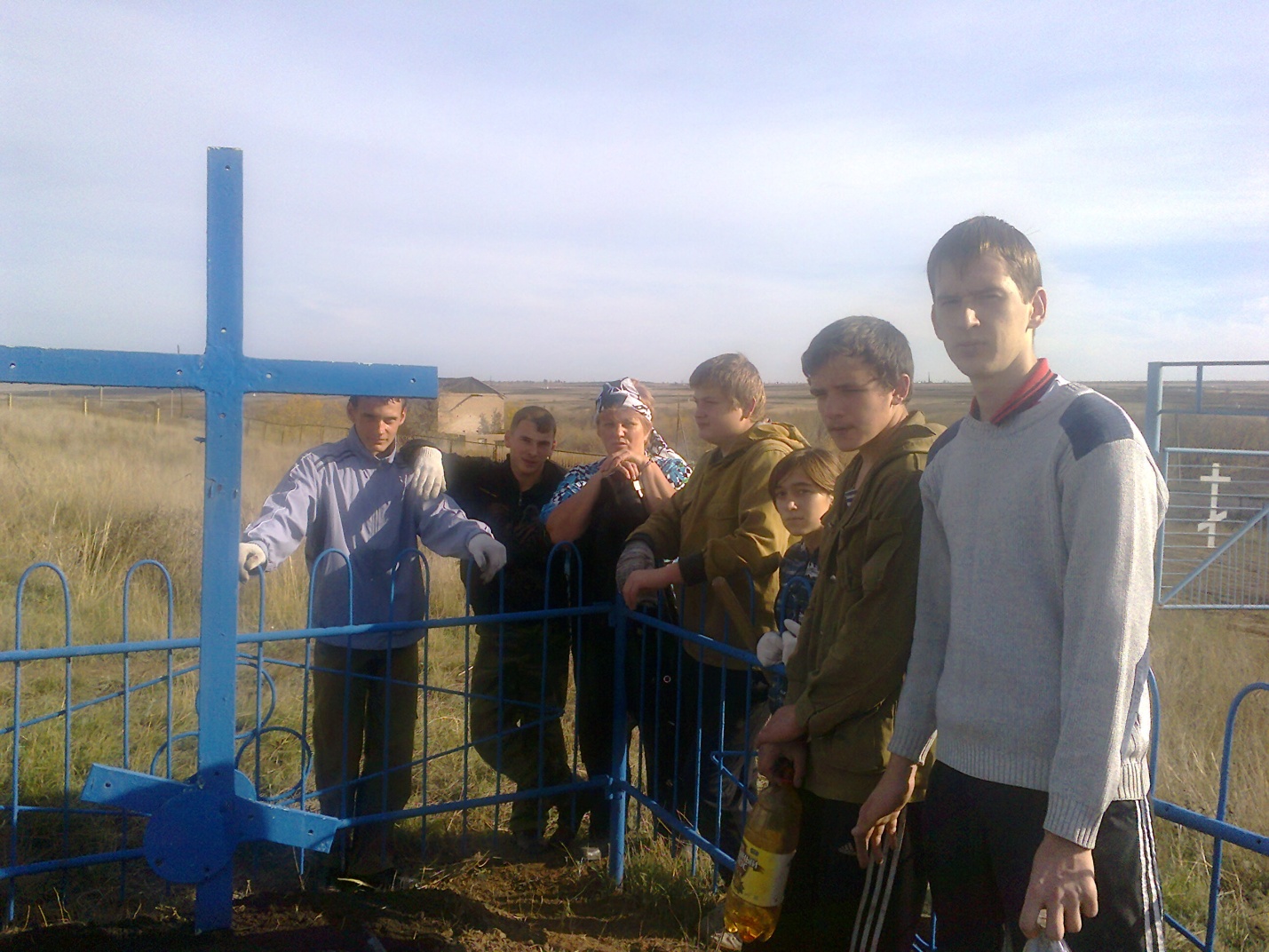 В Доме культуры работают энтузиасты своего дела – Баев А.А. и Баева Н.А.
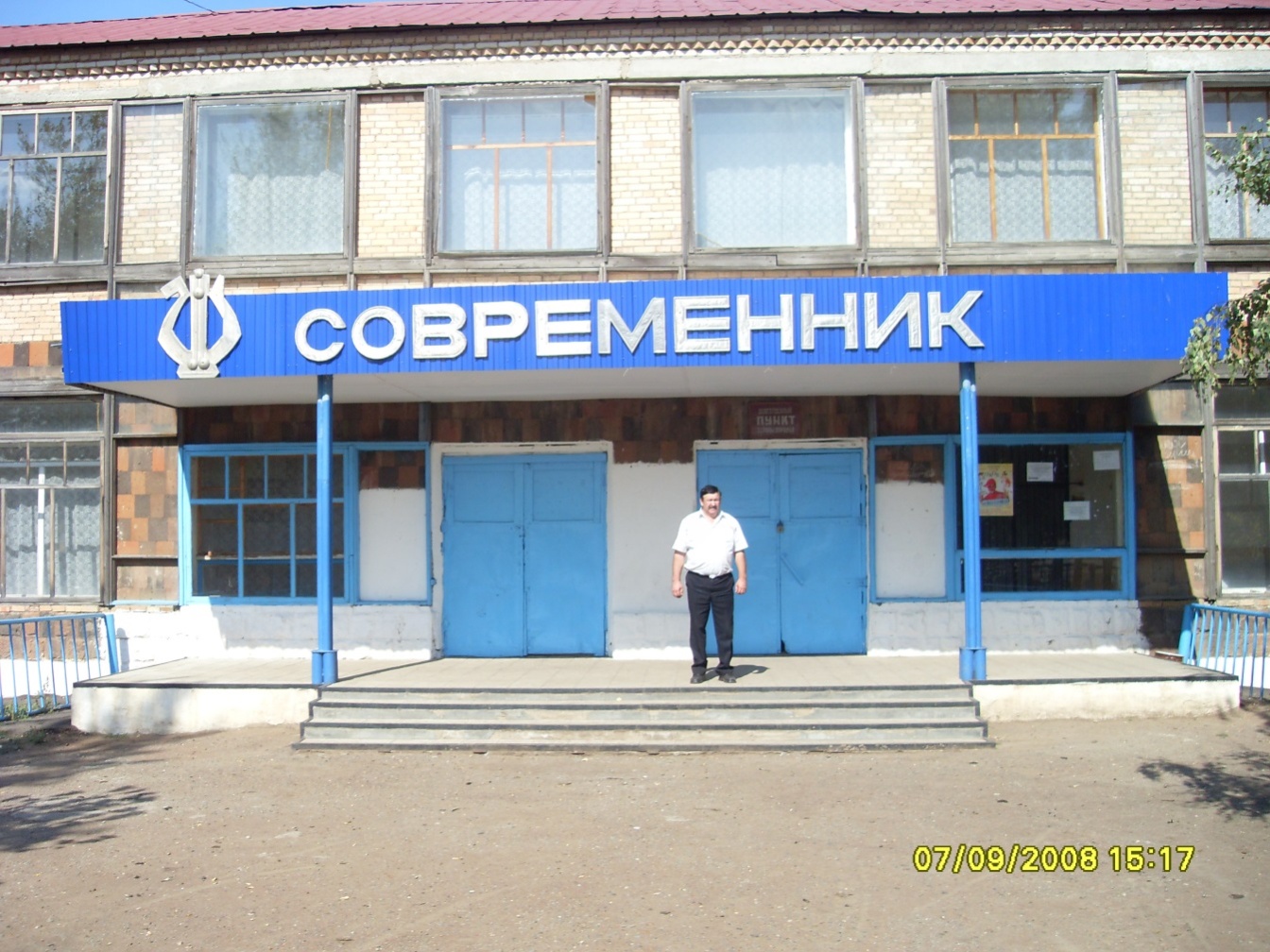 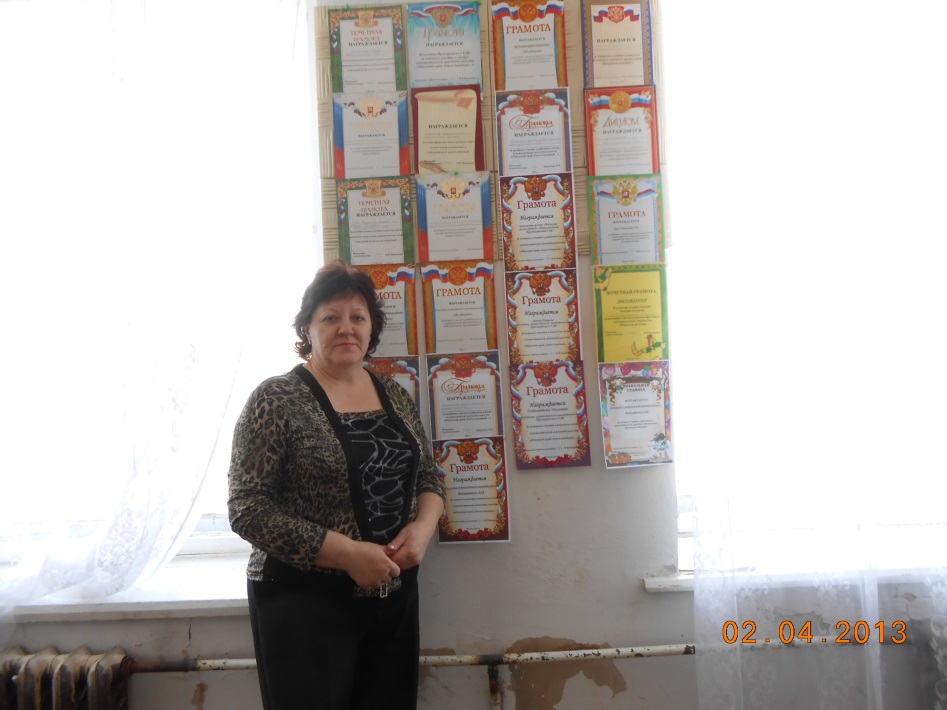 В мероприятиях, которые они проводят, принимает участие все село
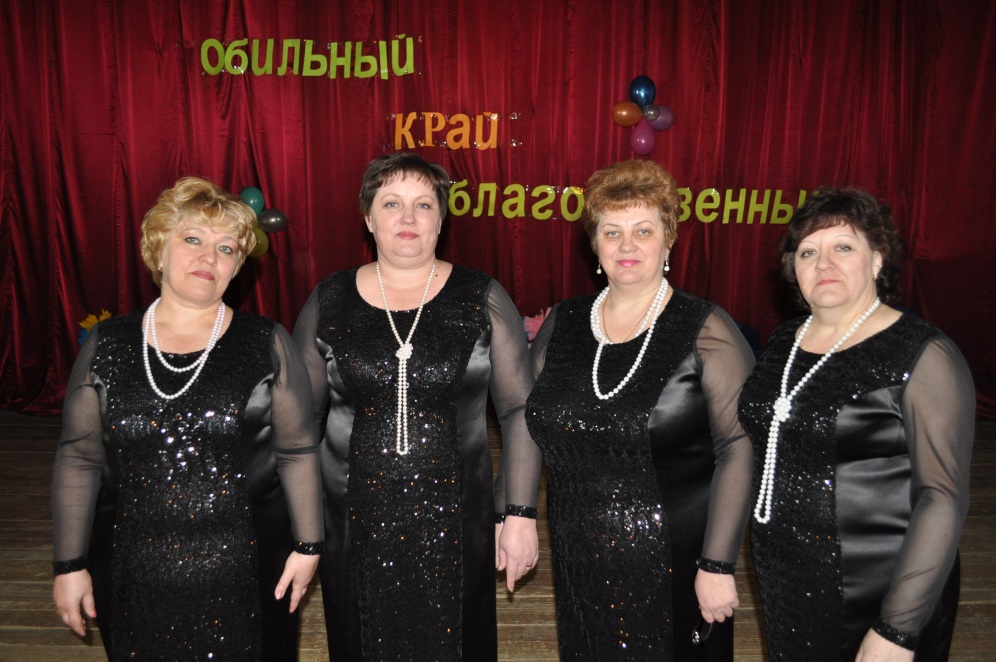 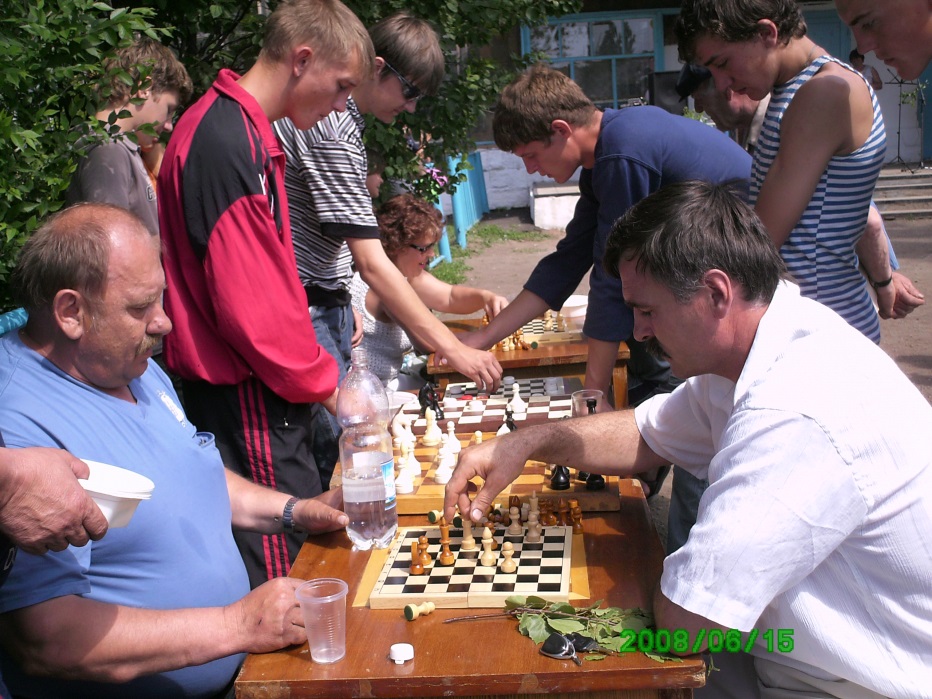 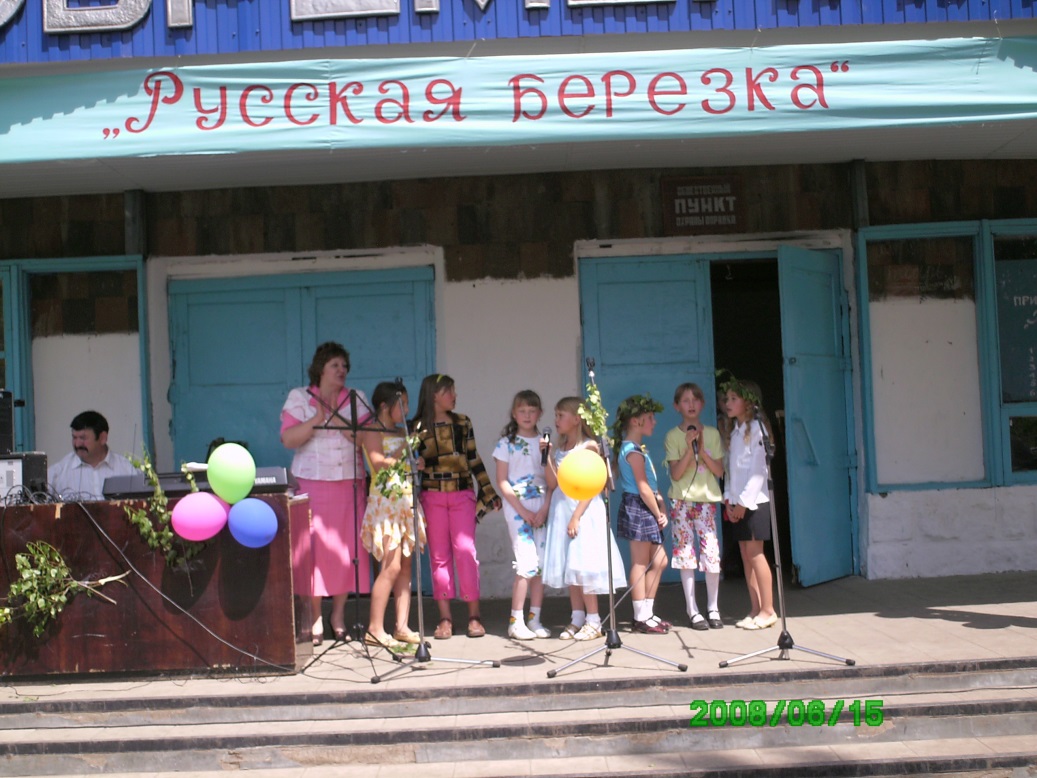 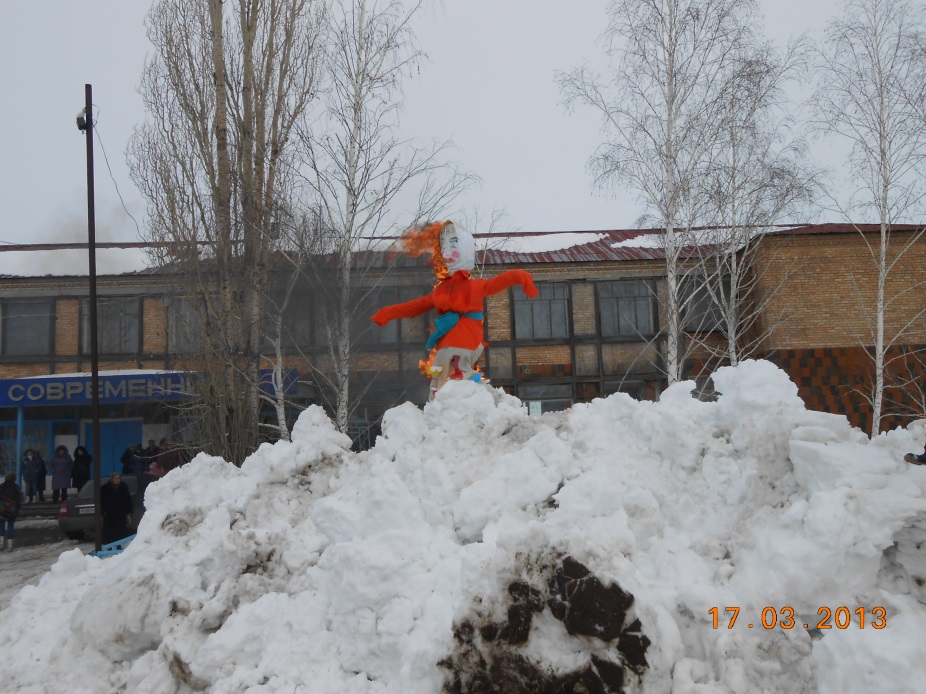 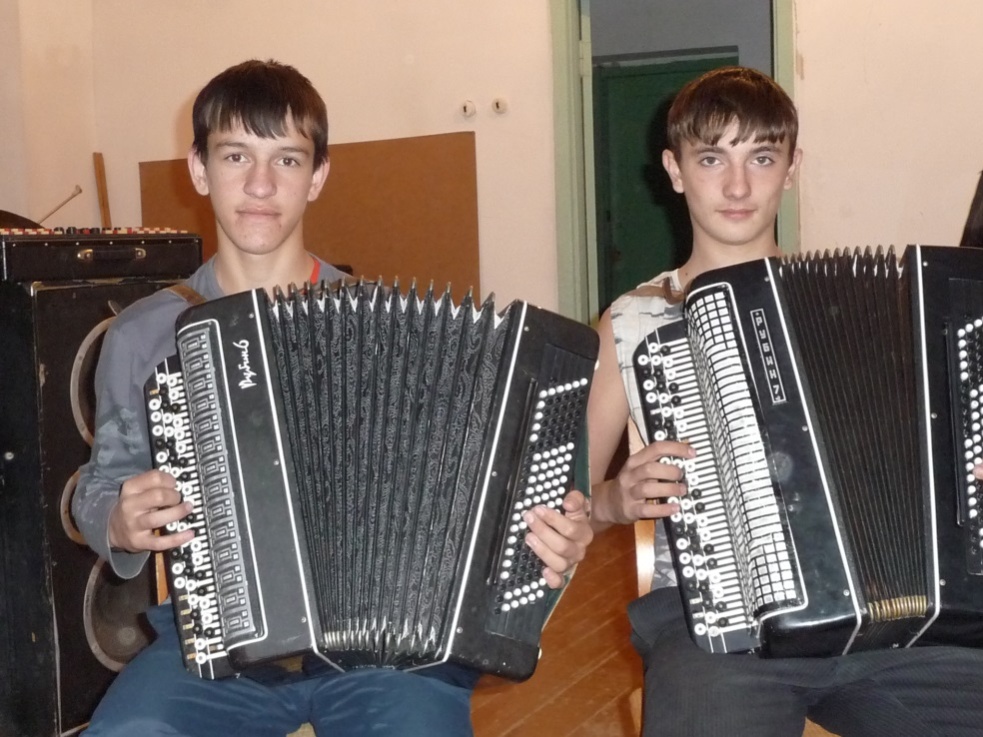 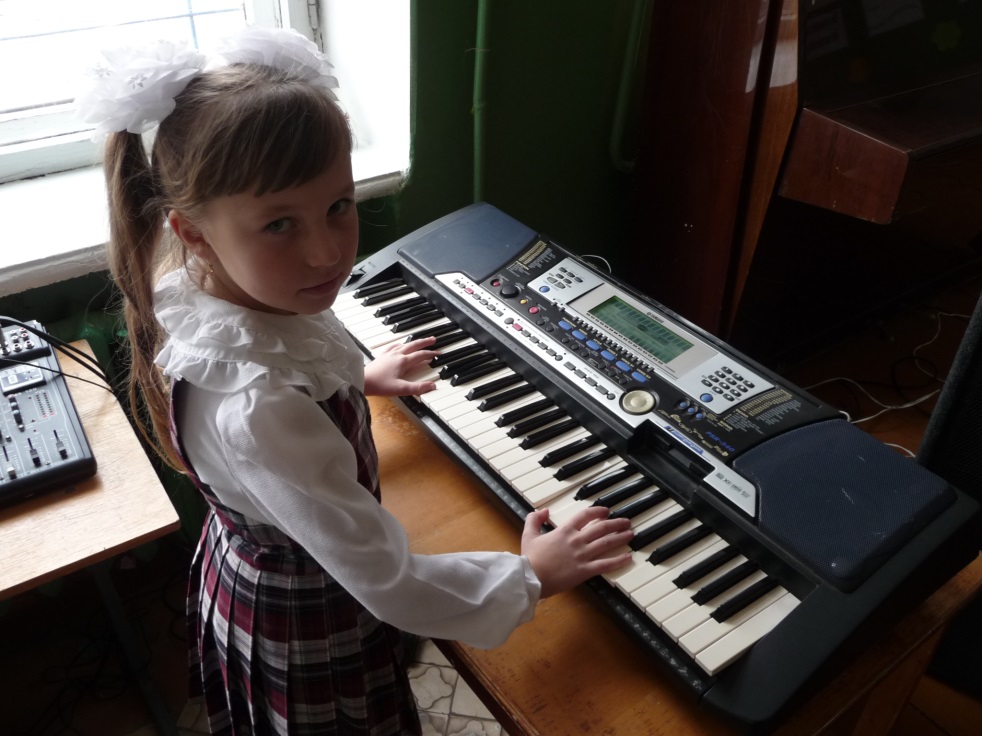 При Доме культуры работает музыкальная школа
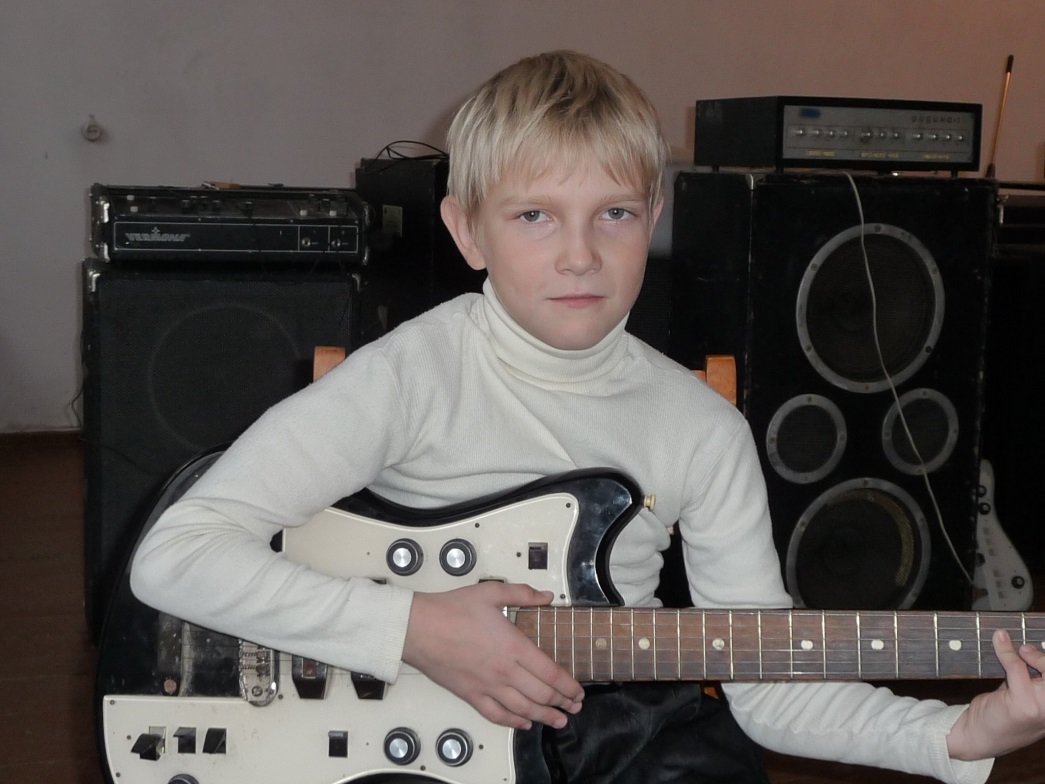 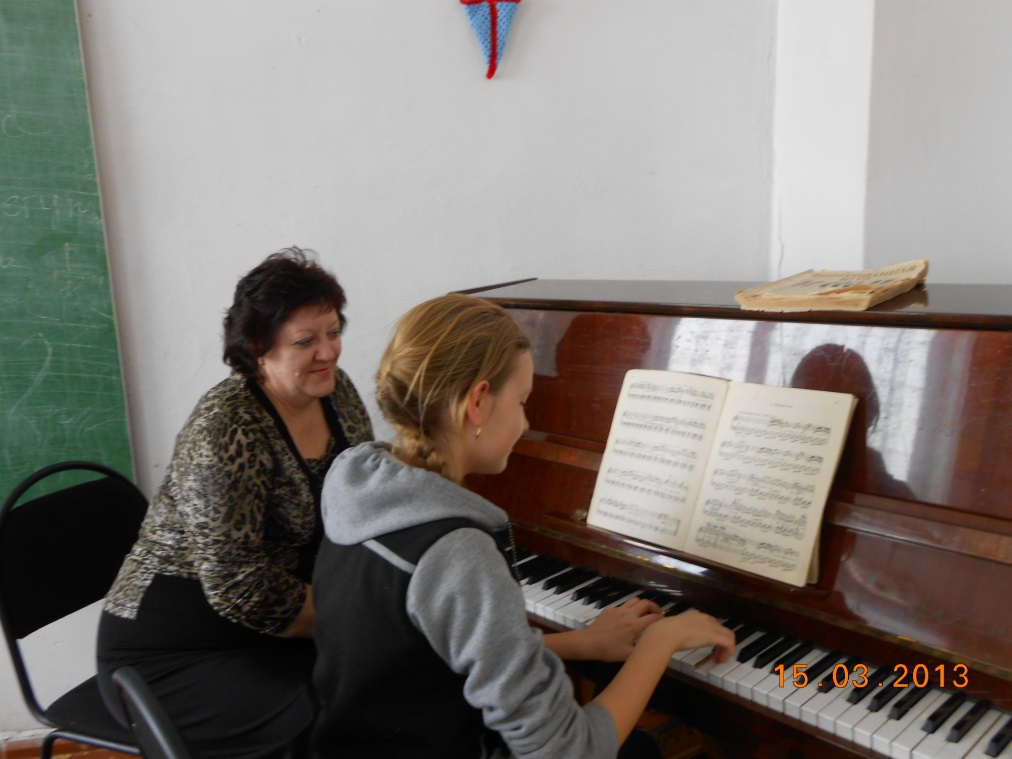 В сельской библиотеке всегда рады своим читателям
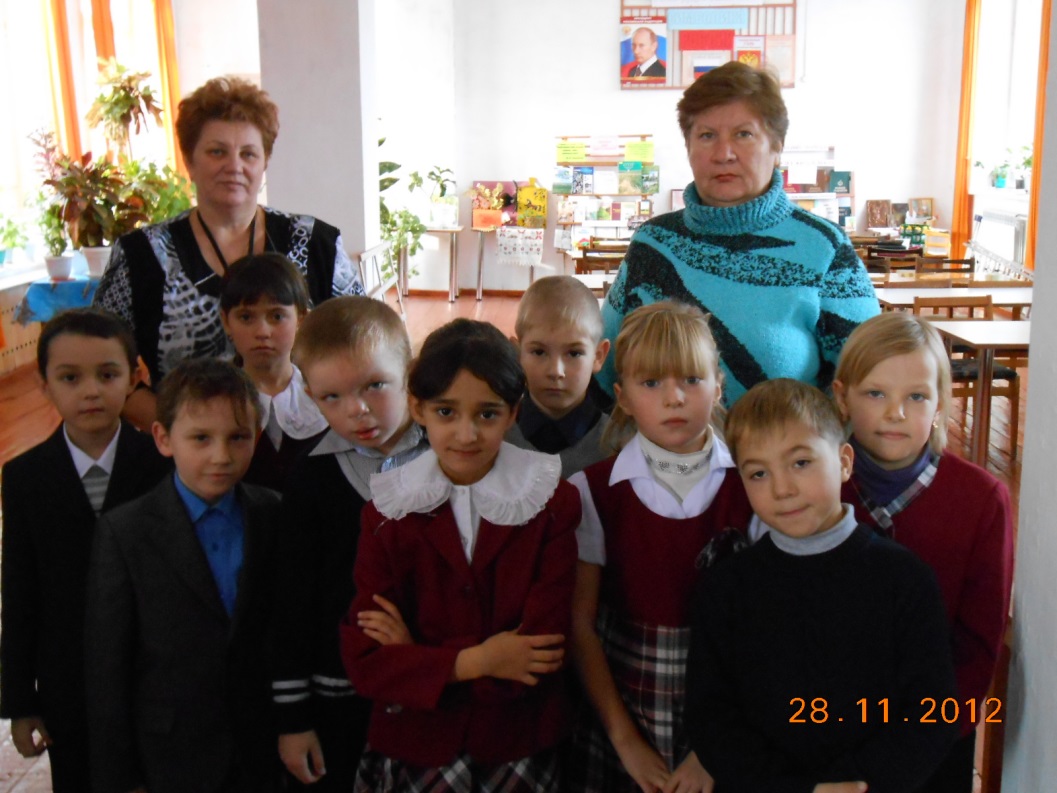 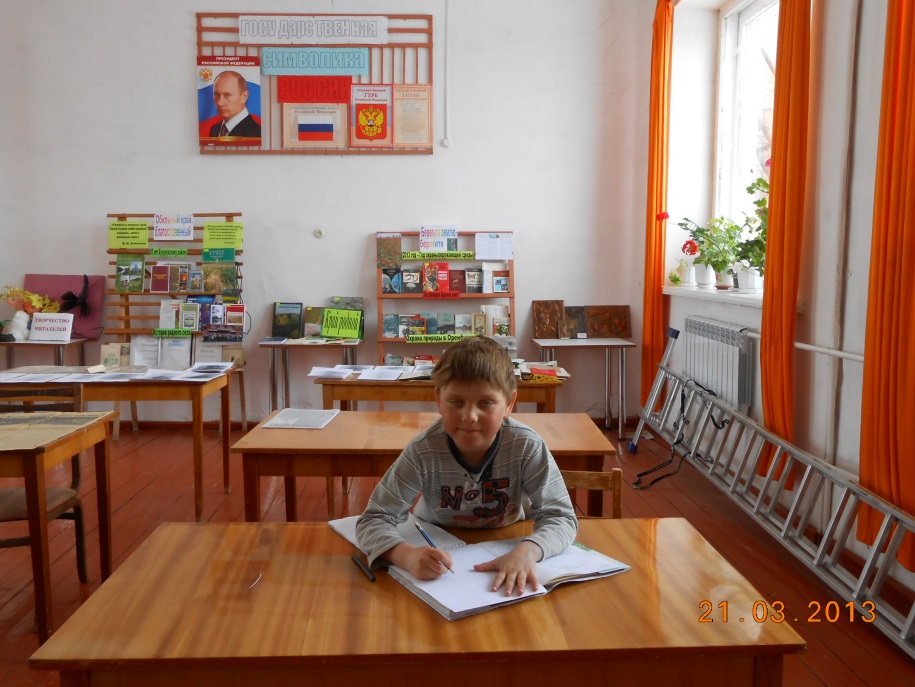 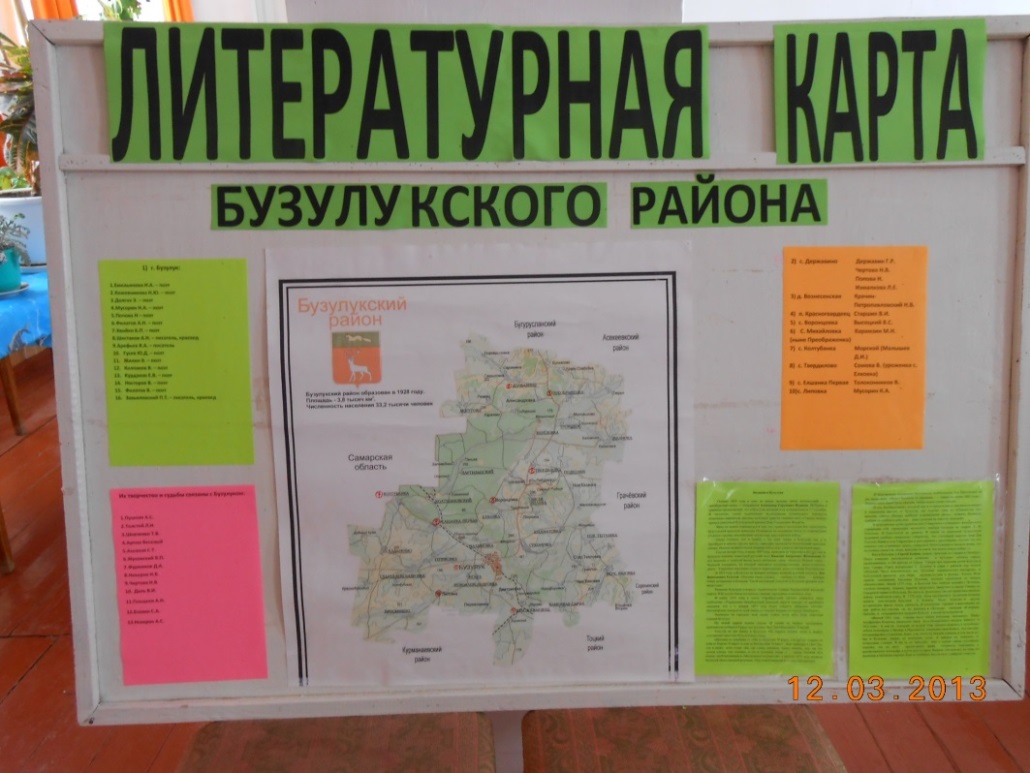 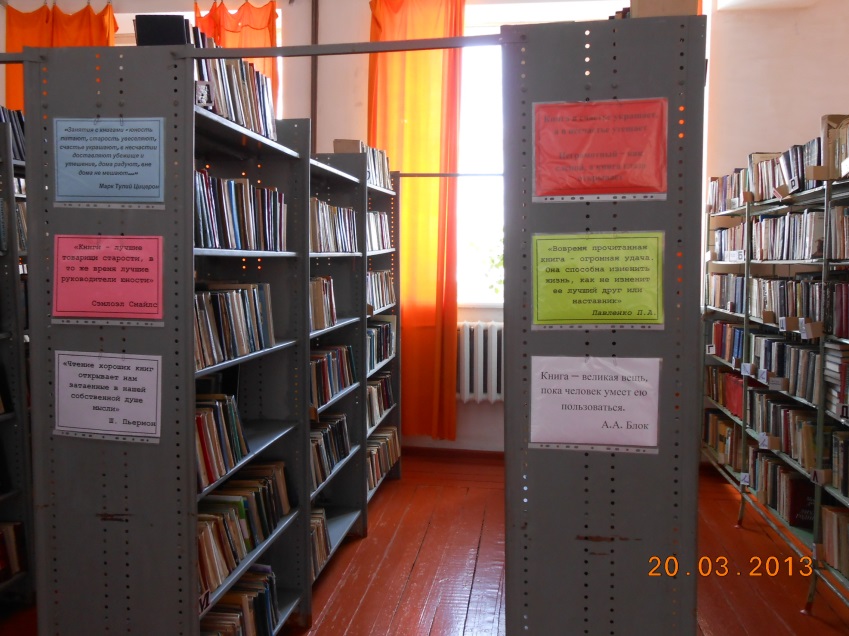 В библиотеке постоянно проводятся выставки творчества жителей села,
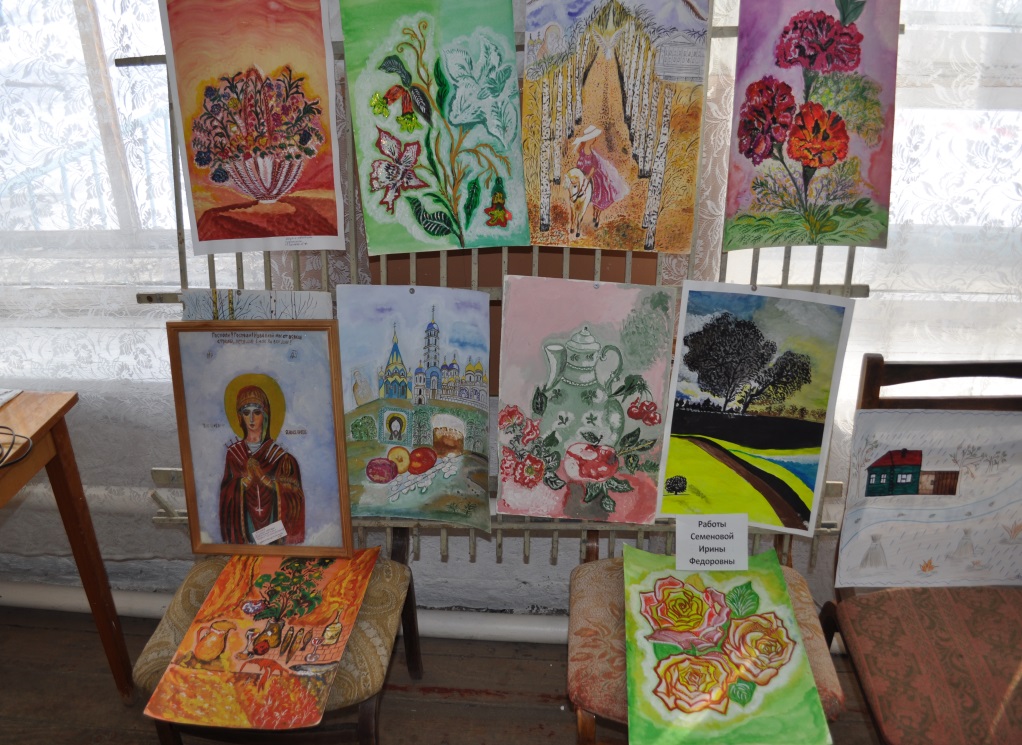 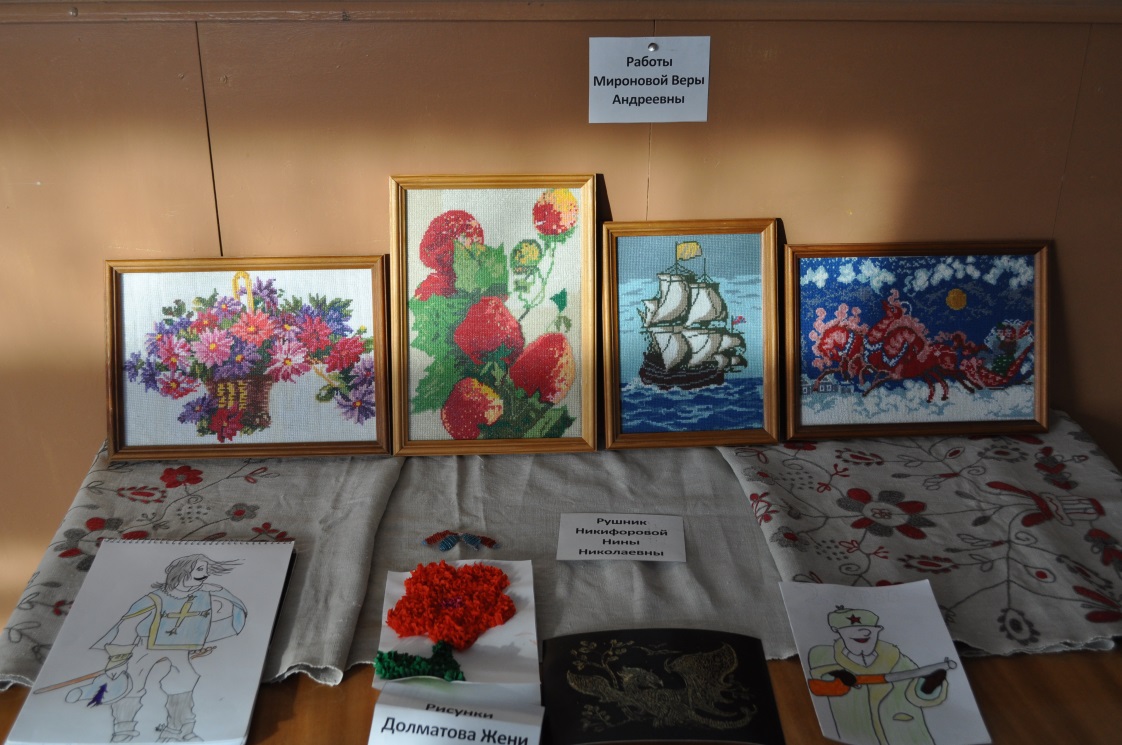 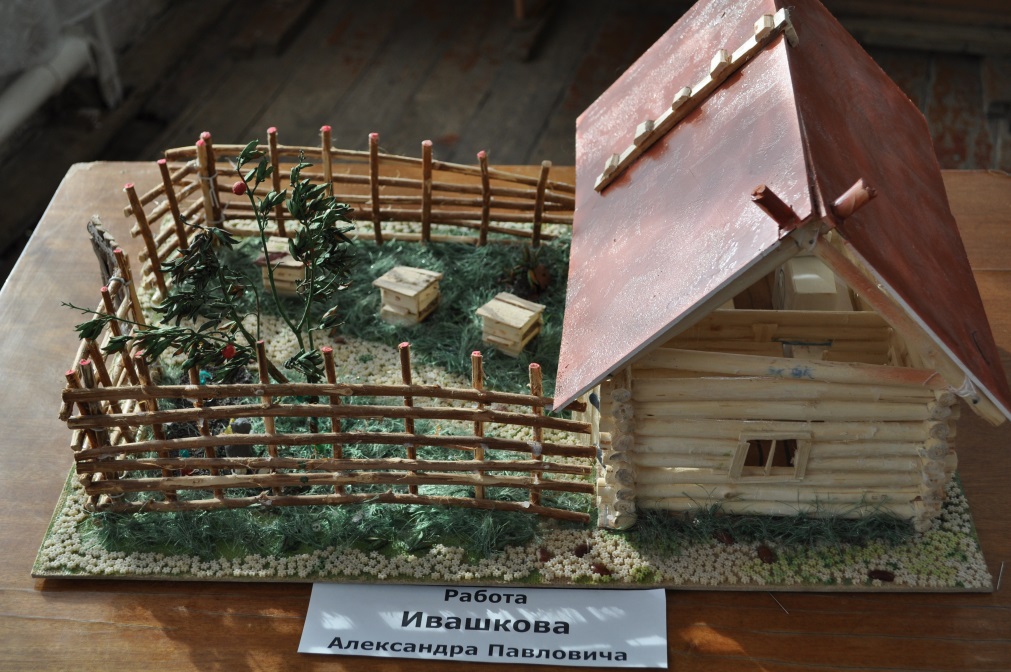 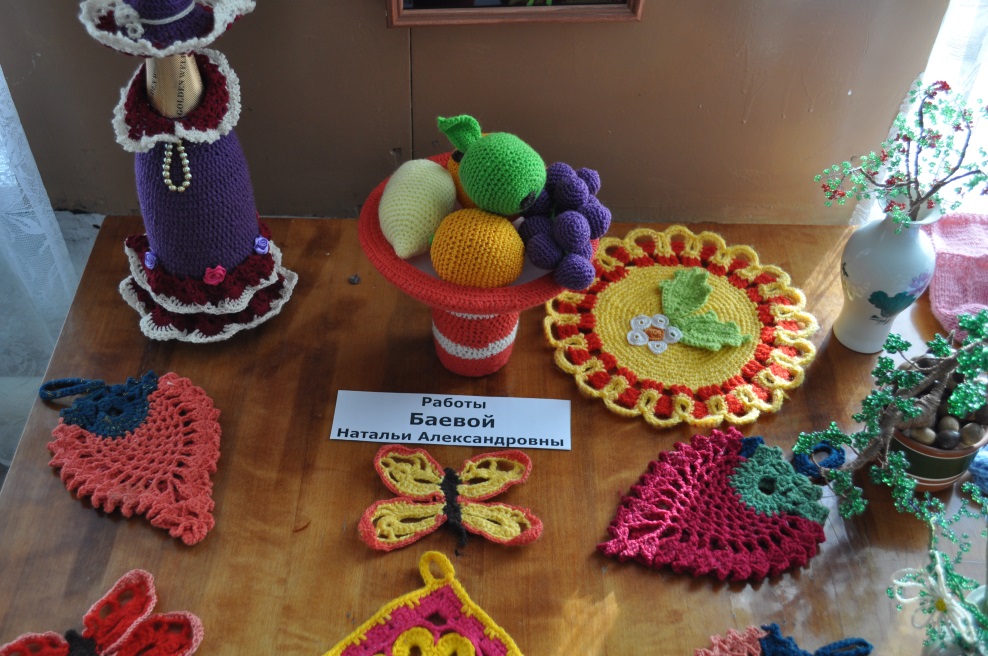 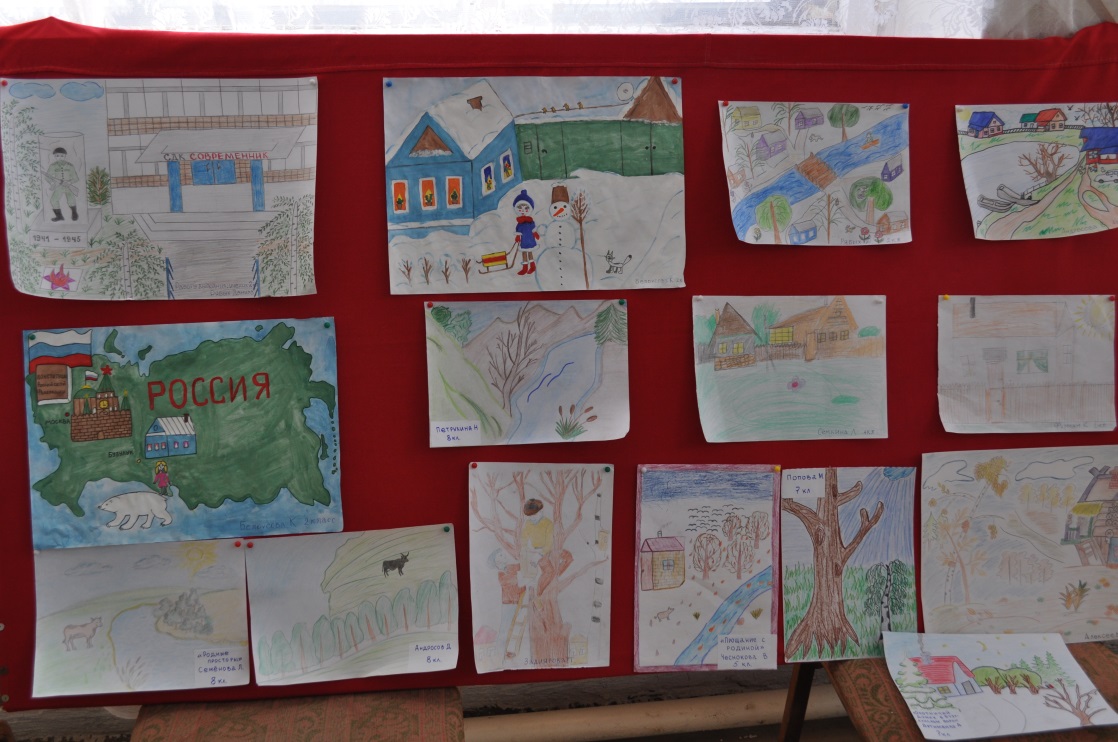 выставки детских рисунков…
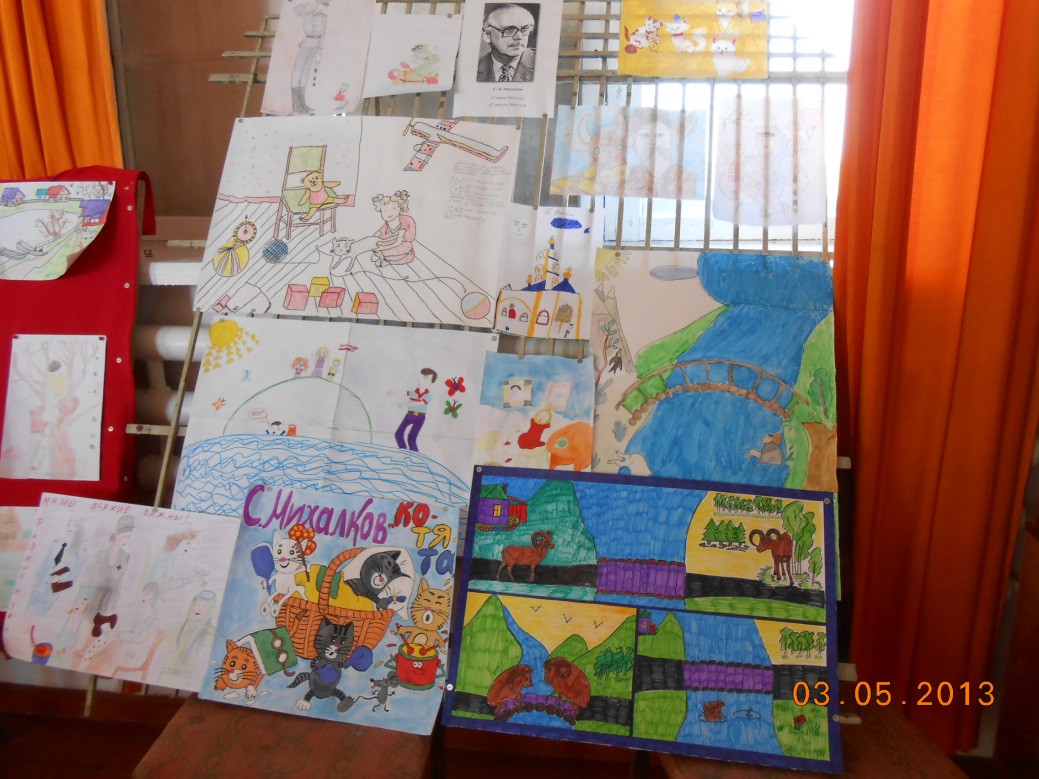 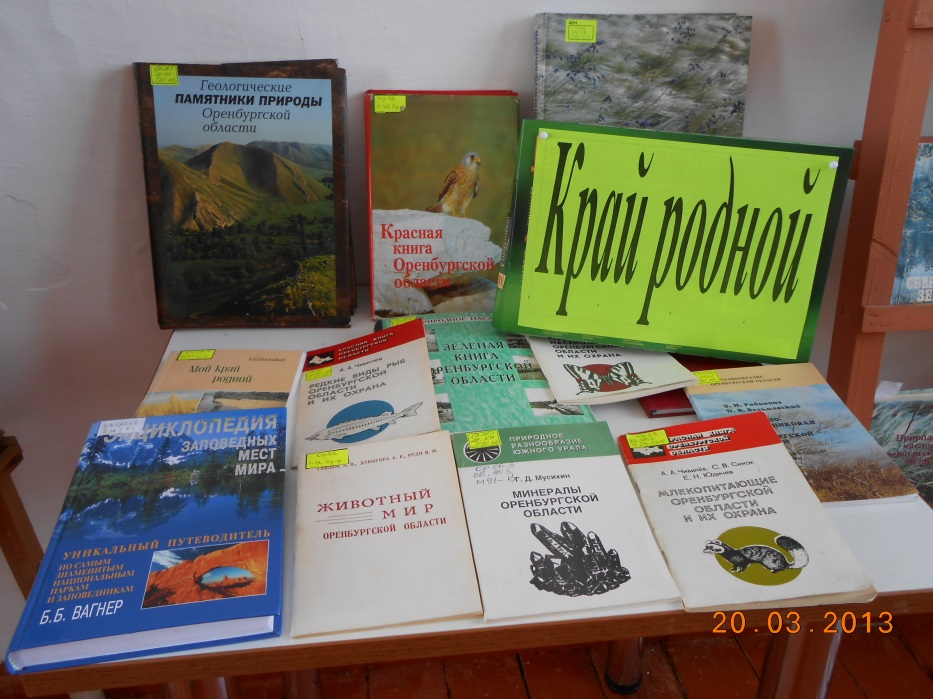 и тематические
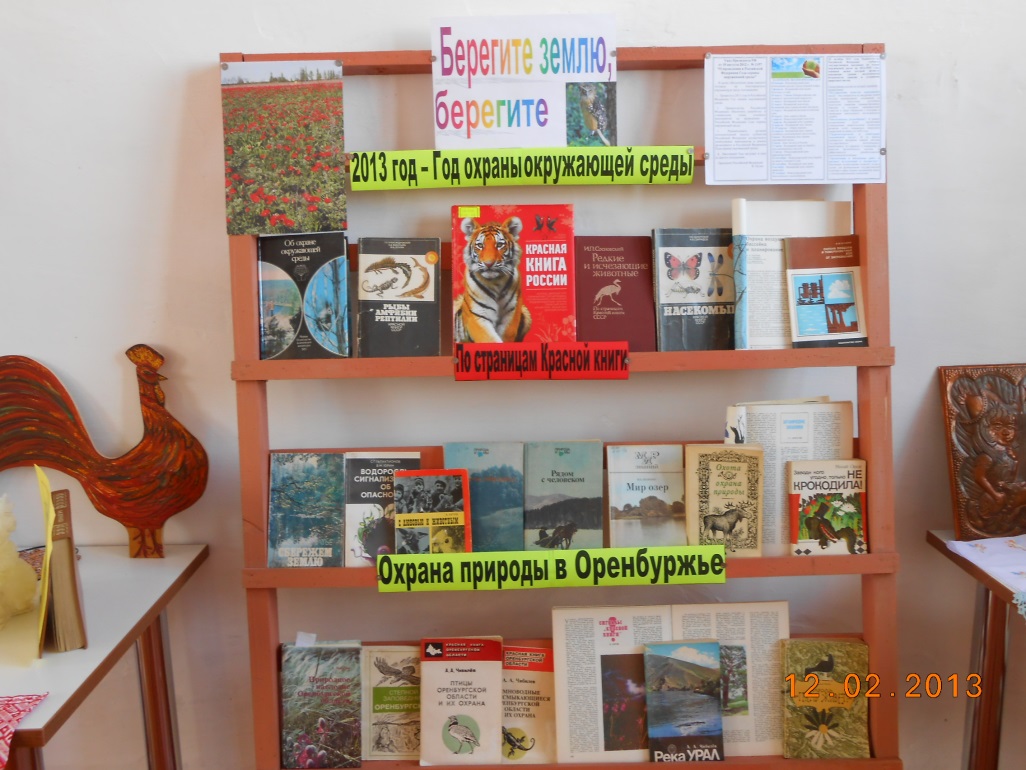 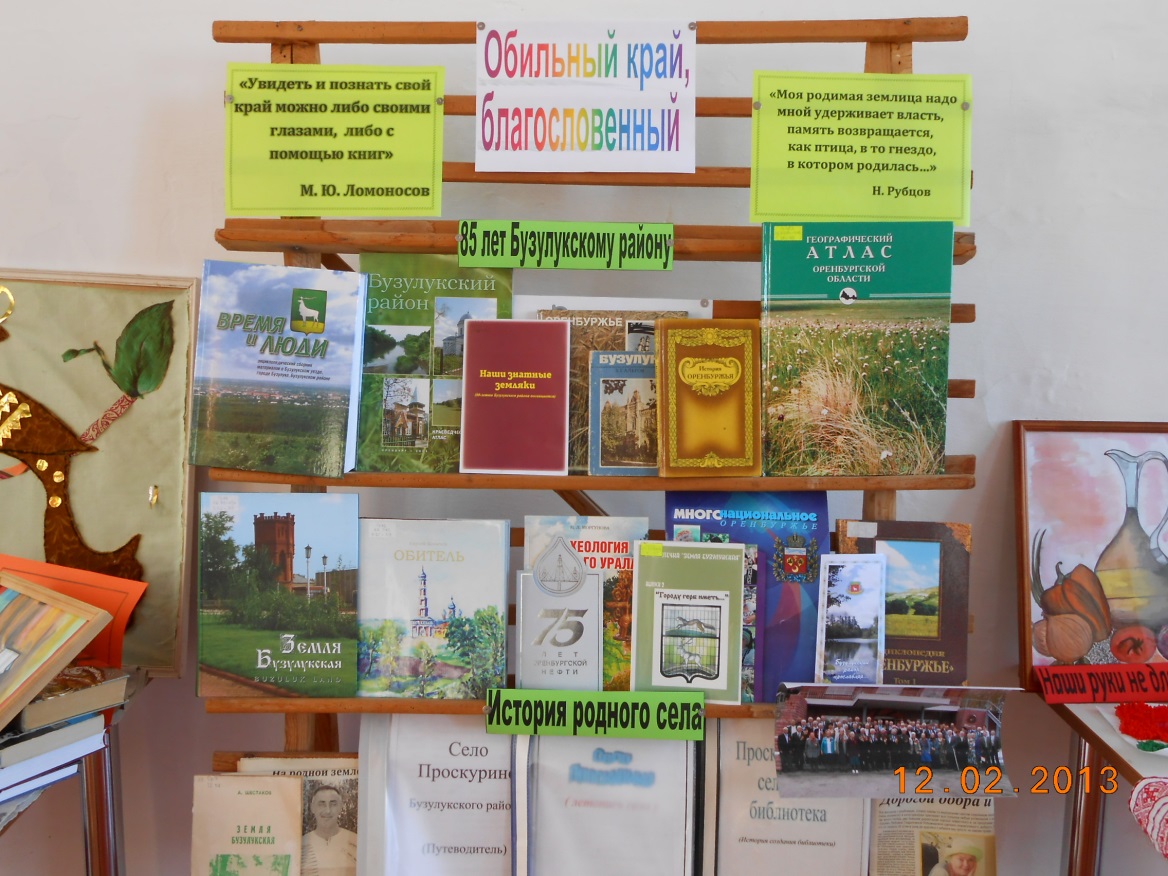 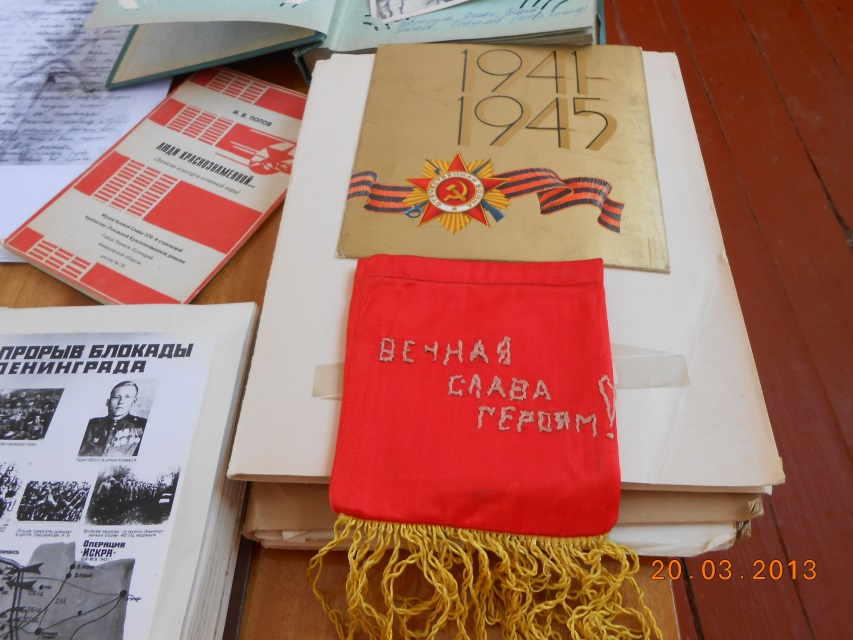 В библиотеке хранятся уникальные фотографии и документы
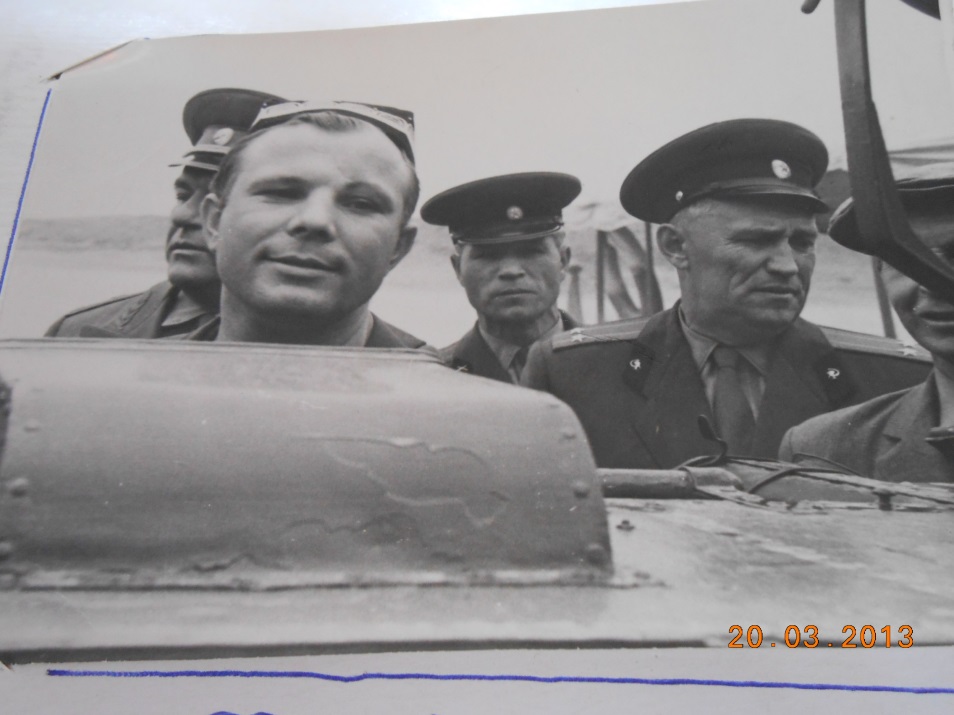 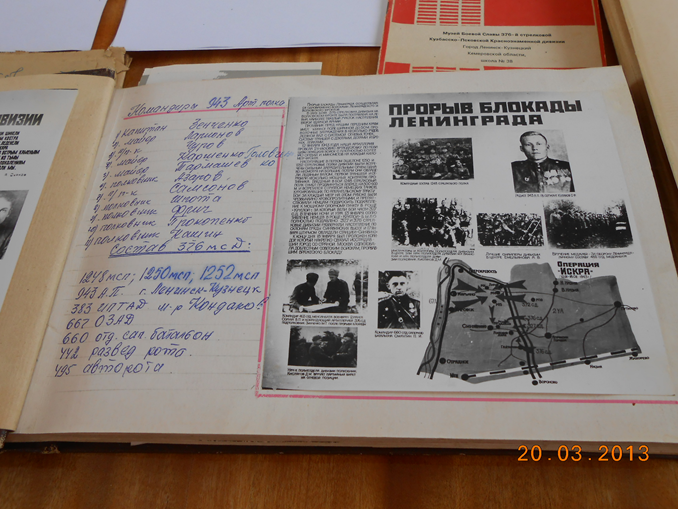 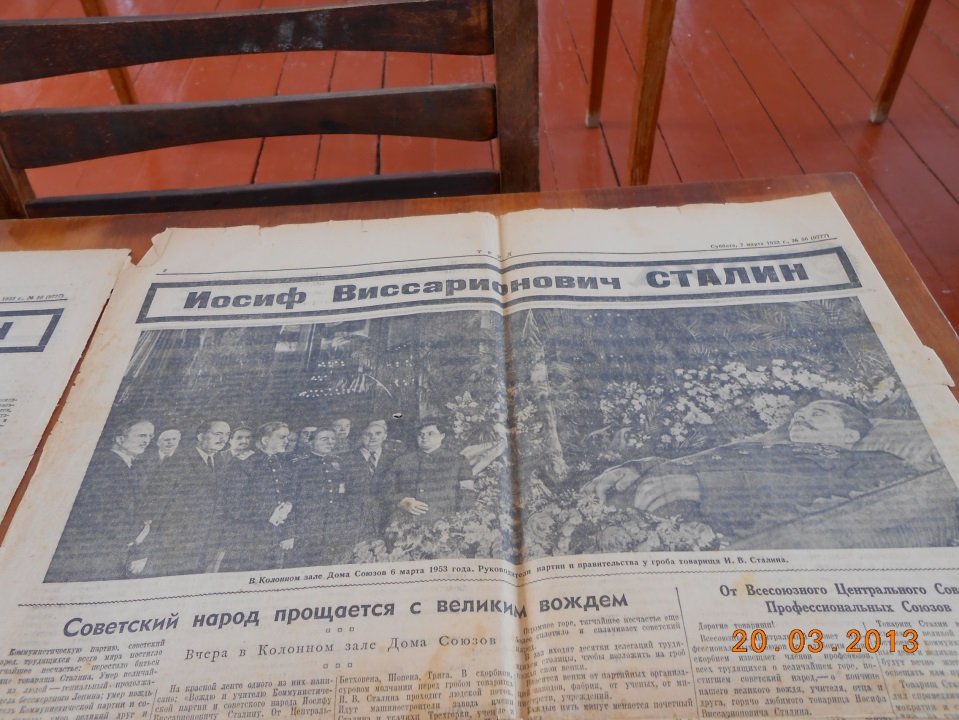 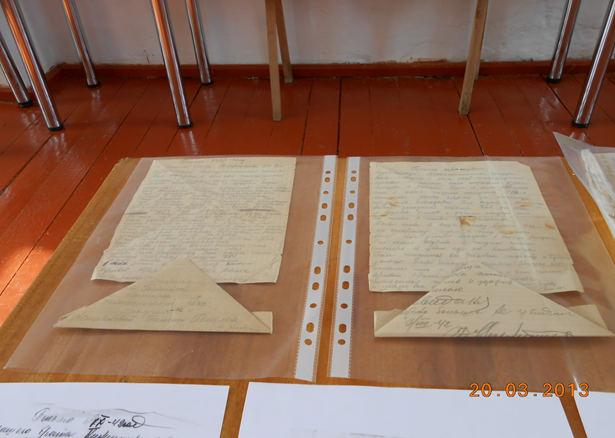 Историю села, традиции и его славу творят люди
Село живет, пока в нем играются свадьбы….
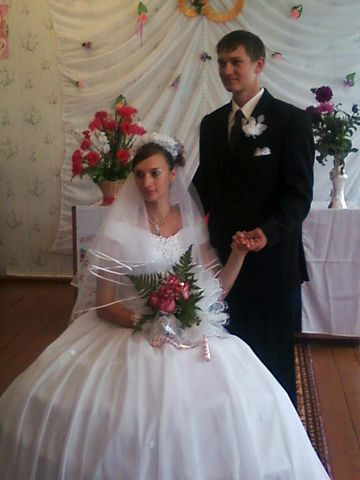 Рождение семьи Тупиковых,
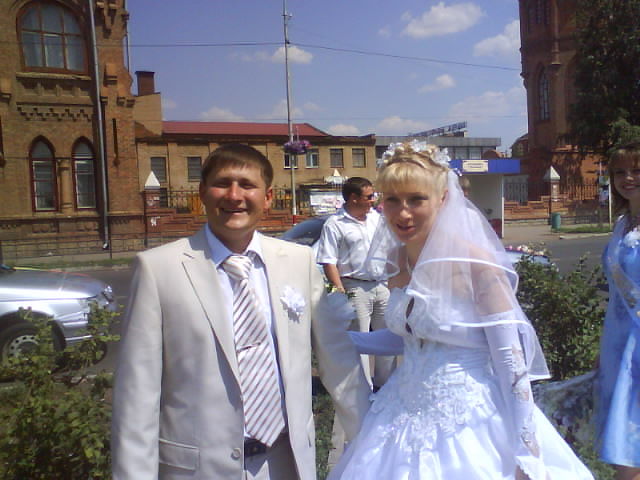 Семьи Канатовых
Свадьба Маньшиных Андрея и Юлии
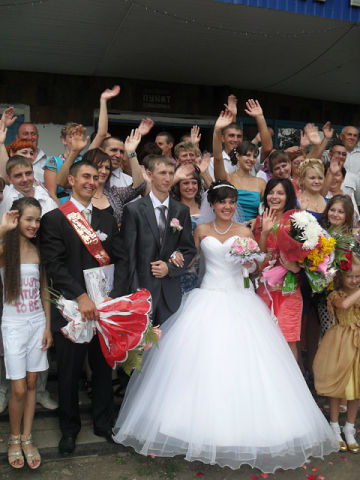 Свадьба Безносовых Павла и Олеси
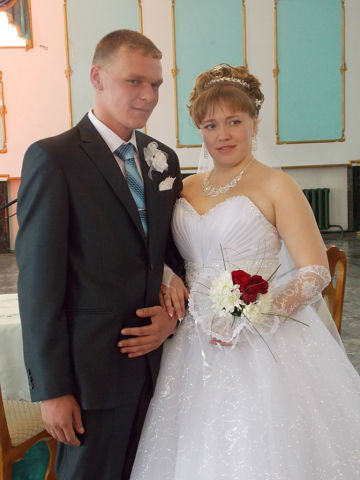 Рождение семьи Артименко
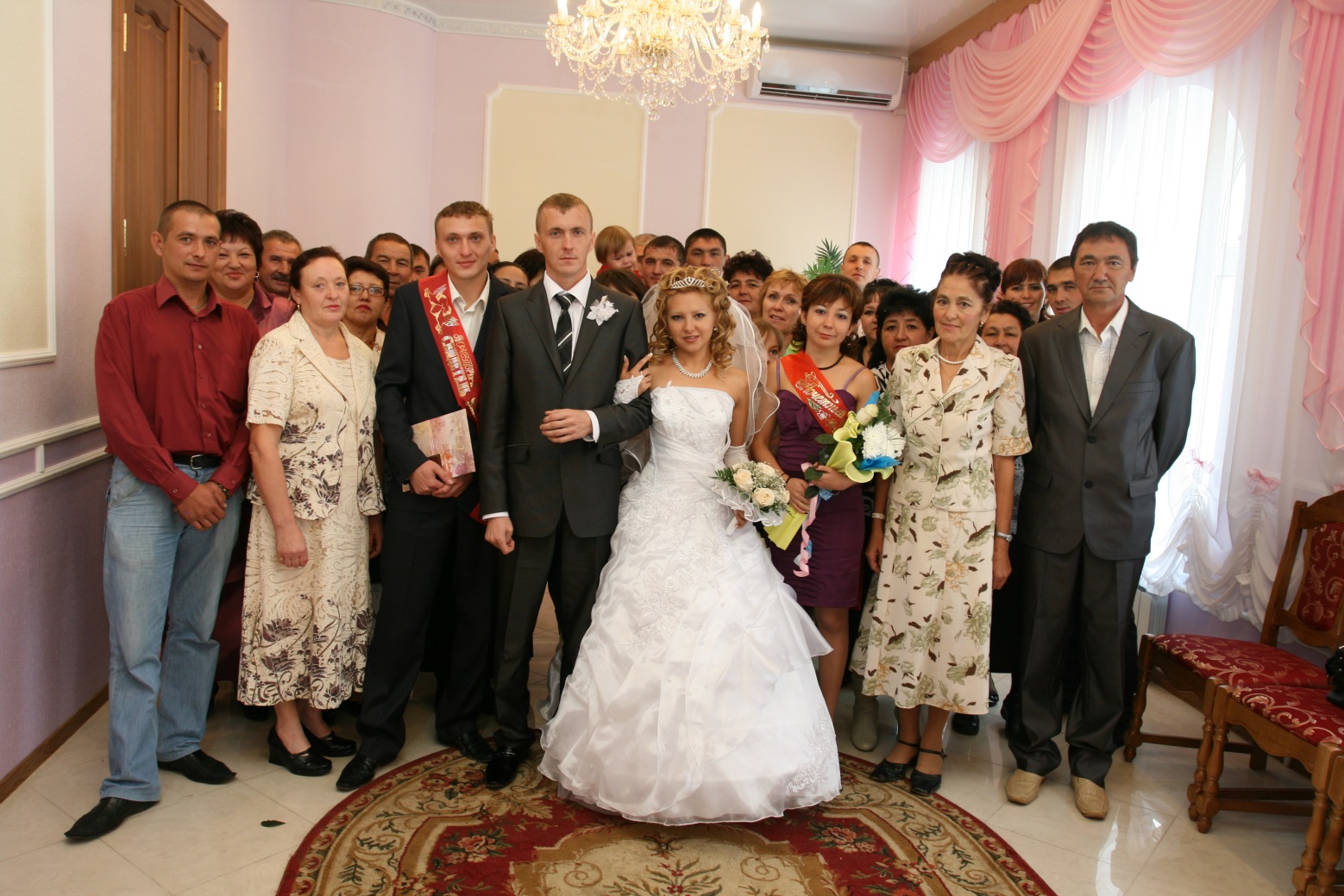 История села продолжается в детях
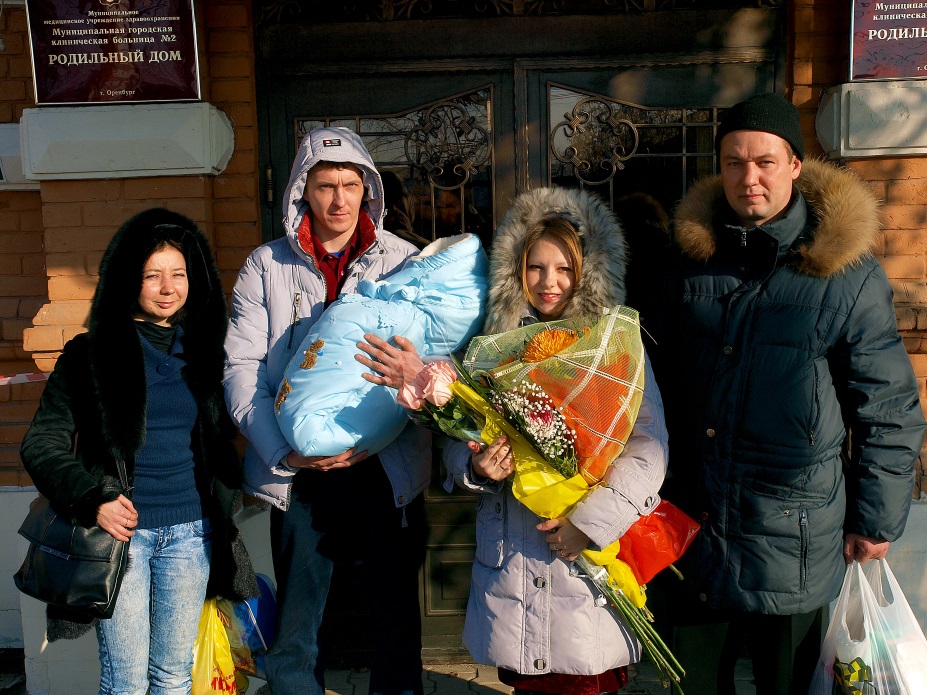 Прибавление в семье Артименко…
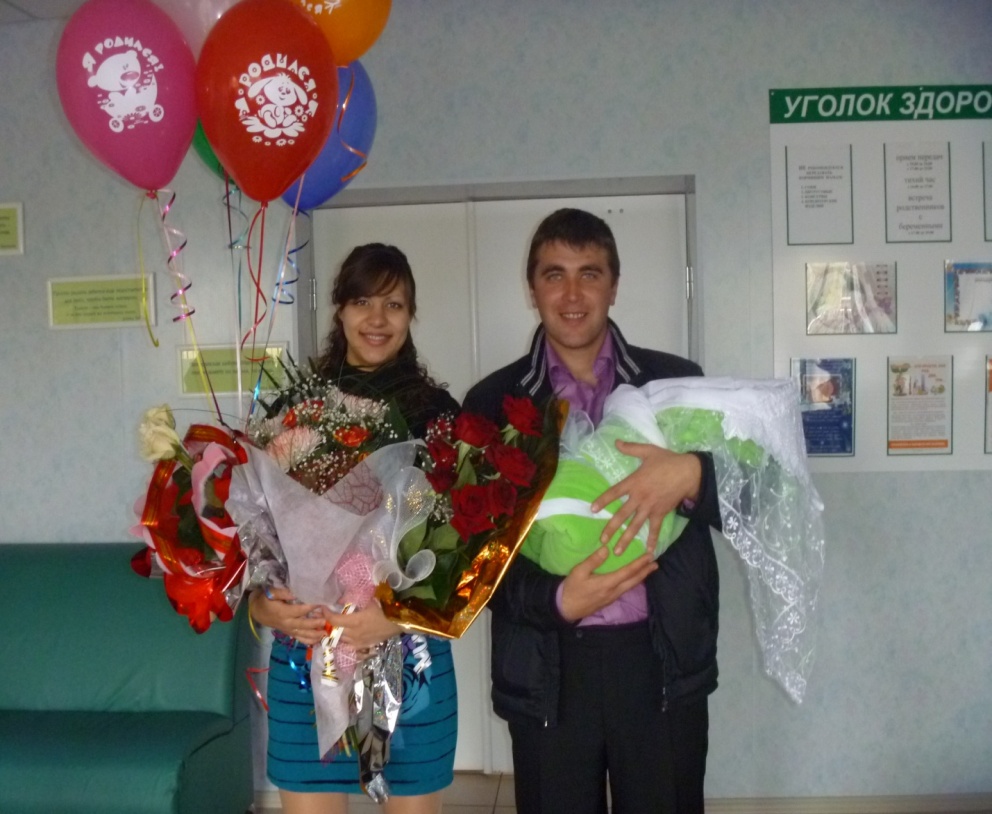 …и в семье Объедковых
Село удивительно тем, что в нем всегда рождалось и рождается много близнецов и двойняшек
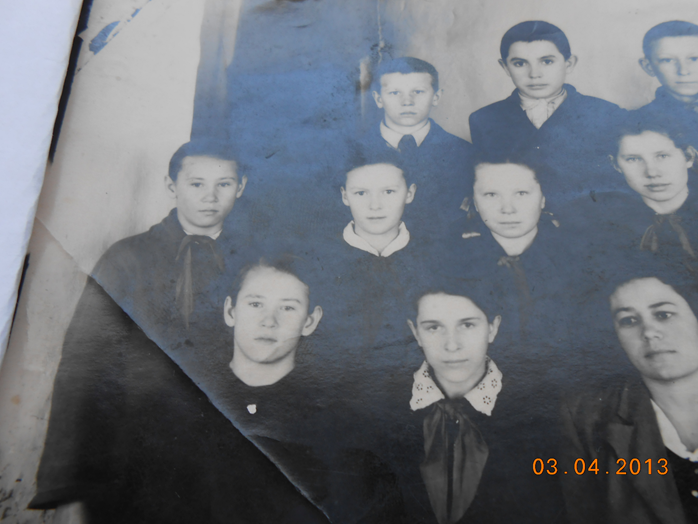 Сеньчевы Галина и Ольга
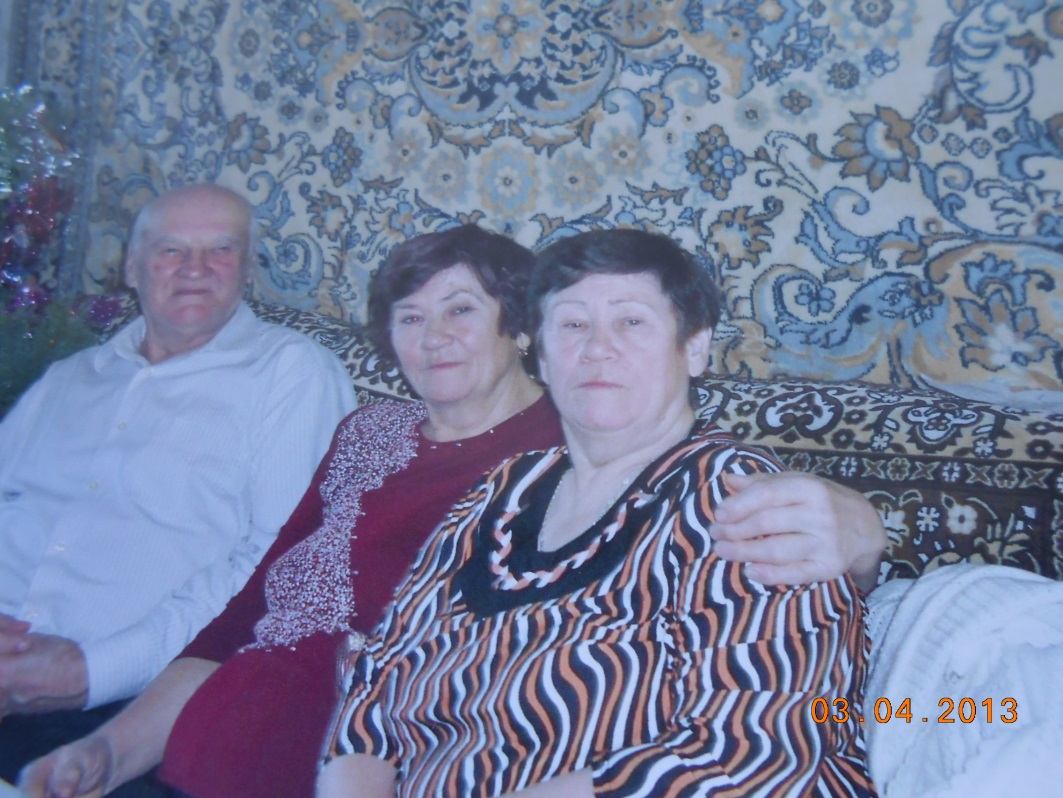 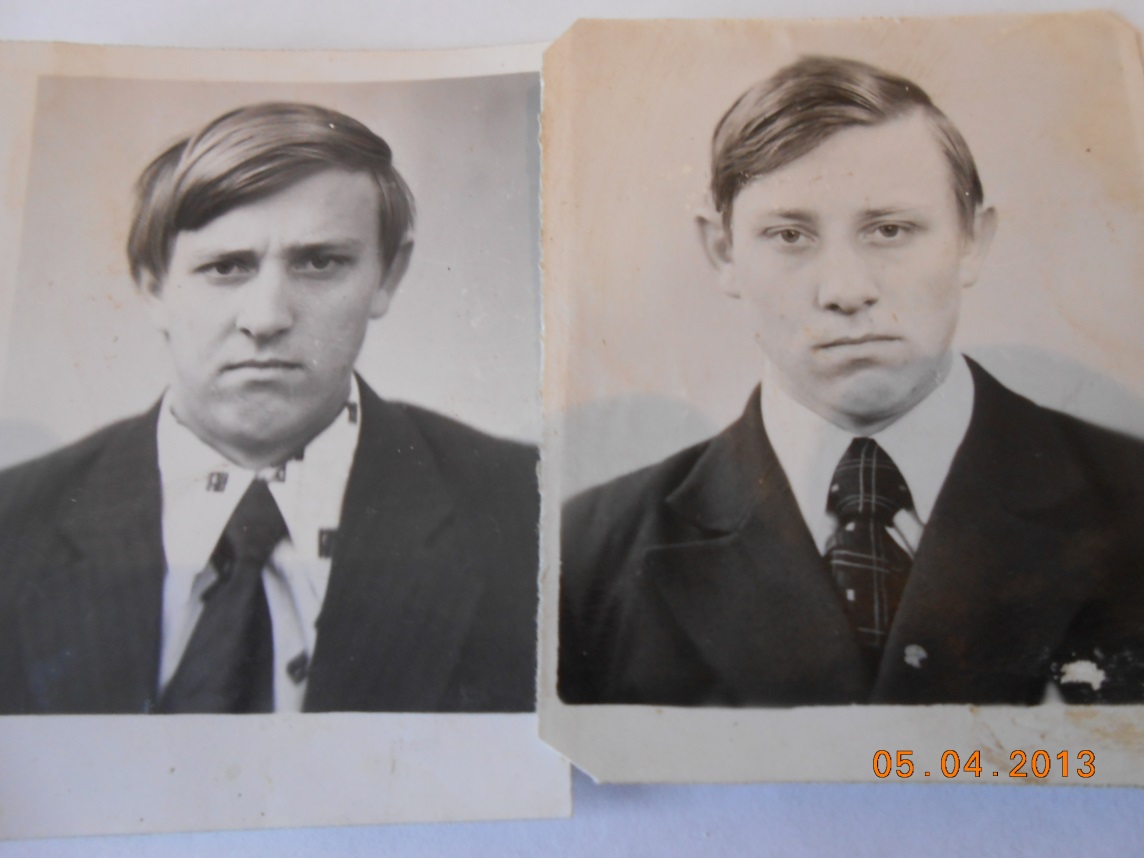 Ивашковы Сергей и Николай
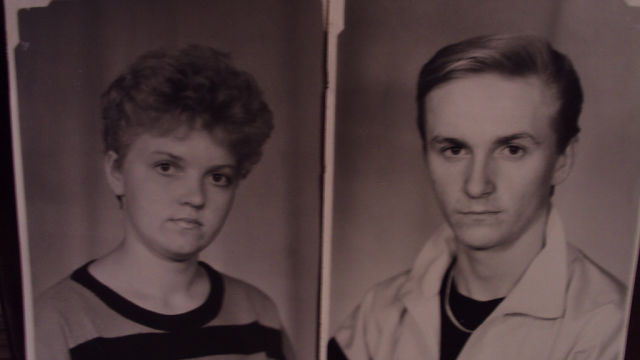 Андросовы Александр и Ирина
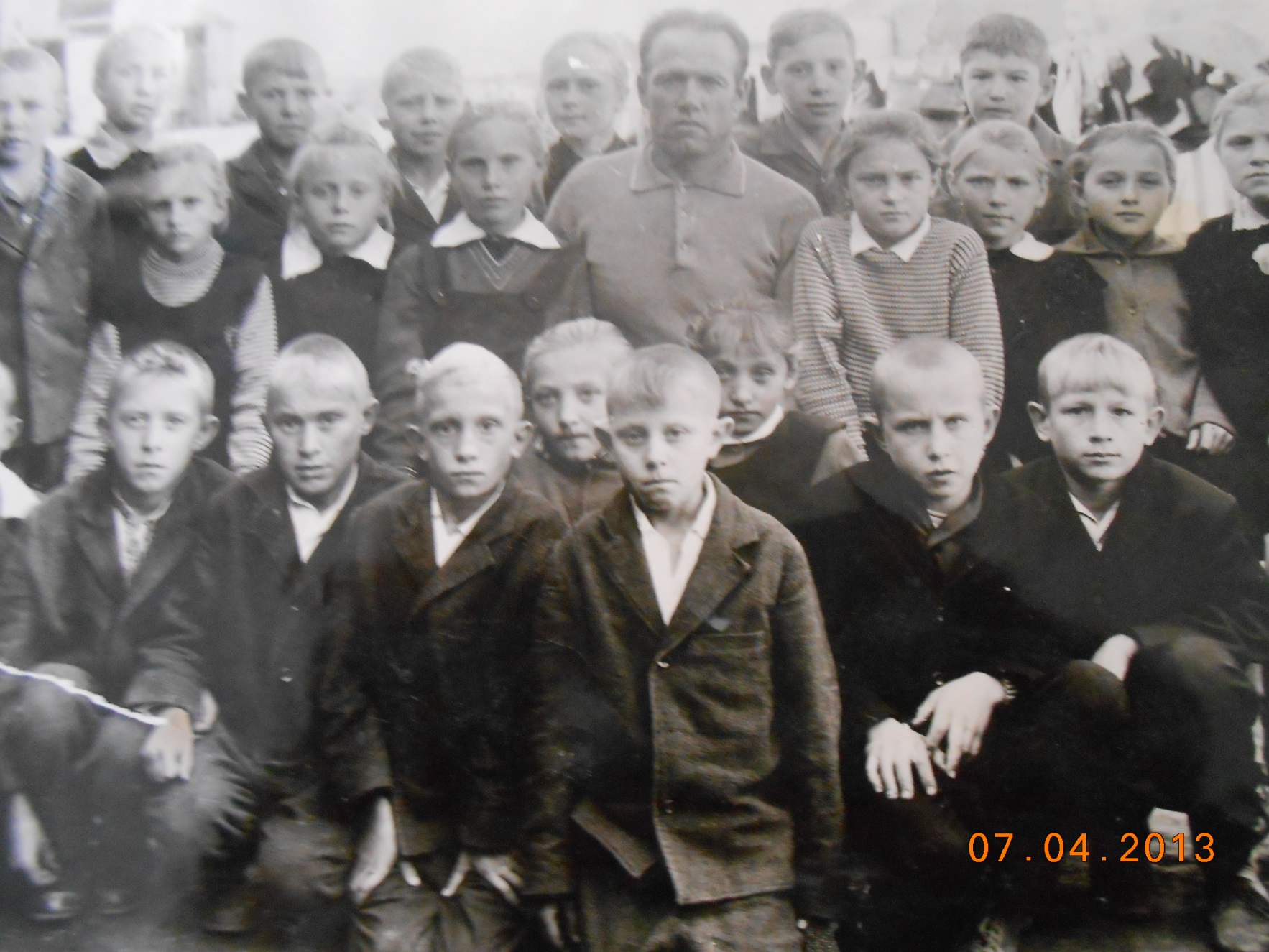 Свергины Люба и Надя
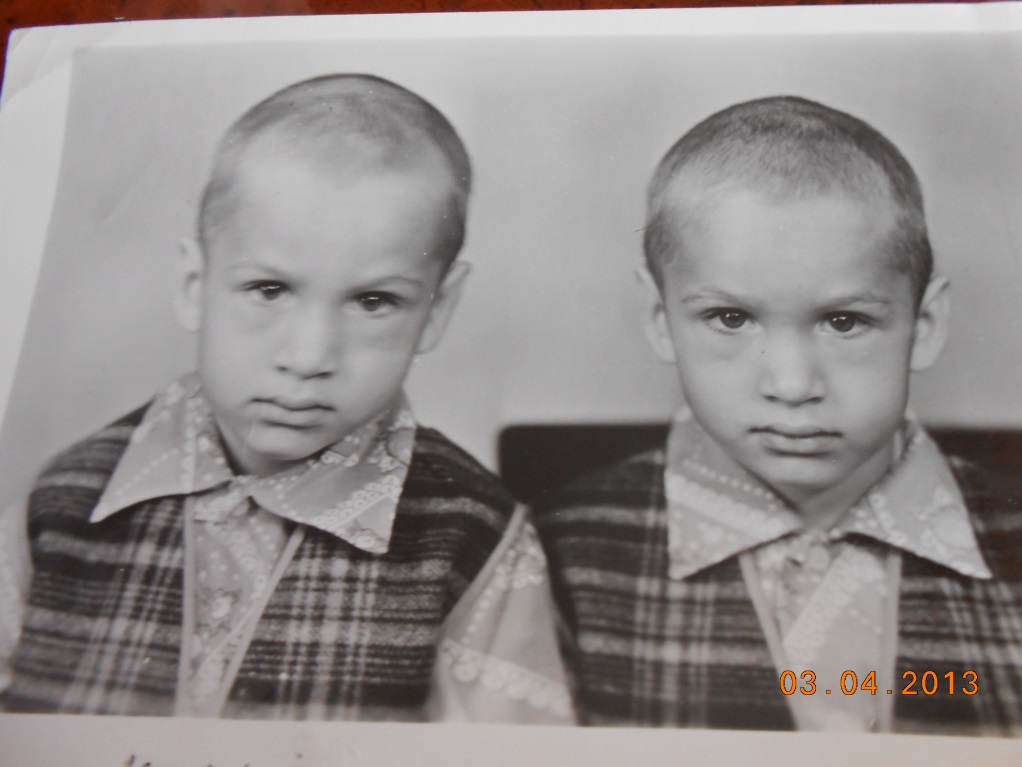 Ермошкины Коля и Саша
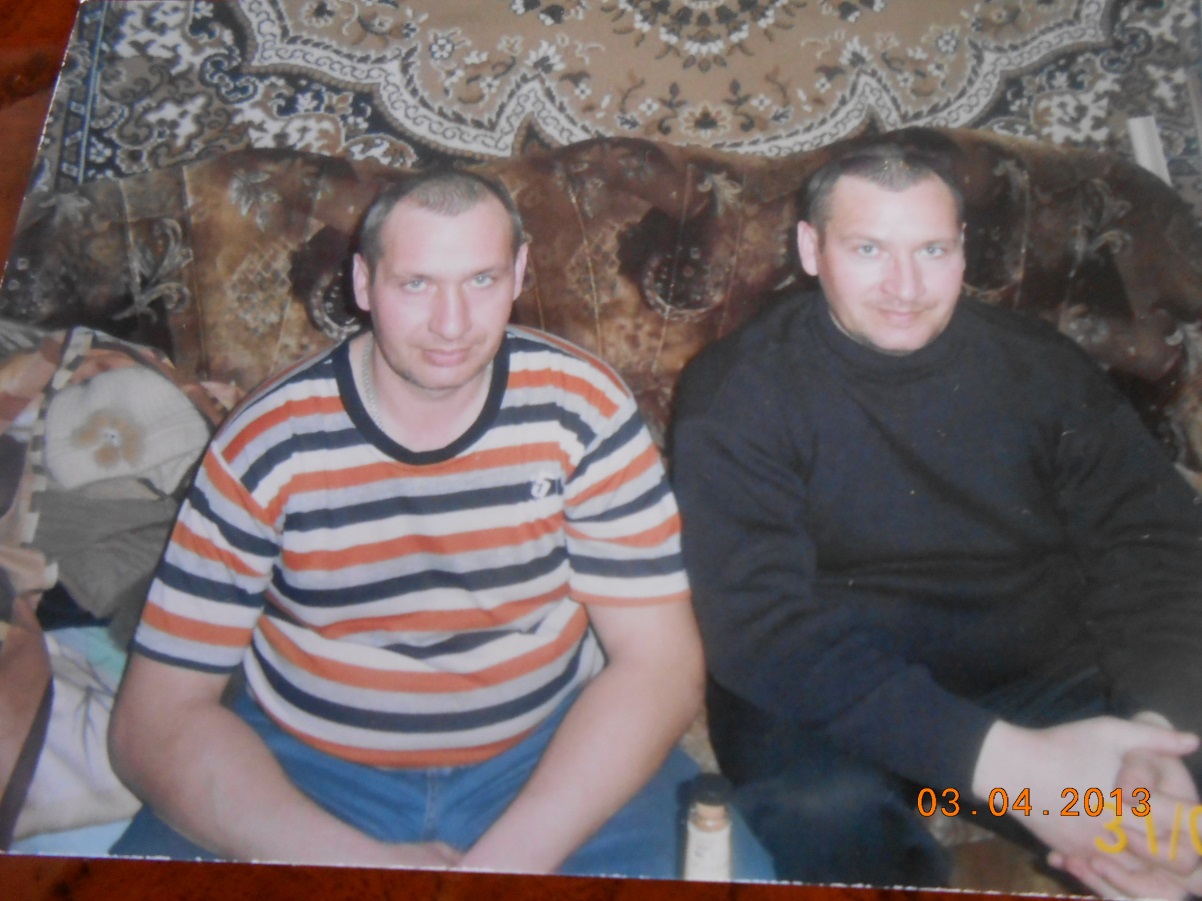 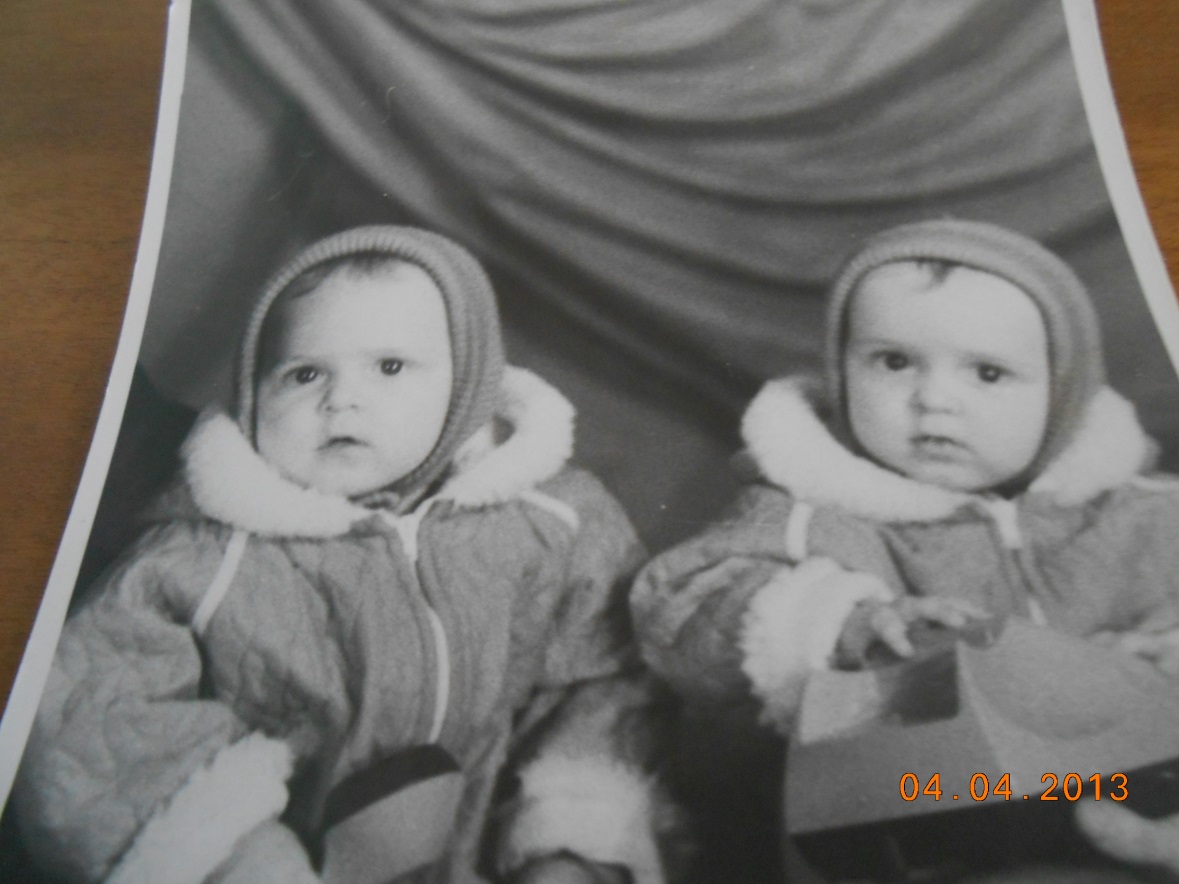 Пастуховы Оксана и Алена
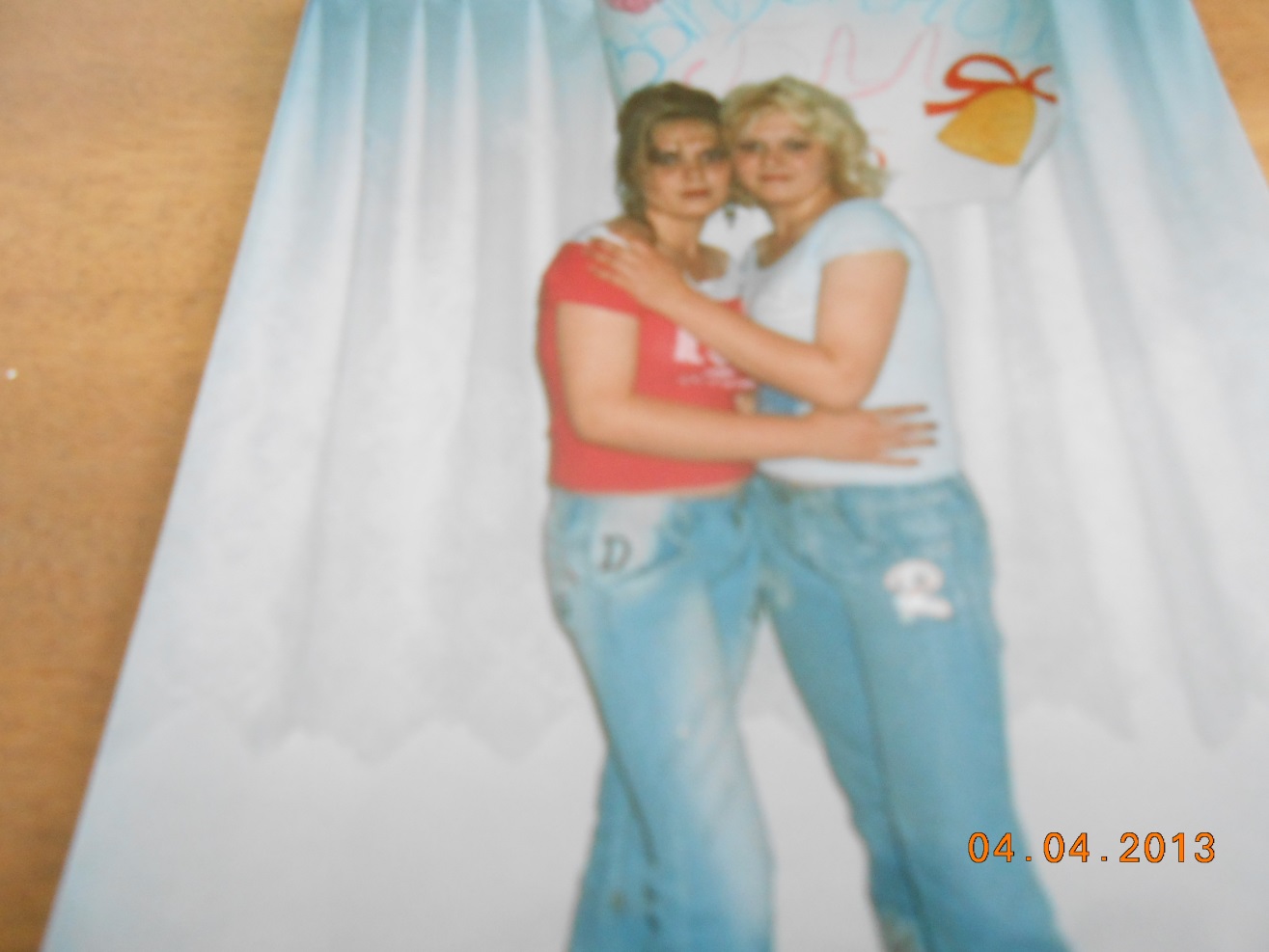 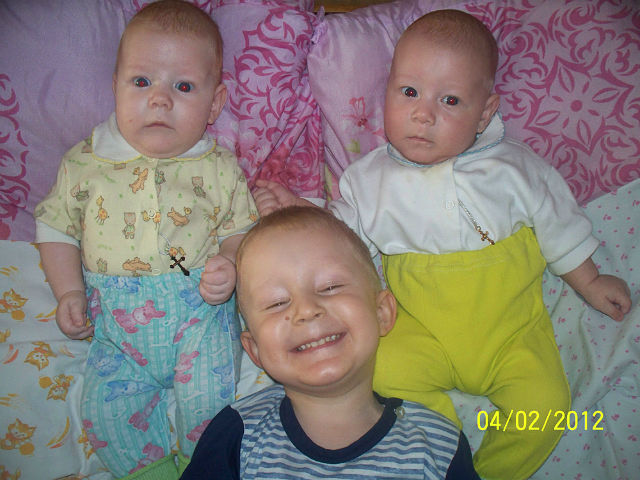 Радаевы Коля и Степа
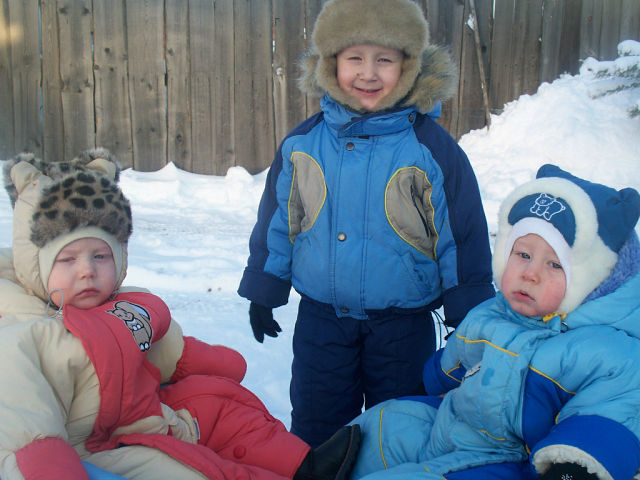 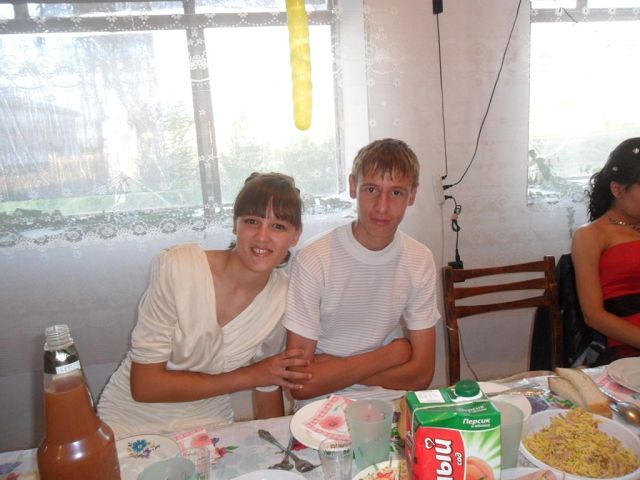 Елена и Алексей Анохины
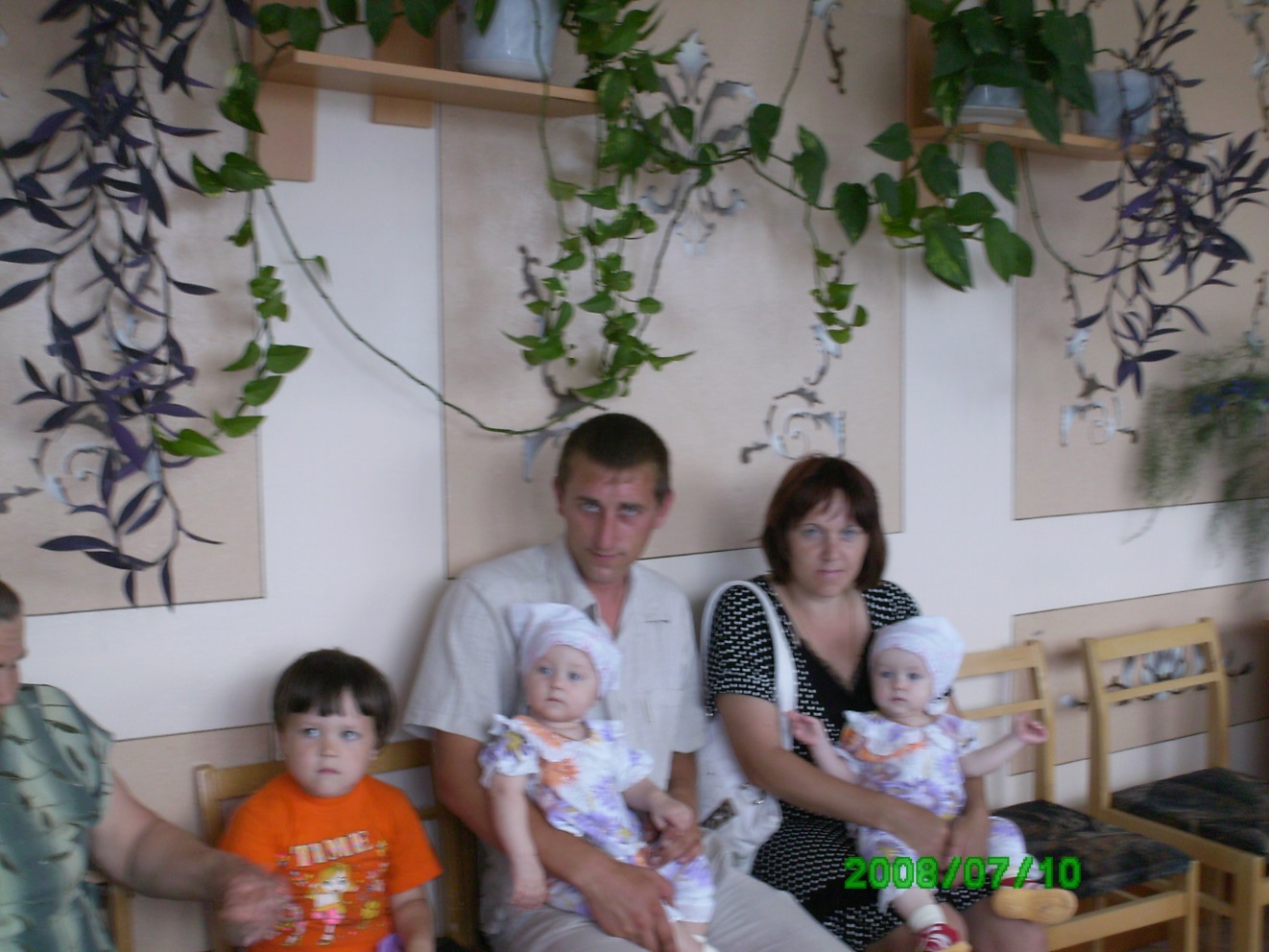 Медянцевы Лена и Тоня
В Проскурино традиционно многодетные семьи
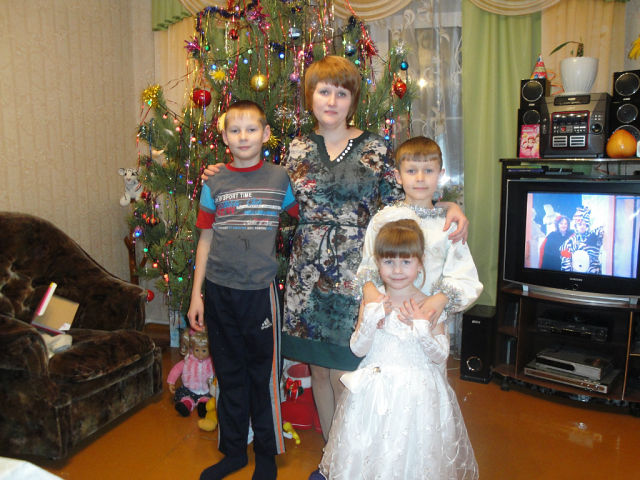 Семья Радцевых
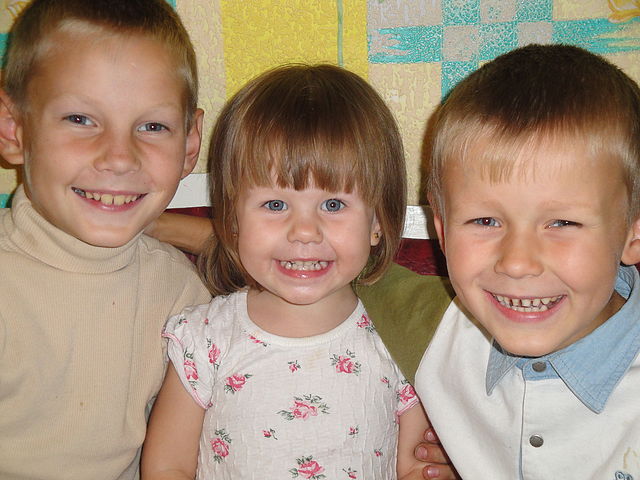 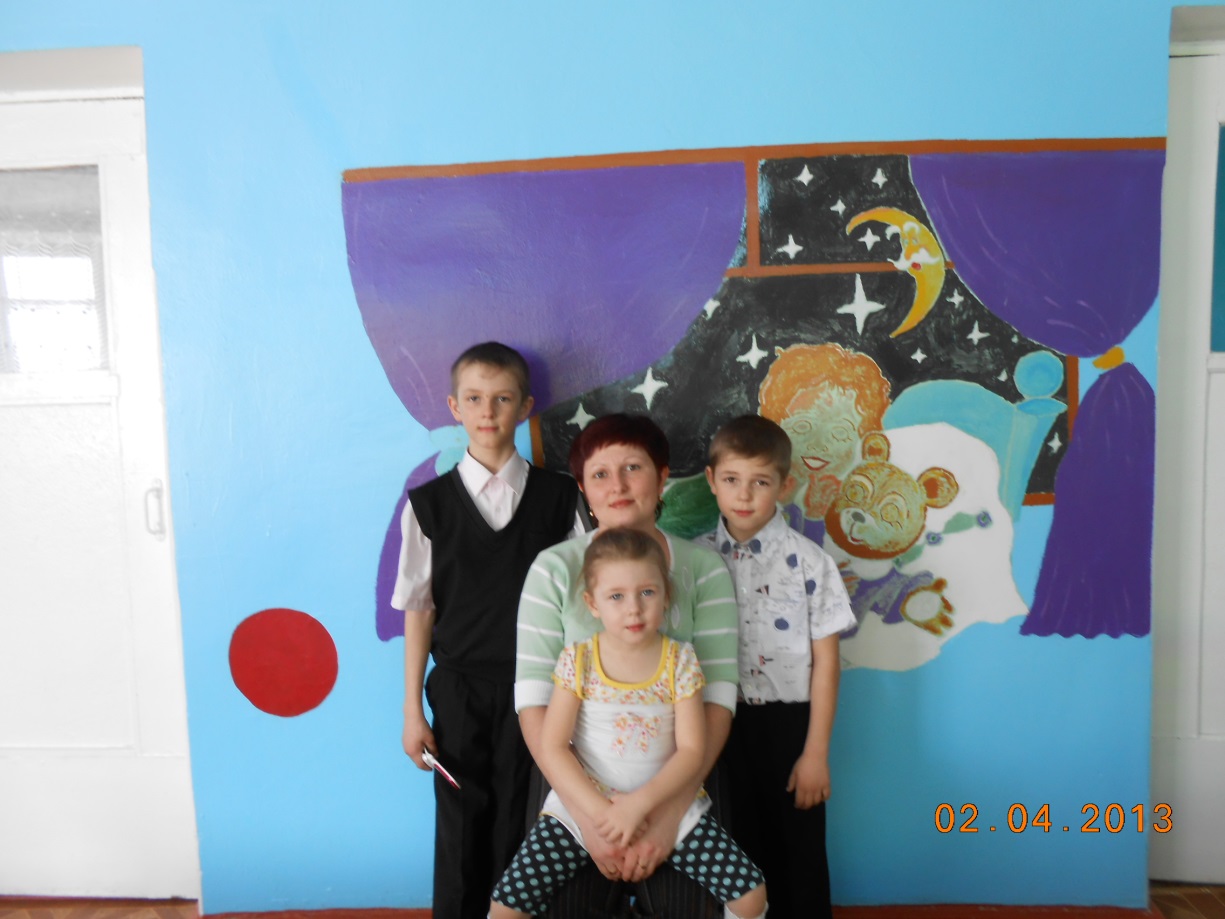 Семья Фурман
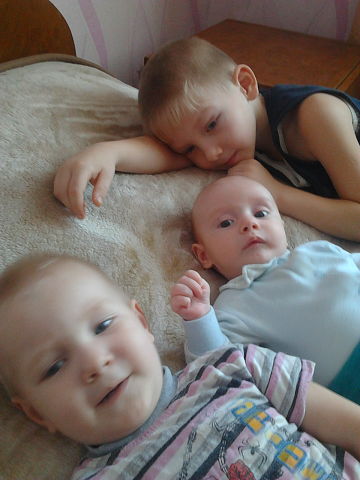 Семья Канатовых
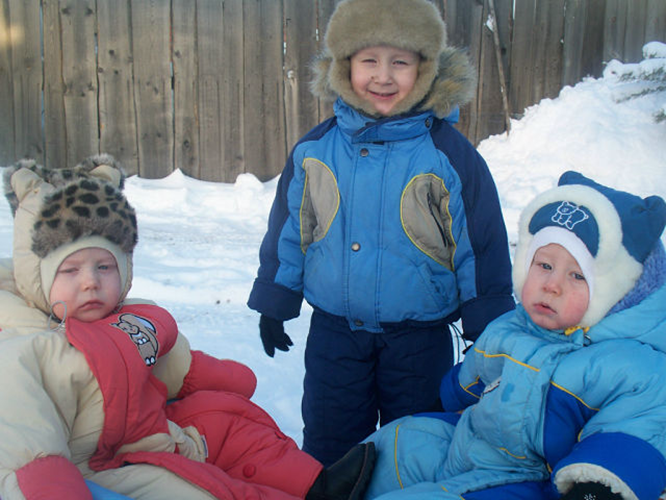 Семья Радаевых
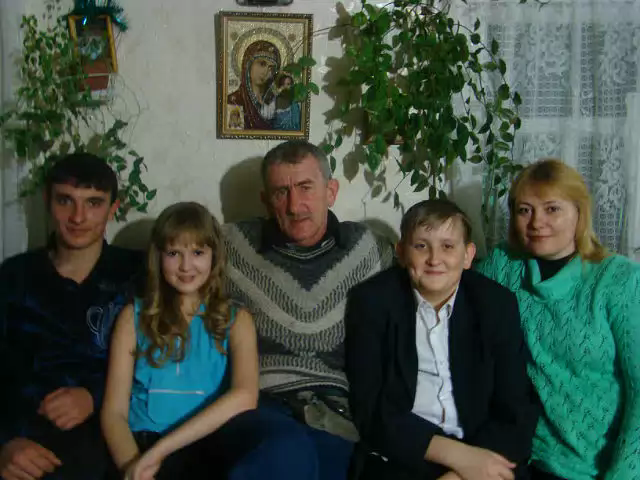 Семья Артименко
Защита своего дома, своей Отчизны – первейший долг, выполнение которого для каждого - дело чести!
Гордится село молодыми парнями, которые с честью служили и служат Родине
Игорь Ивашков
Дмитрий Забидюк
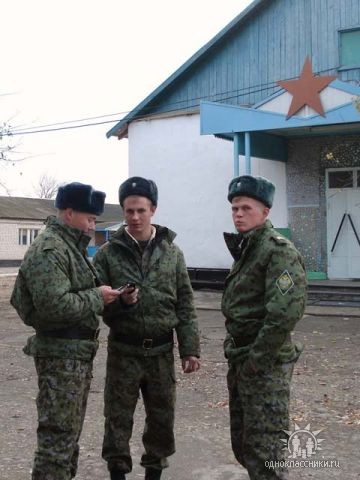 Сергей Долматов
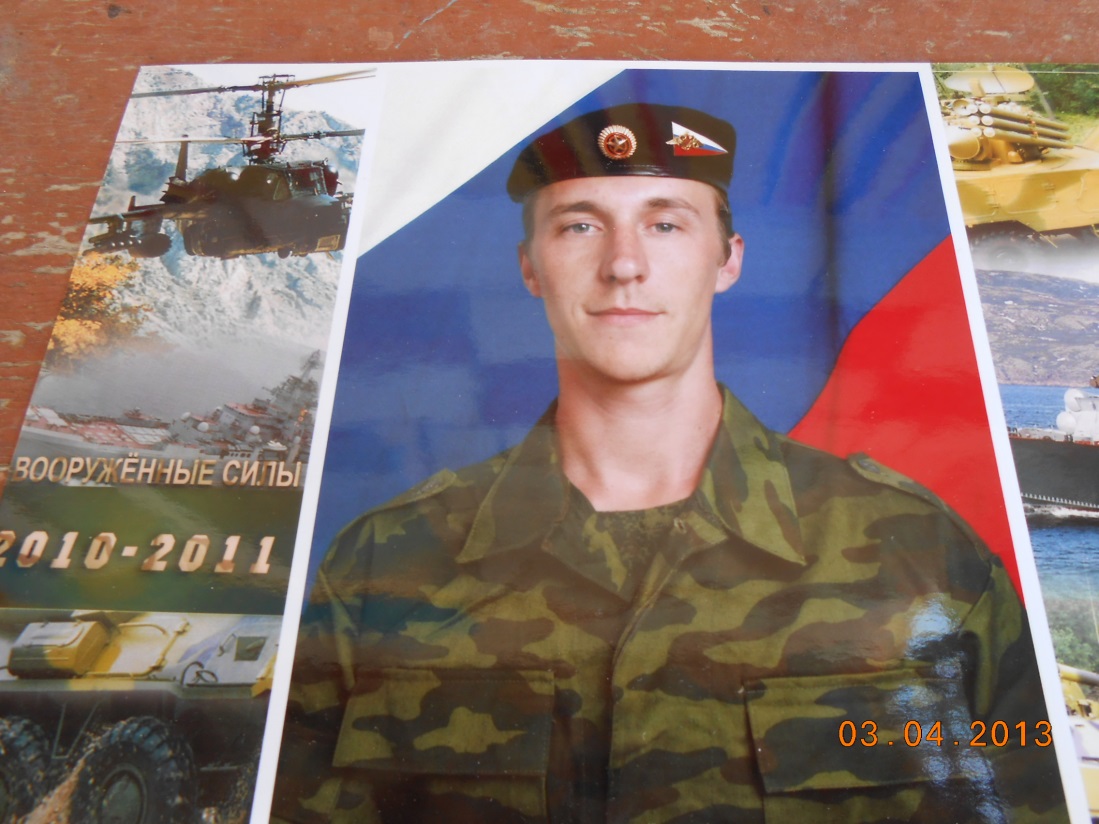 Павел Золотарев
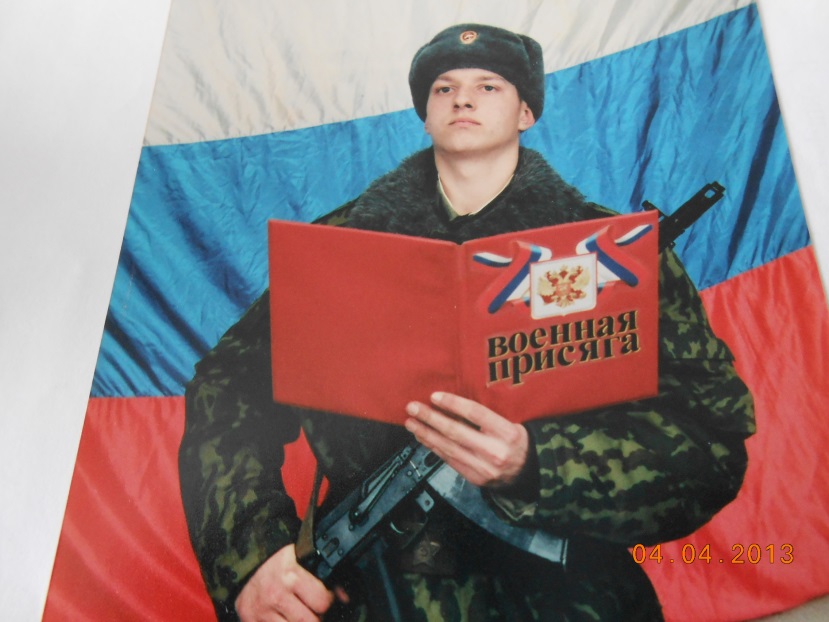 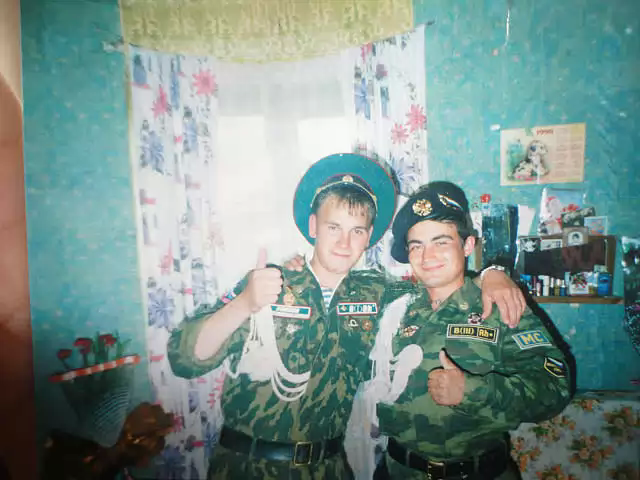 Алексей Сазонов
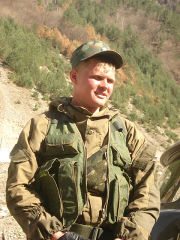 Владимир Ивашков
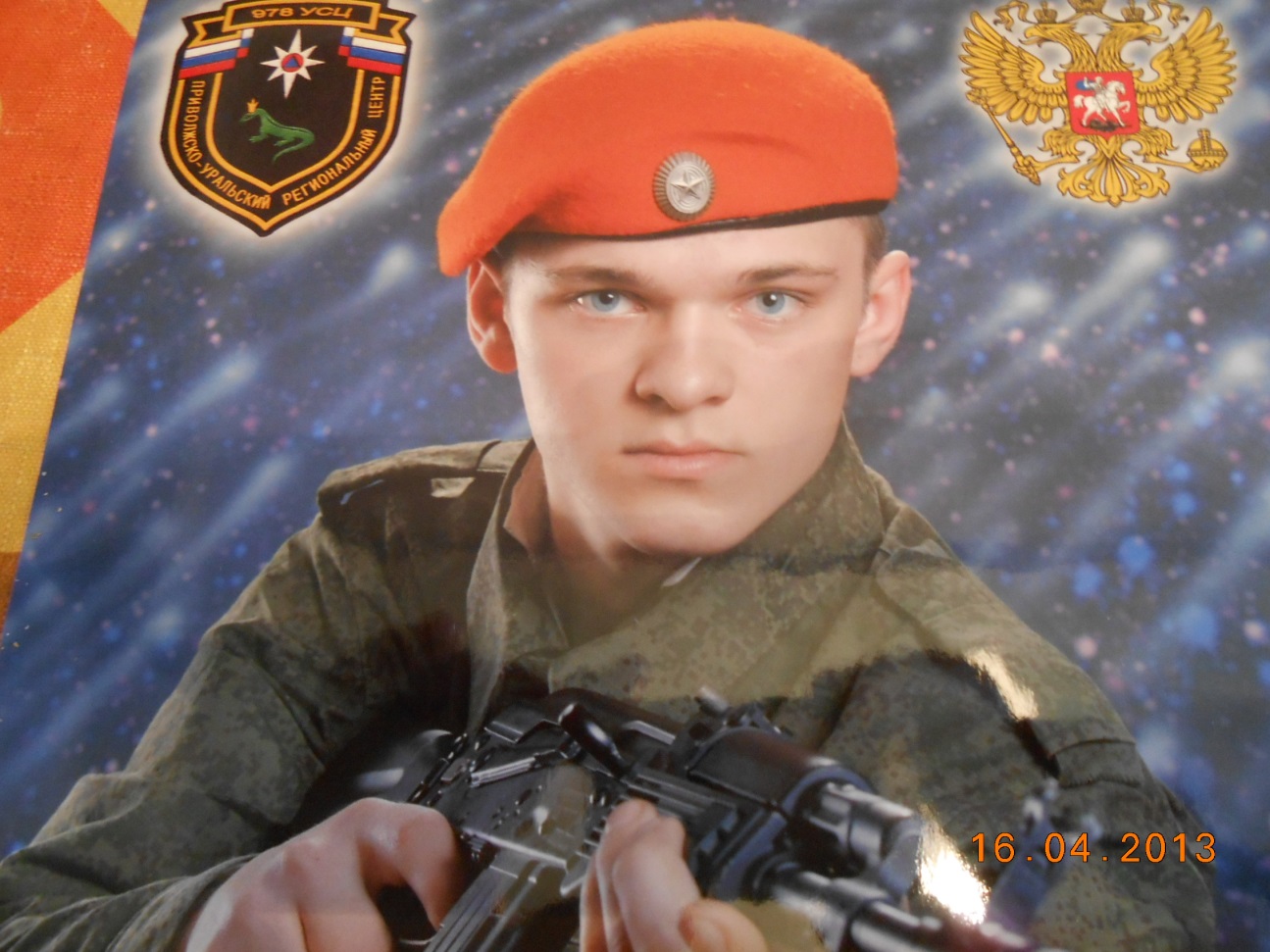 Роман Петров
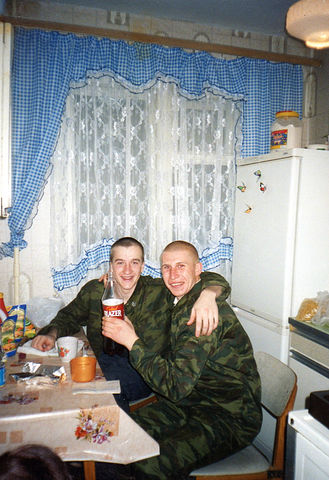 Сергей Ермошкин и Сергей Побежимов
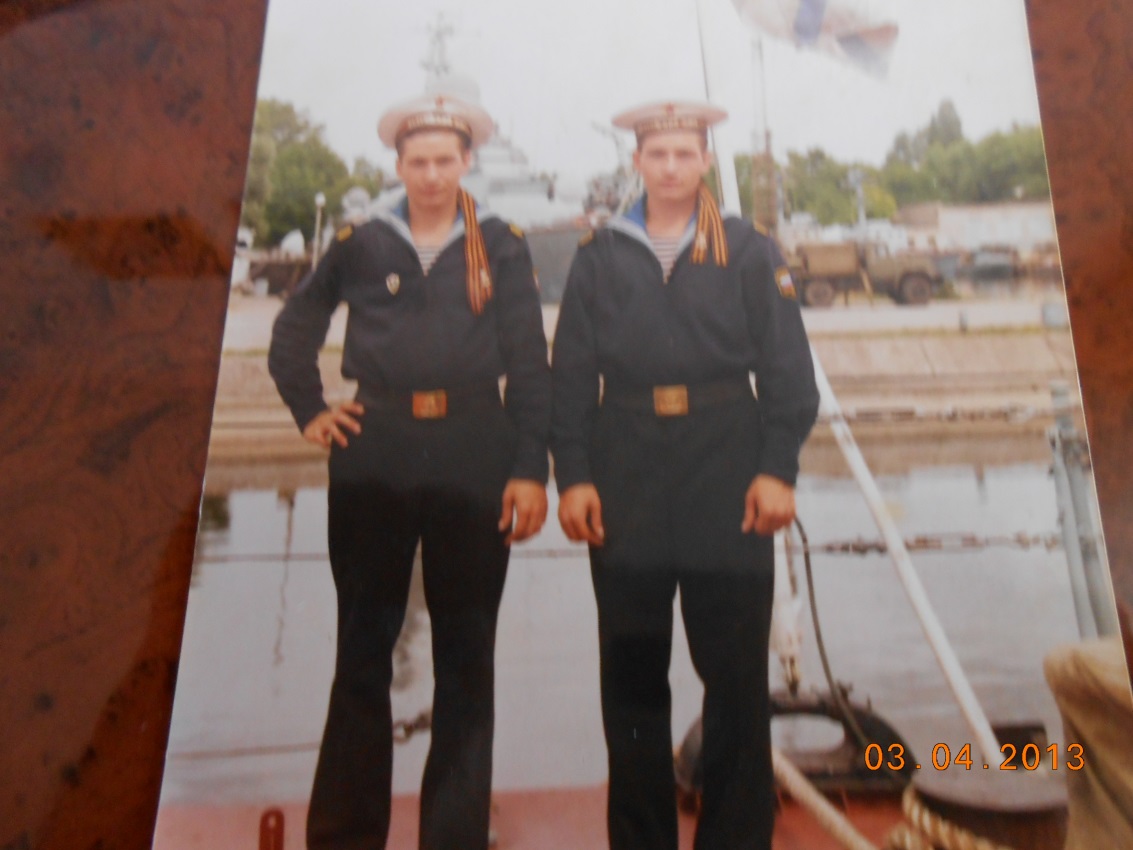 Братья Ермошкины
Проскуринская волейбольная команда занимает призовые места во всех районных и областных соревнованиях
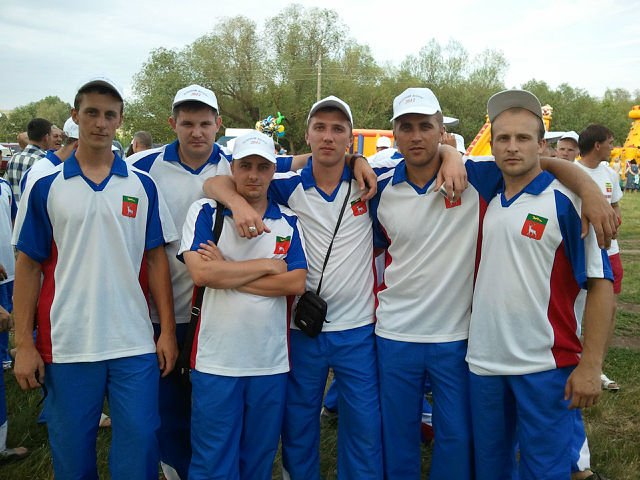 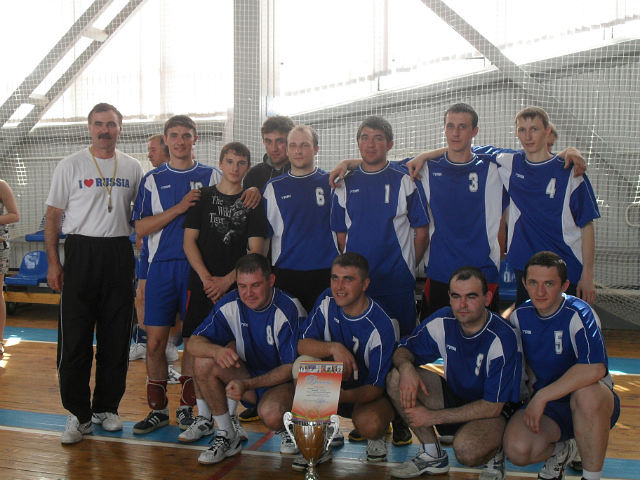 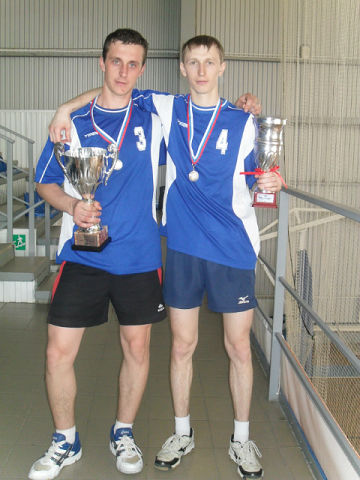 Жители Проскурино свято чтят память об участниках Великой Отечественной войны и тружениках тыла
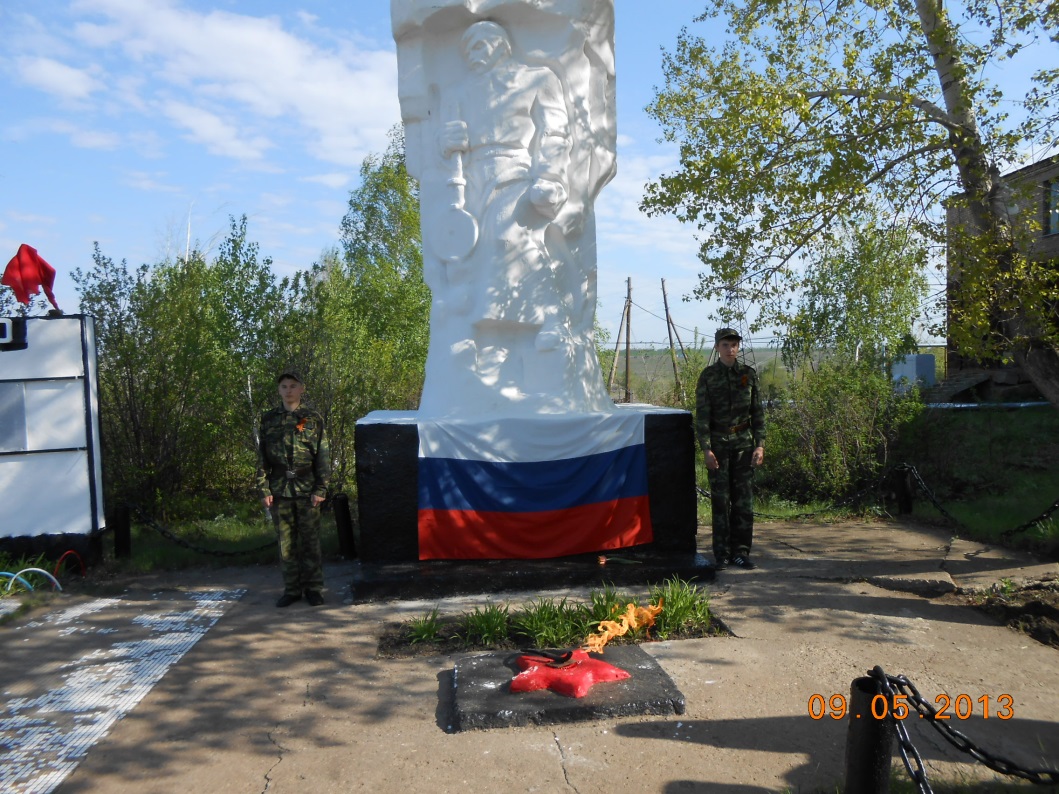 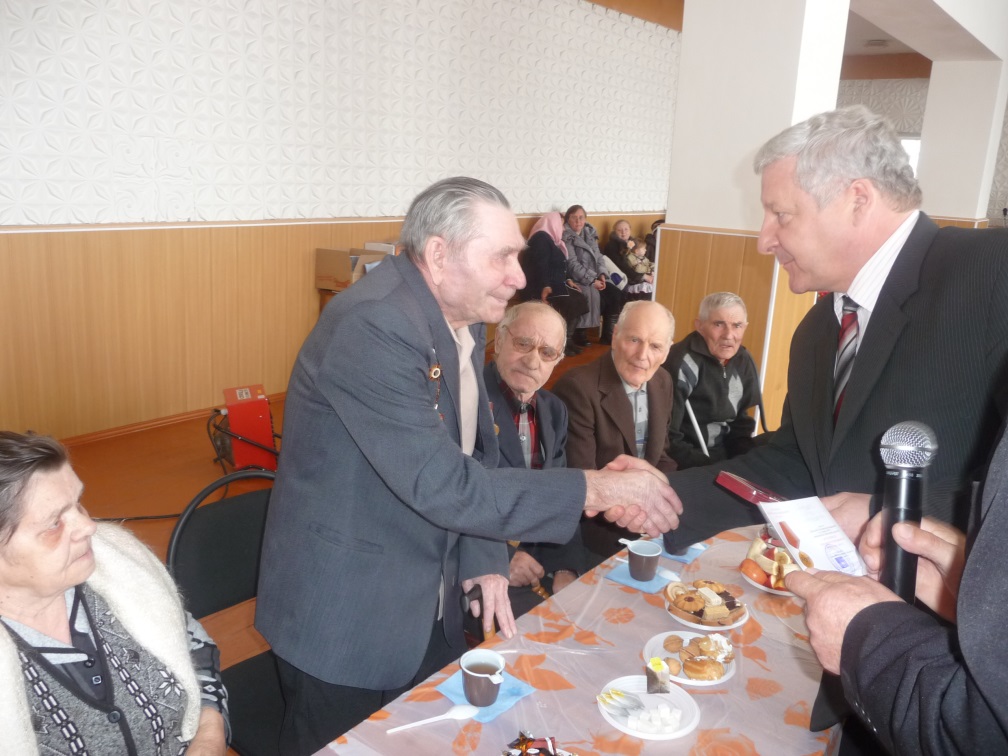 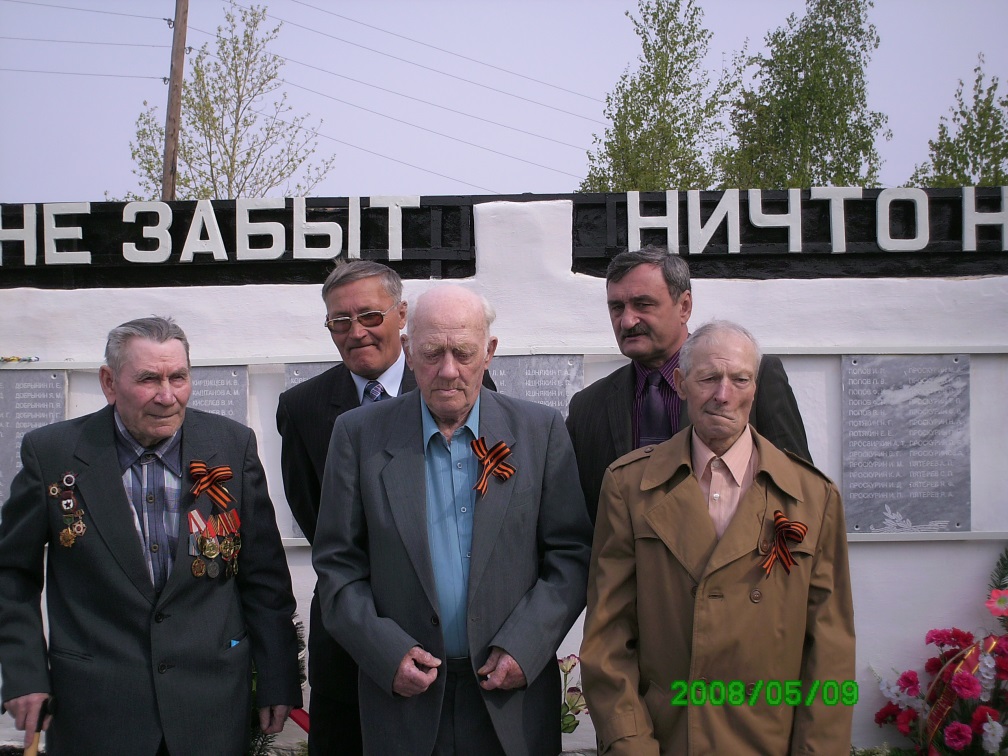 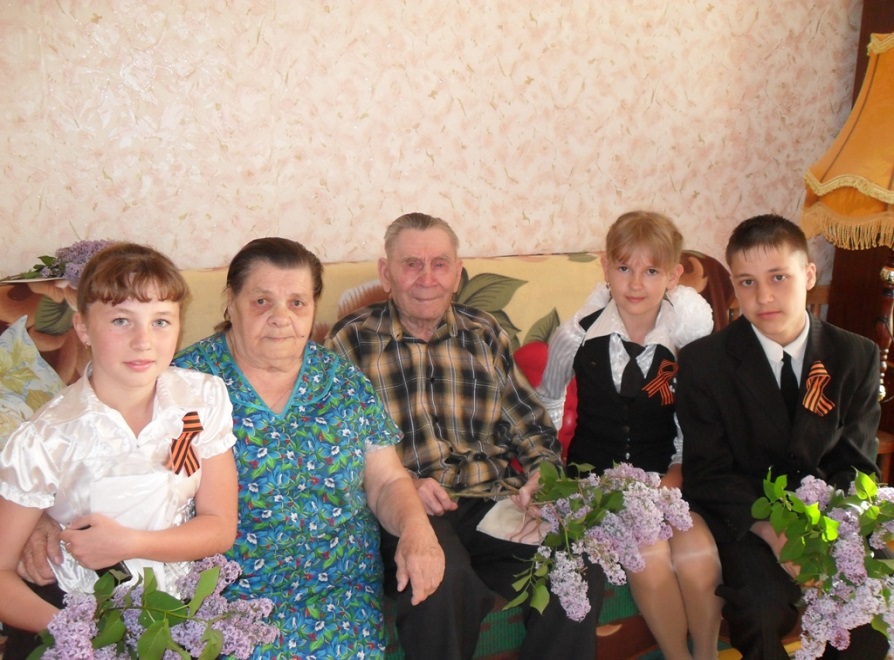 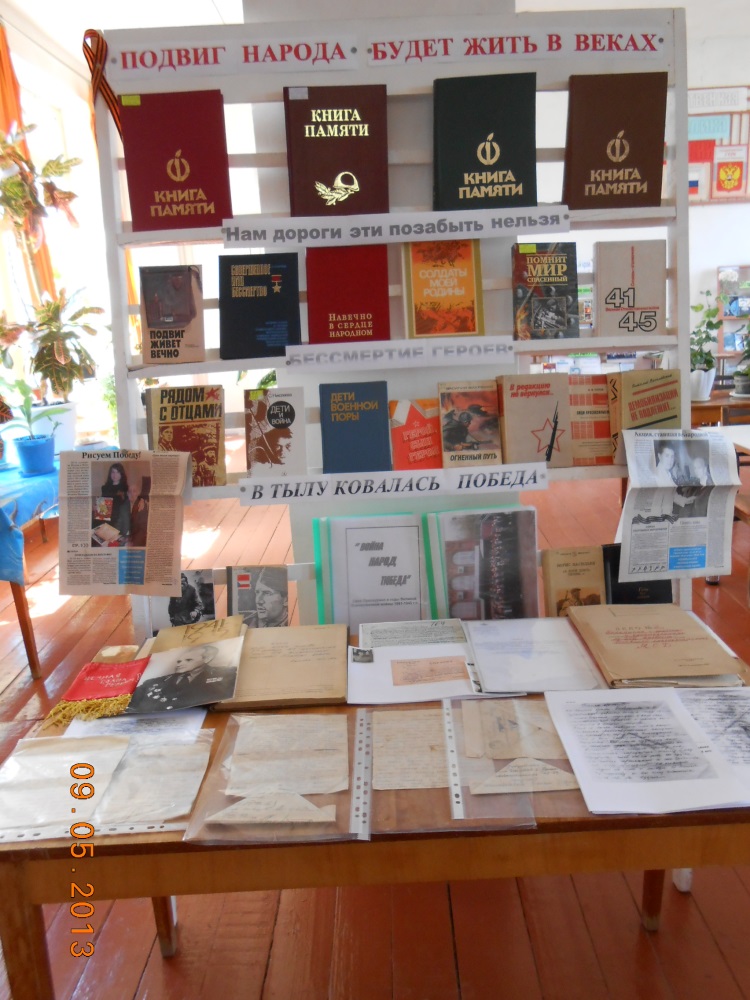 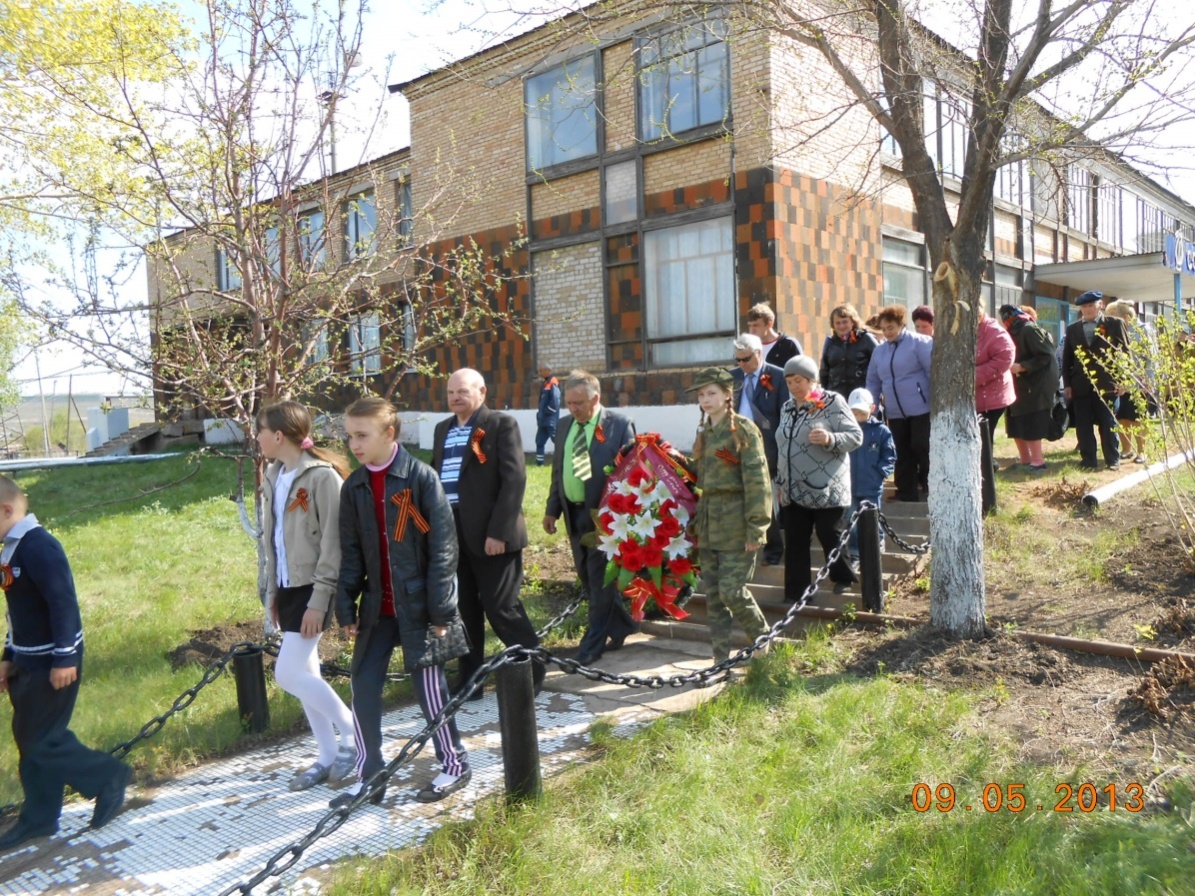 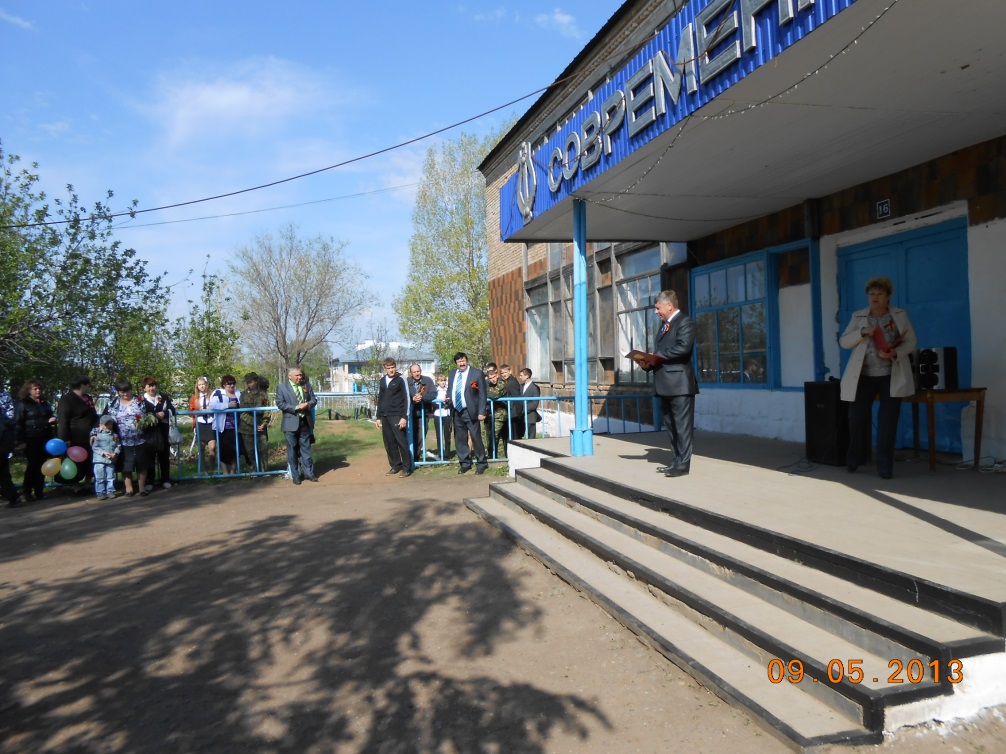 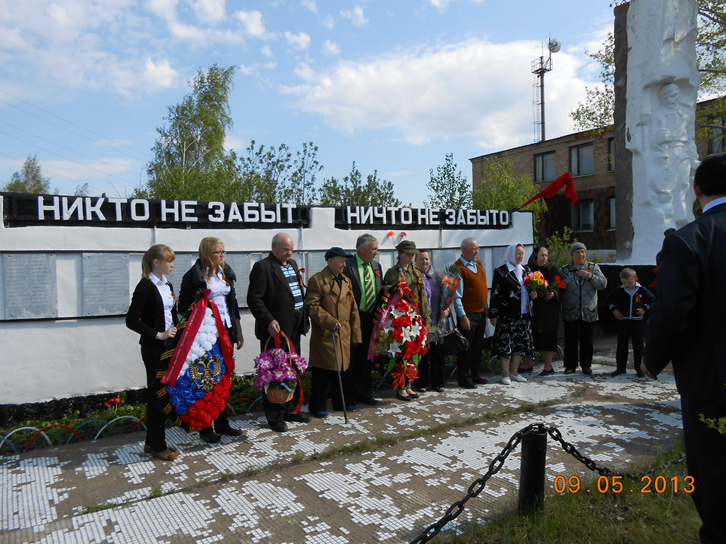 Главной достопримечательностью села теперь является церковь Архангела Михаила, построенная в 1850 году тщанием прихожан. Здание деревянное, построенное в виде креста.
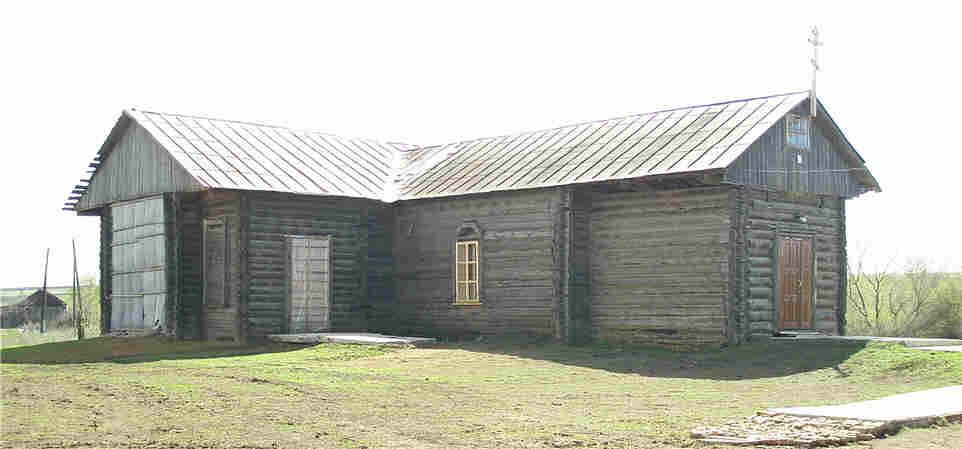 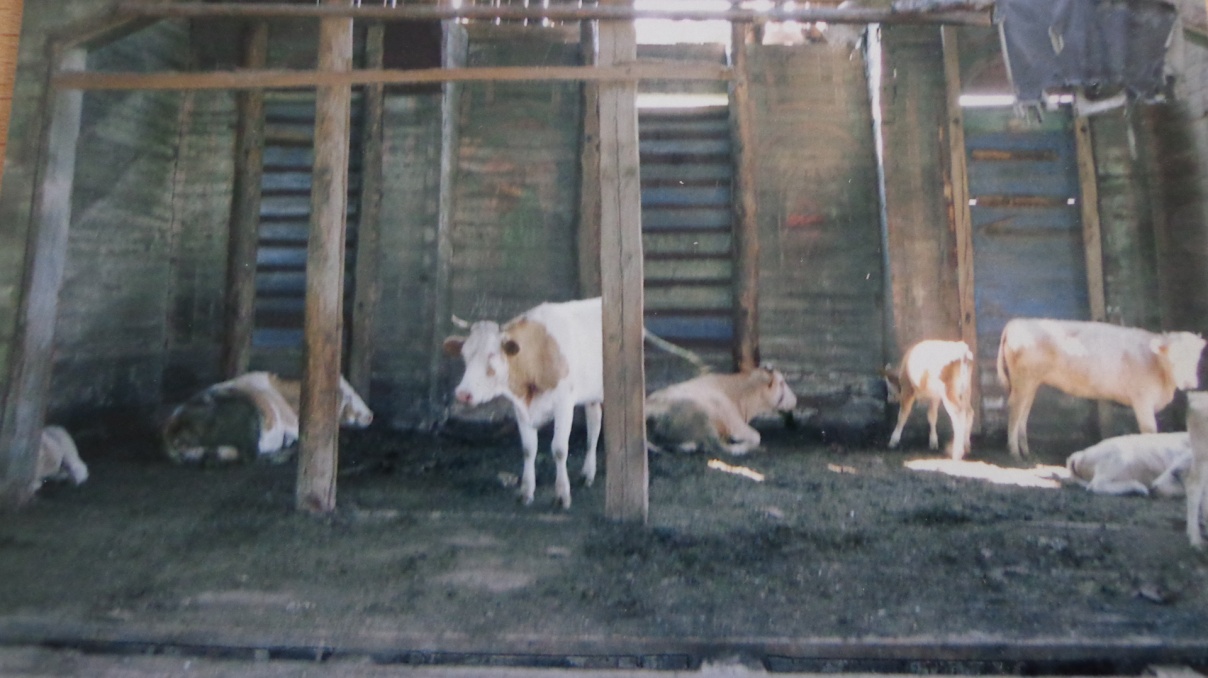 В начале 30-х годов храм закрыли и превратили его в зернохранилище
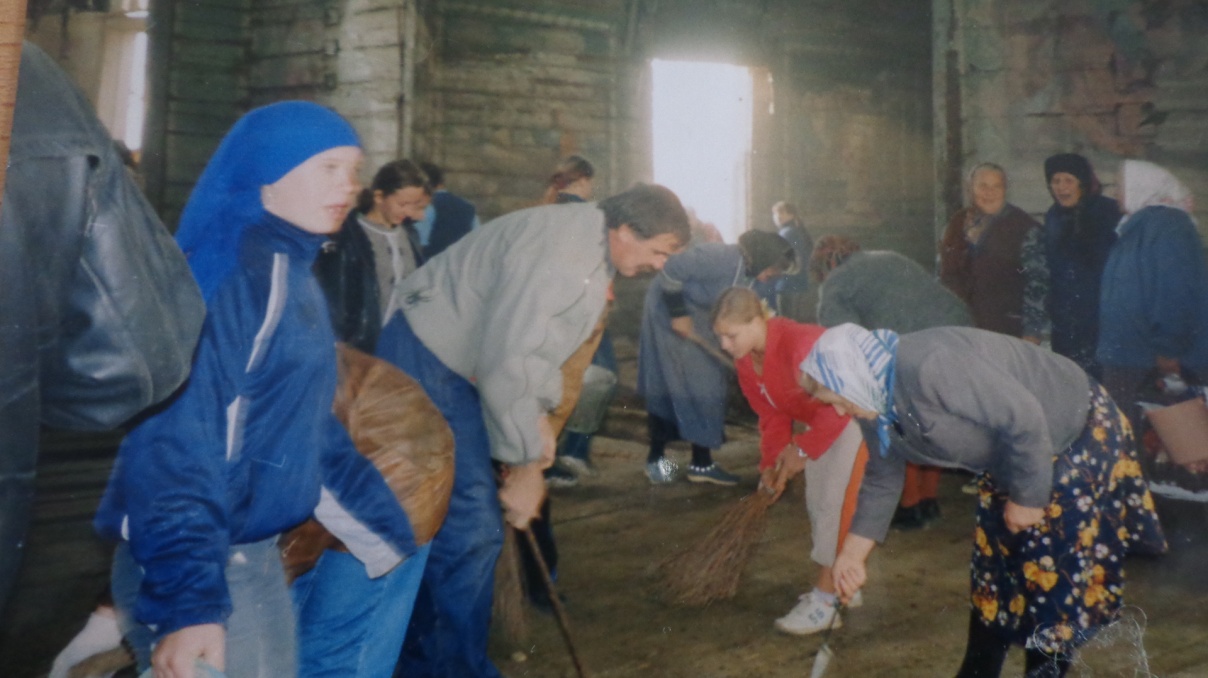 С 2005 года усилиями сельчан и неравнодушных людей церковь начала восстанавливаться.
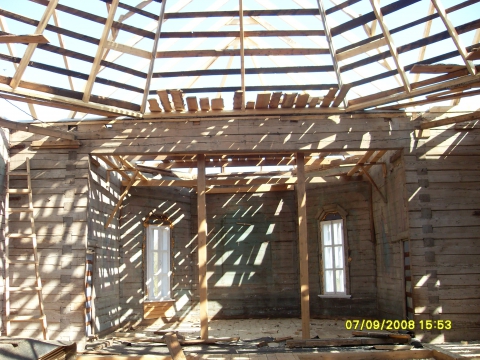 Реконструкция церкви
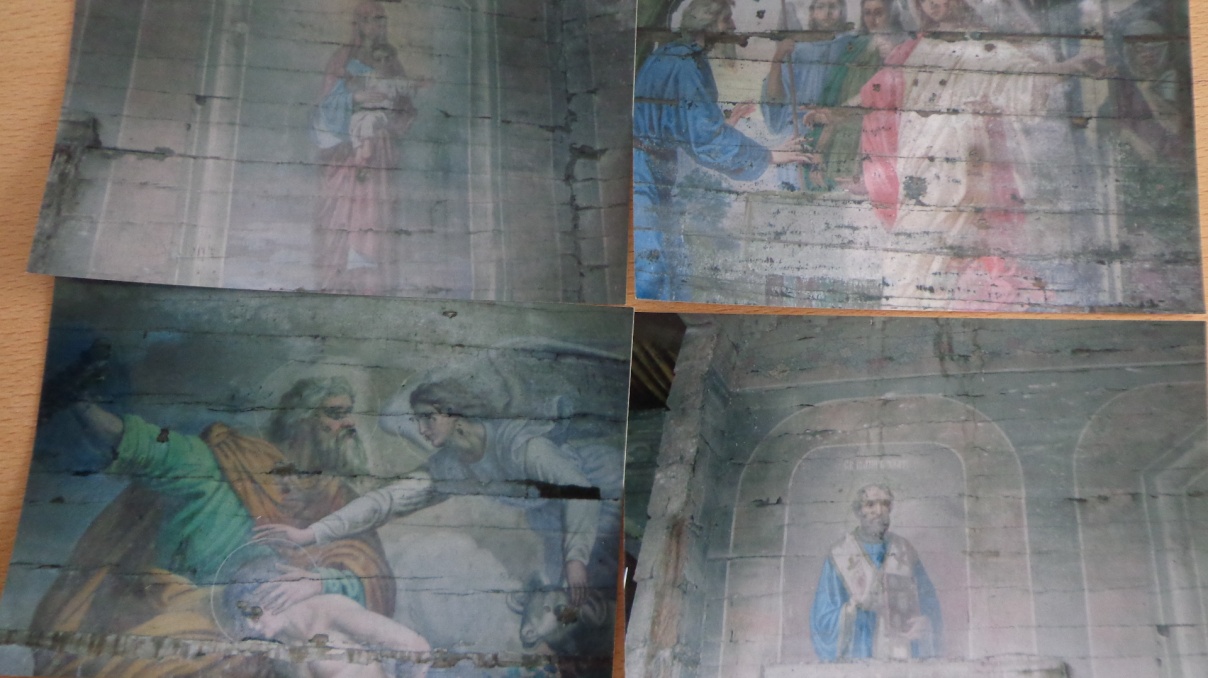 Сохранившаяся иконопись на стенах храма
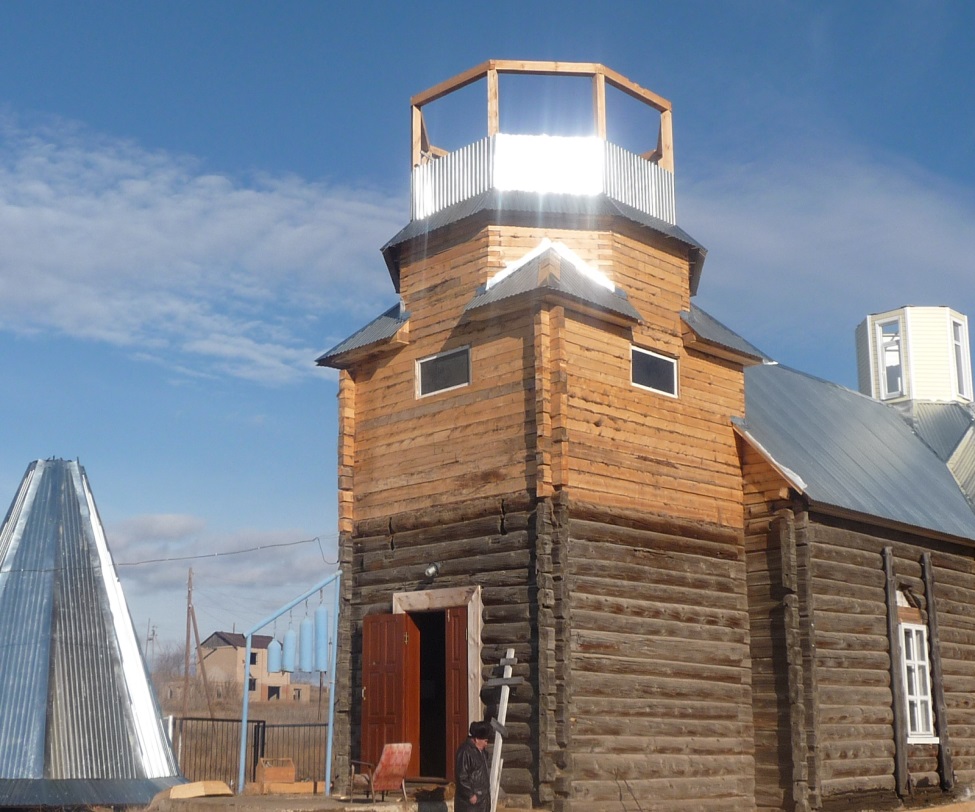 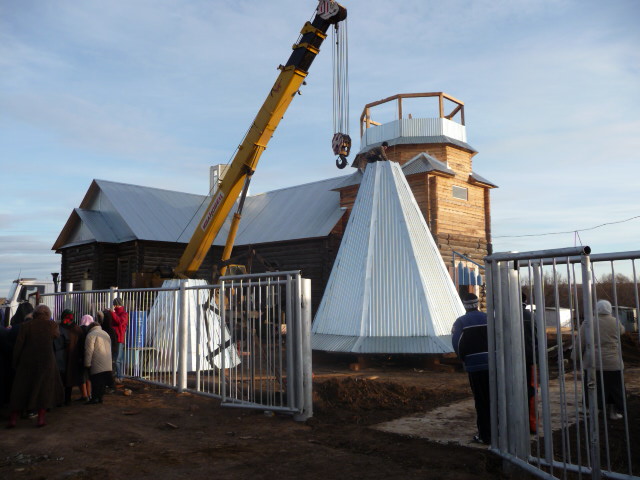 2010 год
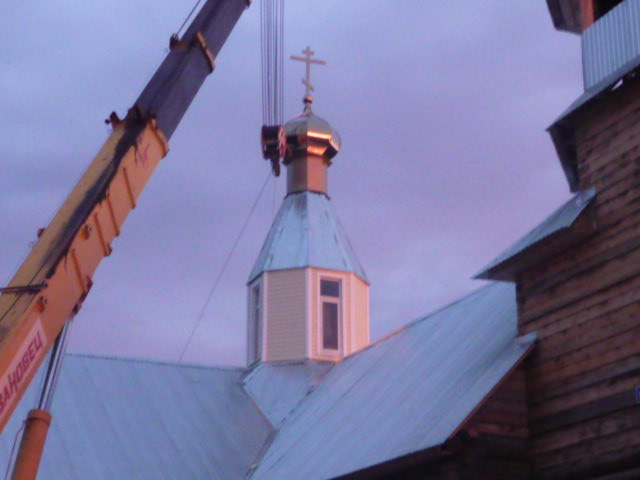 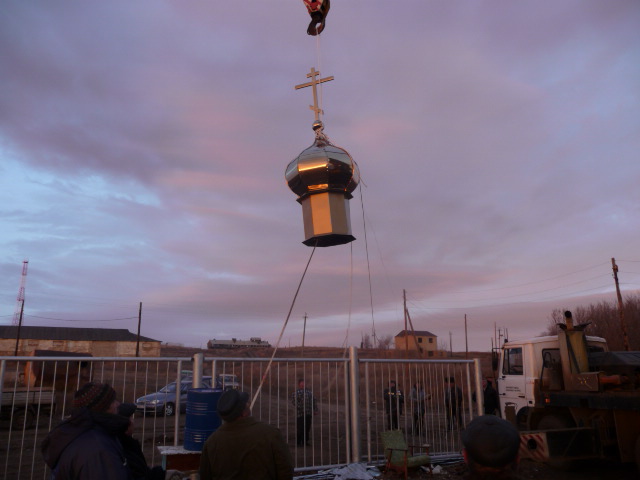 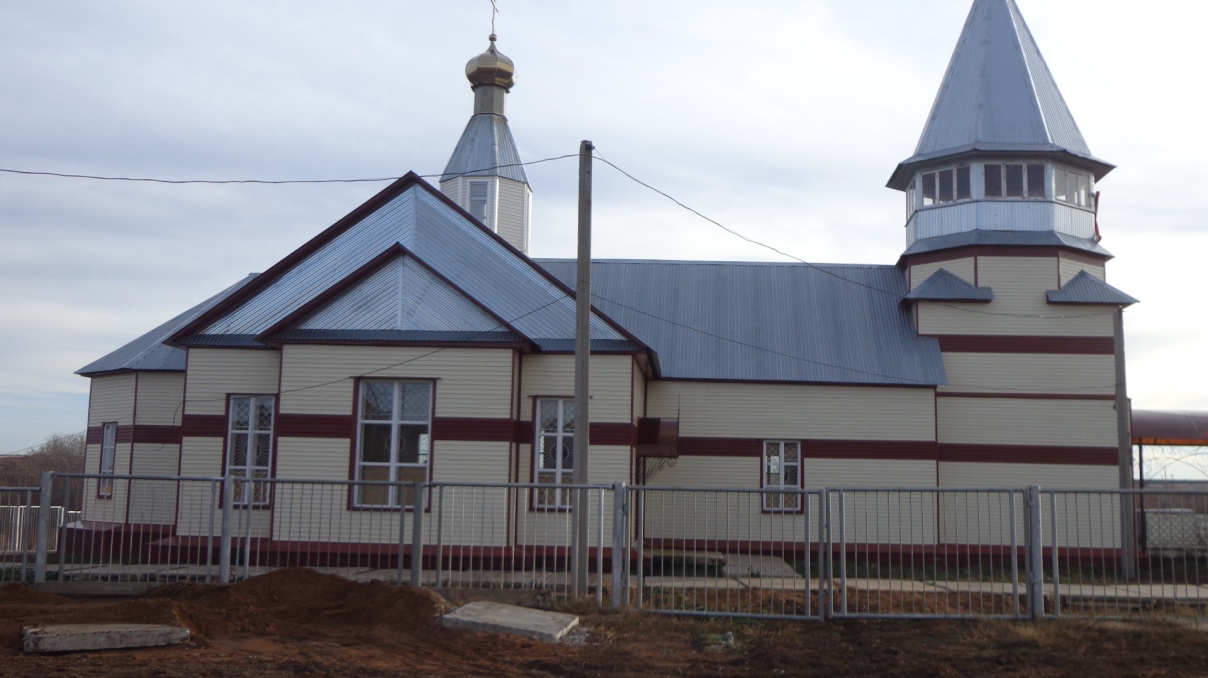 Церковь сегодня
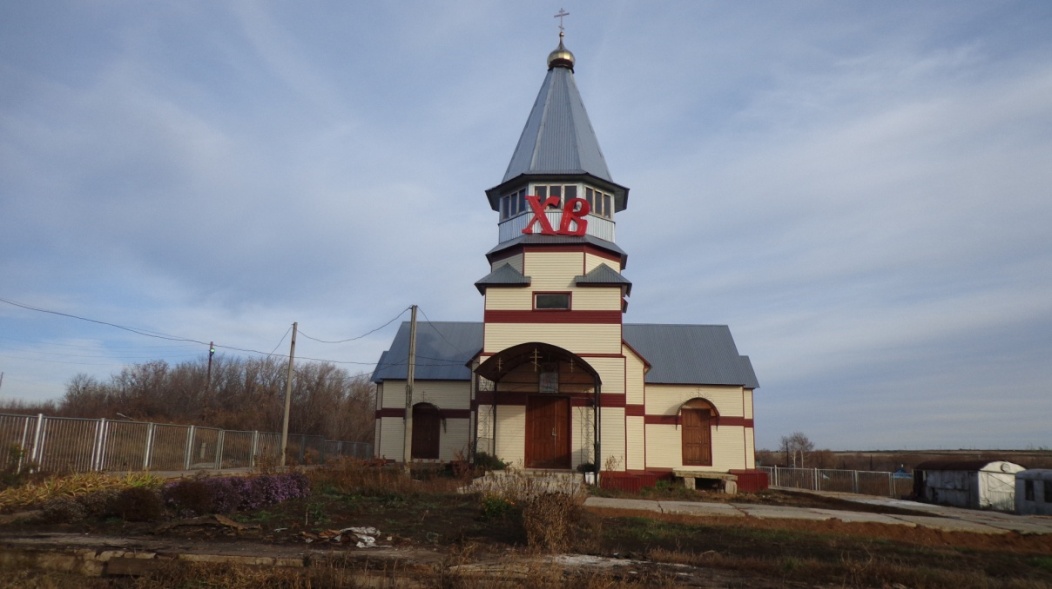 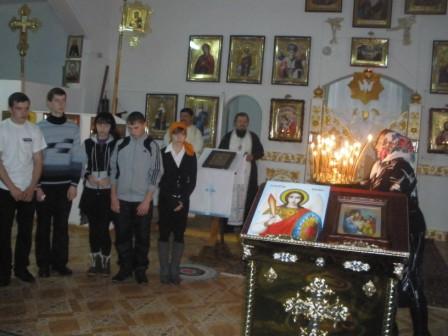 Теперь в храме постоянно проводятся службы
О наших земляках пишет «районка»
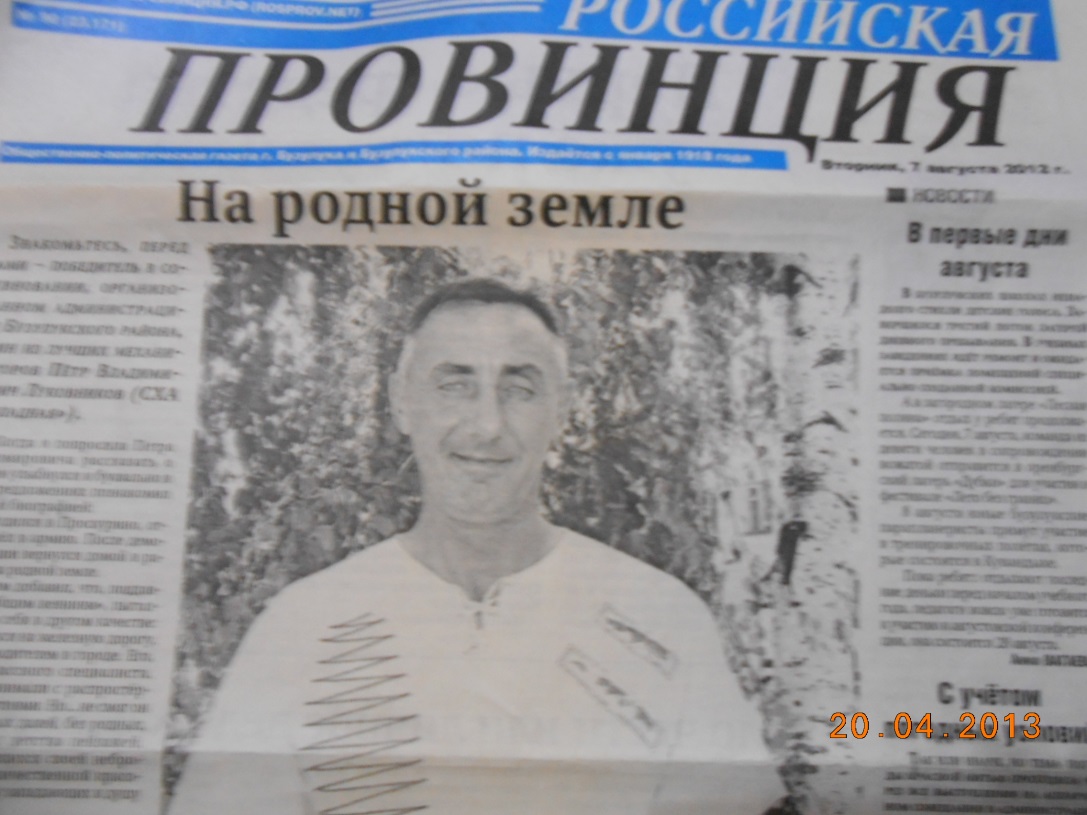 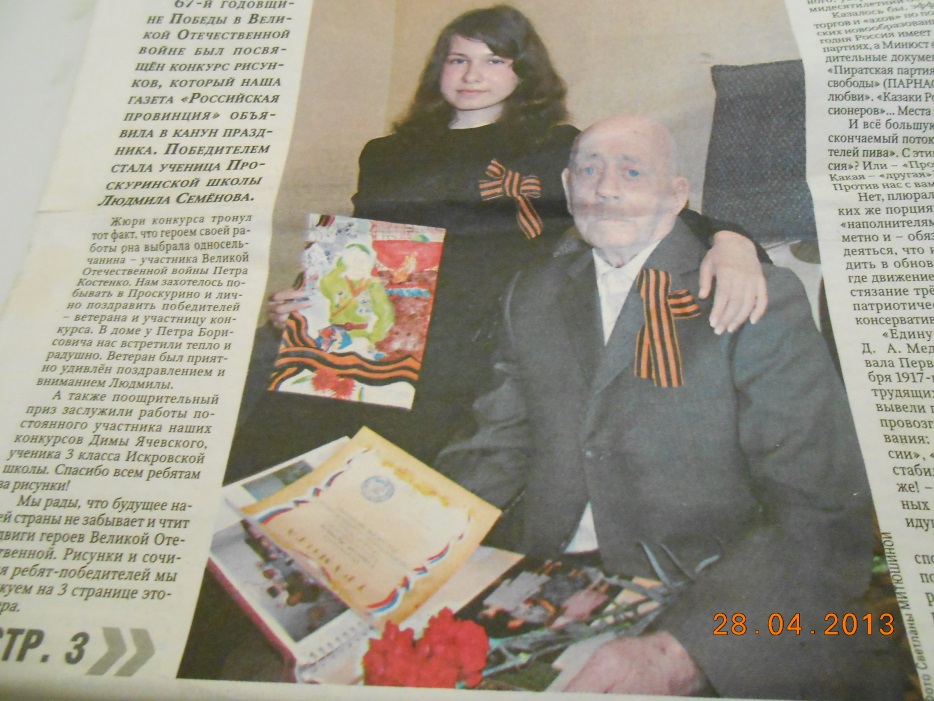 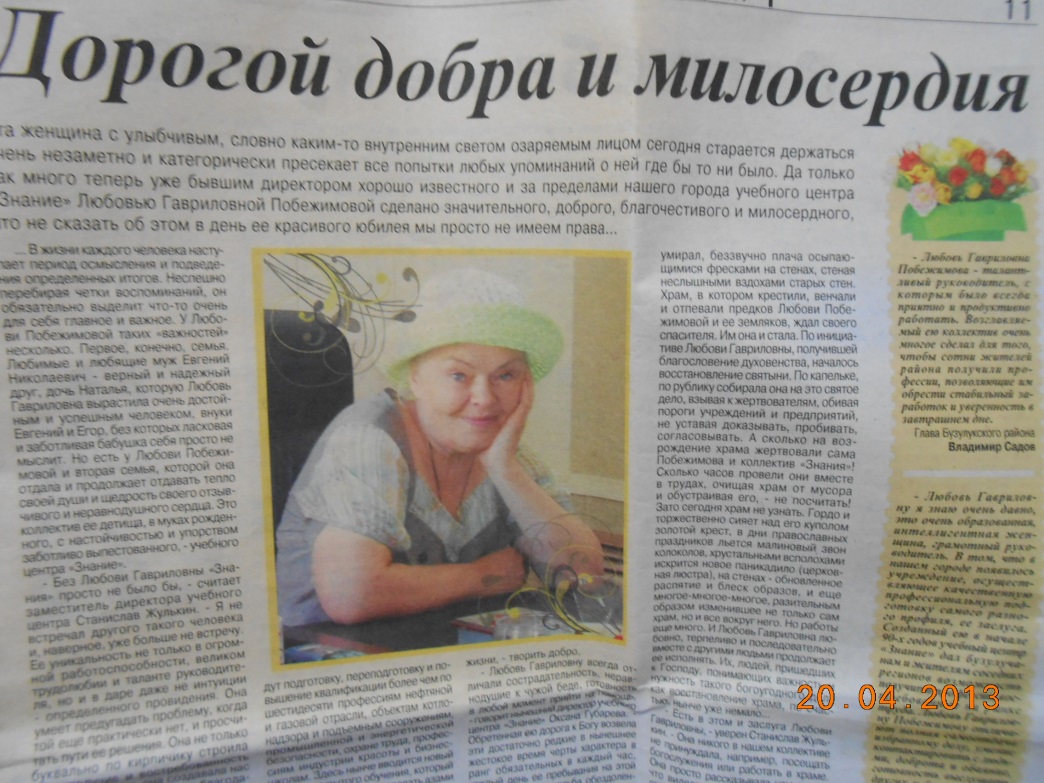 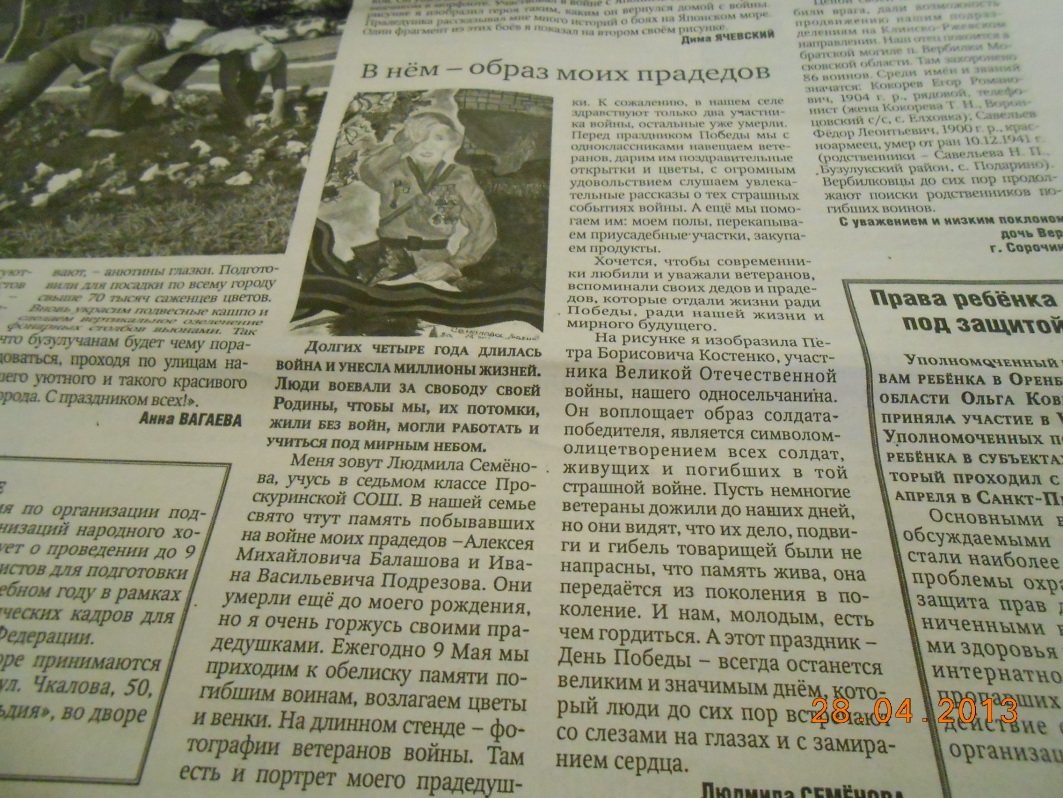 Не исчезай, мое село- 
Твой берег выбрали поляне,
И ты в него, судьбе назло
Вцепись своими тополями.
Вглядись вперед и оглянись,
И в синем сумраке былинном
За журавлями не тянись
Тревожным и протяжным клином.
Твоя не минула пора, 
Не отцвели твои ромашки
Как ими, влажными с утра
Сентябрь осветят первоклашки. 
Послушай звонкий голос их
Летящий празднично и чисто,
И для праправнуков своих 
Помолодей годков на триста!     
                                 
  /Н. Ф. Дмитриев/
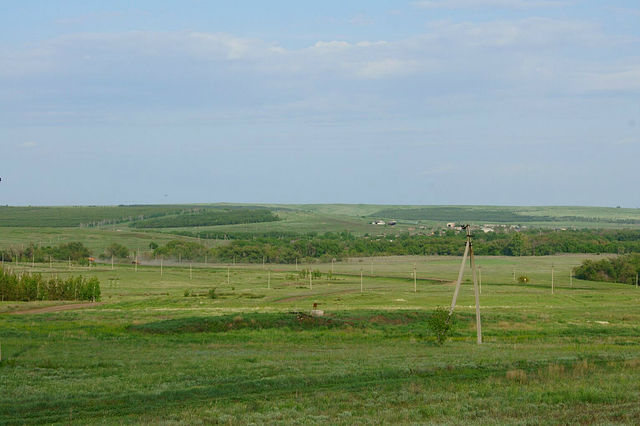